Clasa Viitorului cu G Suite for Education
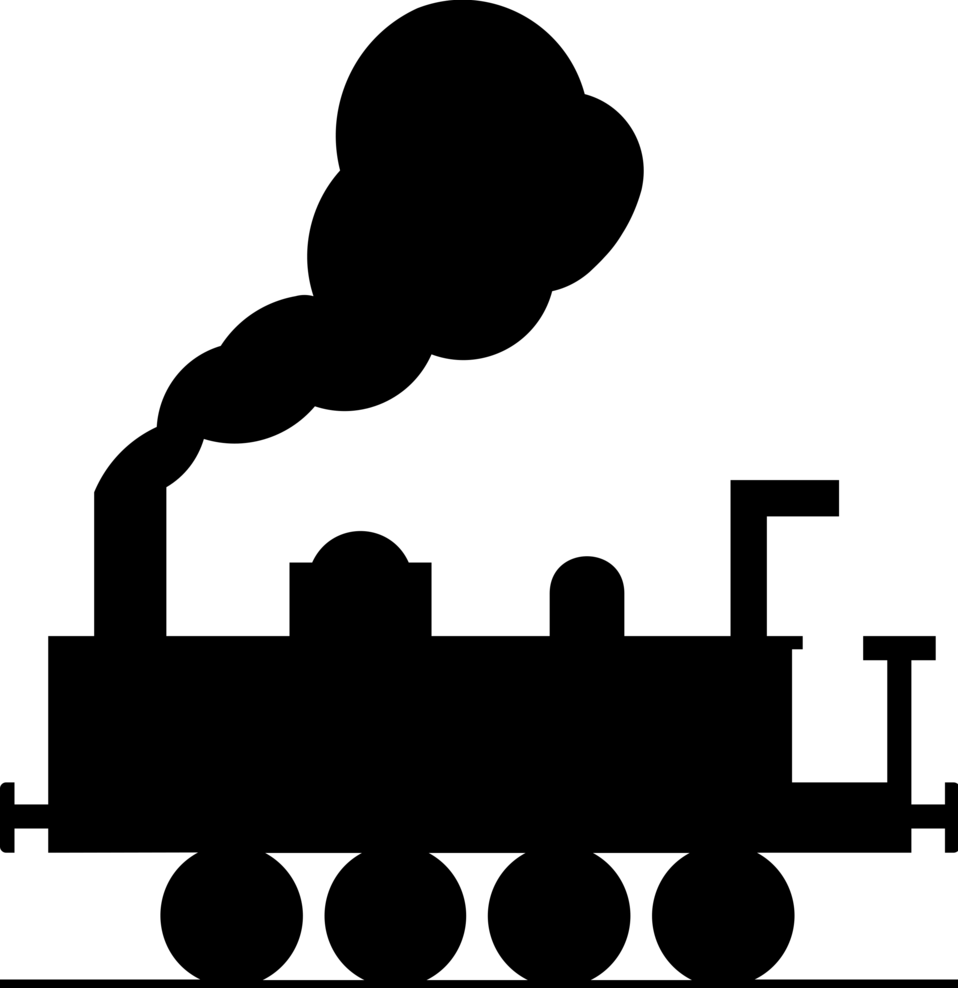 Florin POP
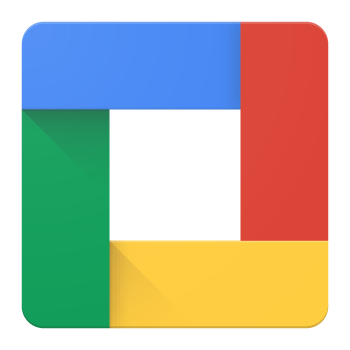 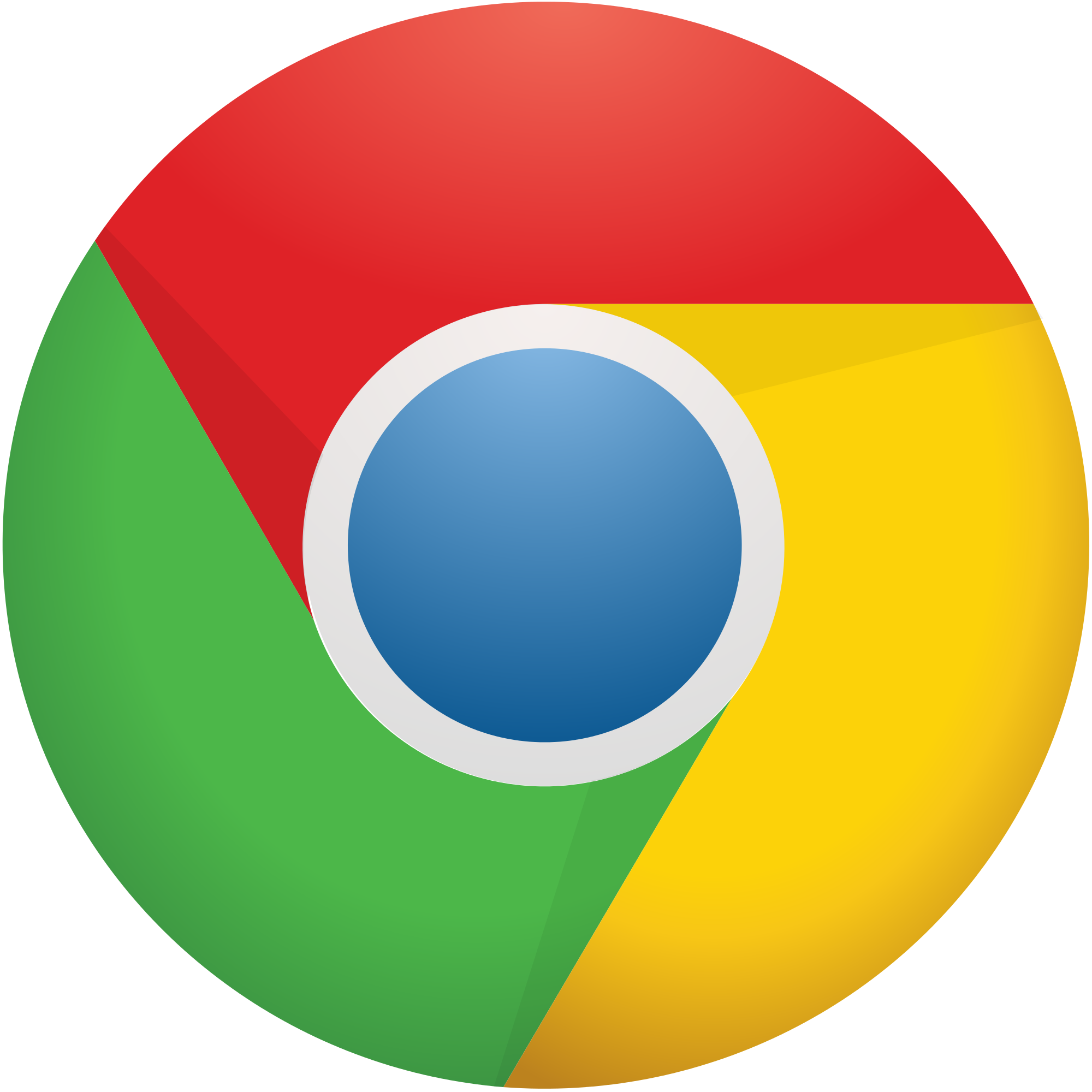 Profesor formator – Liceul Teologic Penticostal, Colegiul Tehnic „George Barițiu” Baia Mare, jud. Maramureș
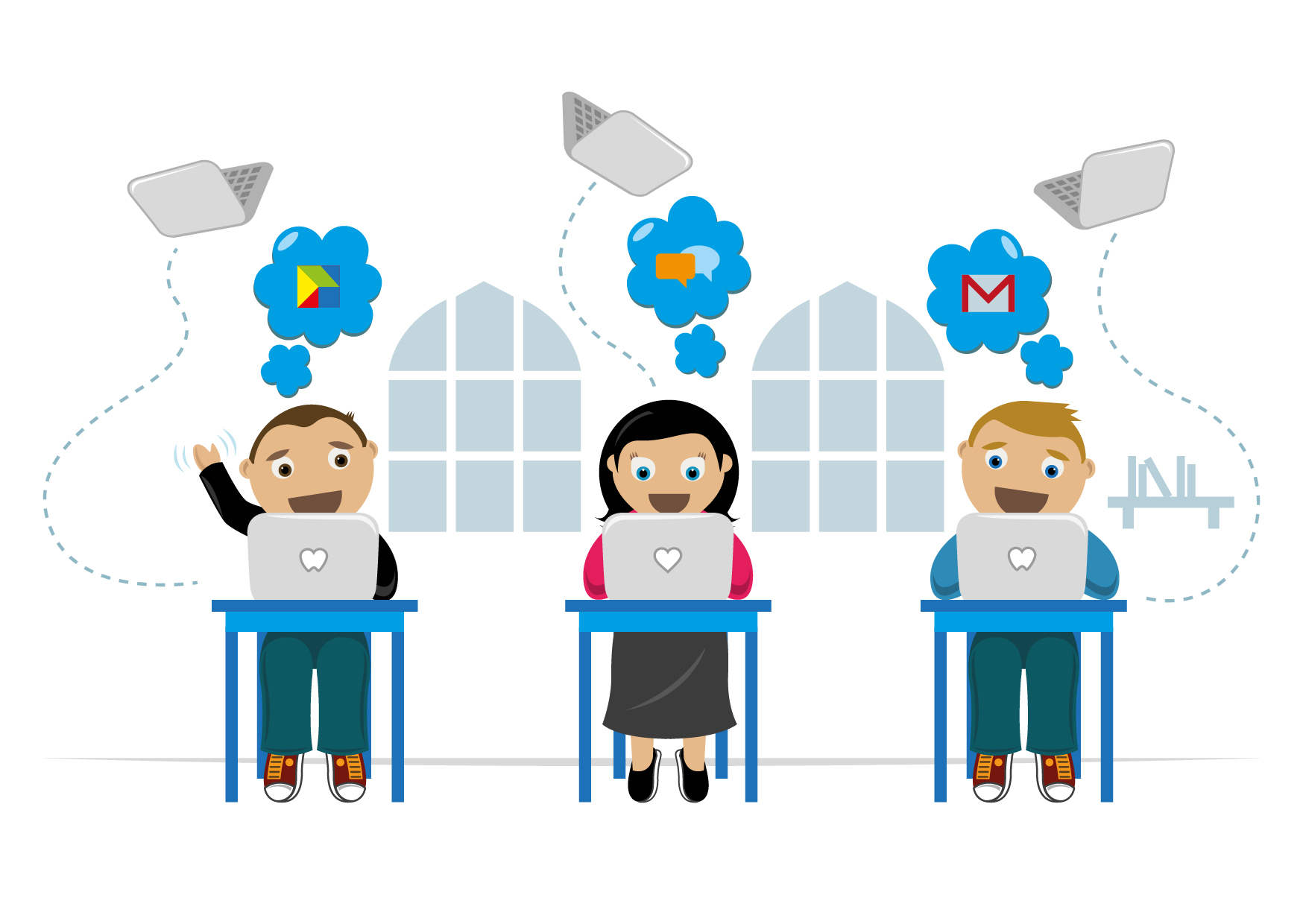 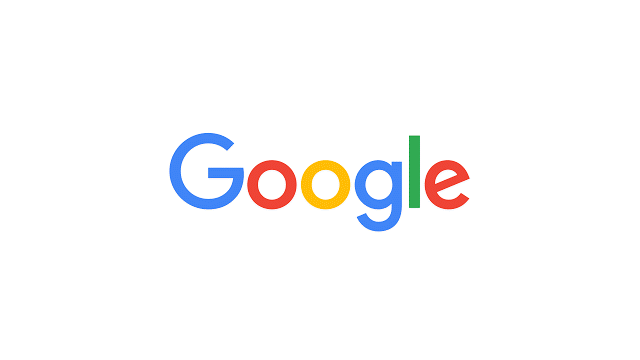 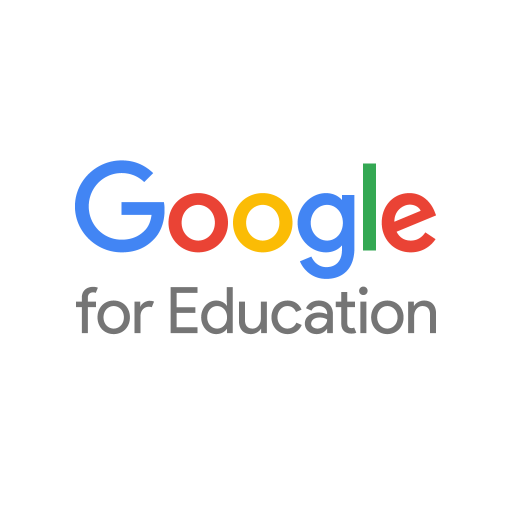 Despre mine
Formator certificat Google for Education
Moderator Google Educator Group România
Microsoft Innovative Educator Expert 
MasterTeacher – Intel Teach Program
Instructor AeL (Advanced eLearning) – Siveco România
Ambasador voluntar al siguranței pe Internet Sigur.info - Safer Internet Plus – Salvați Copiii România
Formator: 
Utilizarea avansată a calculatoarelor pentru pregătirea lecţiilor, în predare şi evaluare
Utilizarea TIC pentru optimizarea procesului educaţional
Competenţă, profesionalism şi dimensiune europeană prin integrarea TIC în actul educaţional
Instruirea în societatea cunoaşterii
Inițiere IT și utilizare AeL
Cariera didactică în societatea cunoaşterii 
Tehnici de operare computerizată 
Multimedia şi programele interactive
Tehnici informaţionale şi de comunicare
Utilizarea mijloacelor multimedia
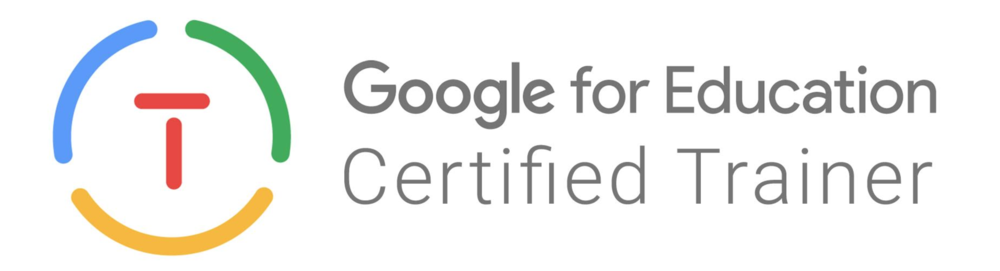 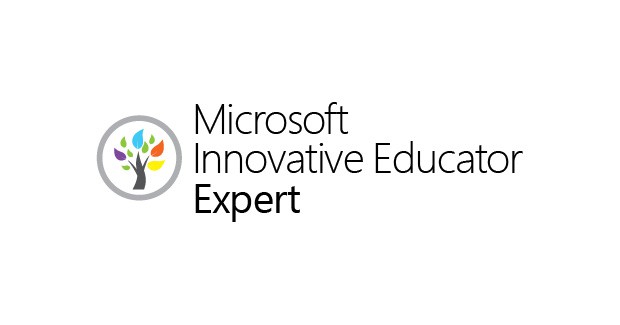 internetlivestats.com
Email-uri trimise azi
Utilizatori de Internet
Numărul total de Website-uri
Computere vândute azi
Smartphone-uri vândute azi
Tablete vândute azi
Traficul de Internet realizat azi
Căutări Google efectuate azi
Videoclipuri YouTube vizionate azi
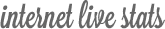 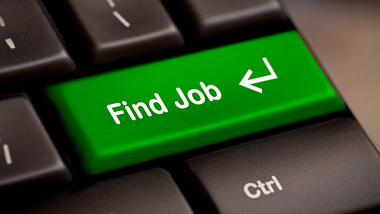 2026
Avatar designer
Urban agricultural
Seed capitalist
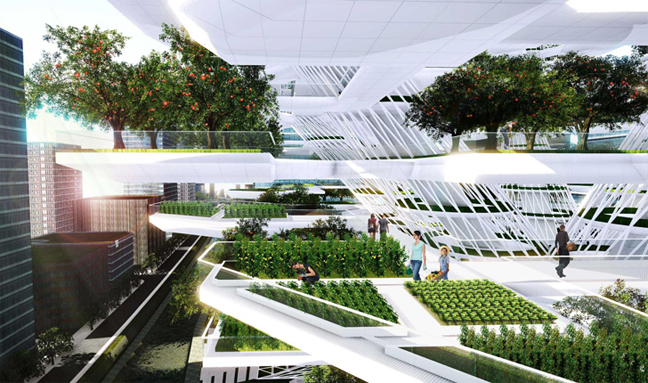 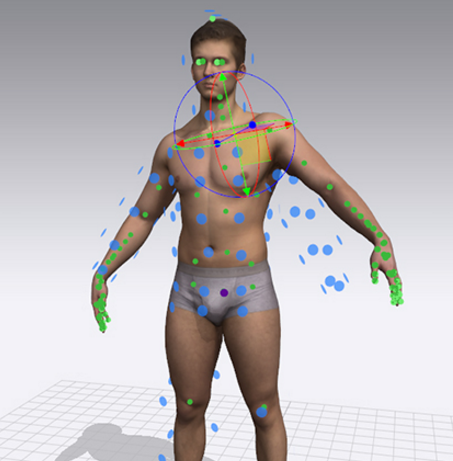 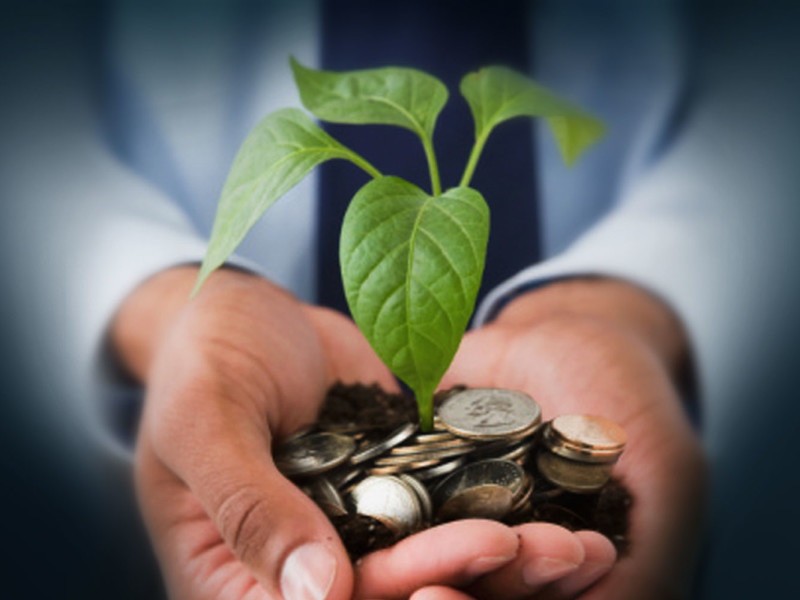 3D Food Printers
Digital life manager
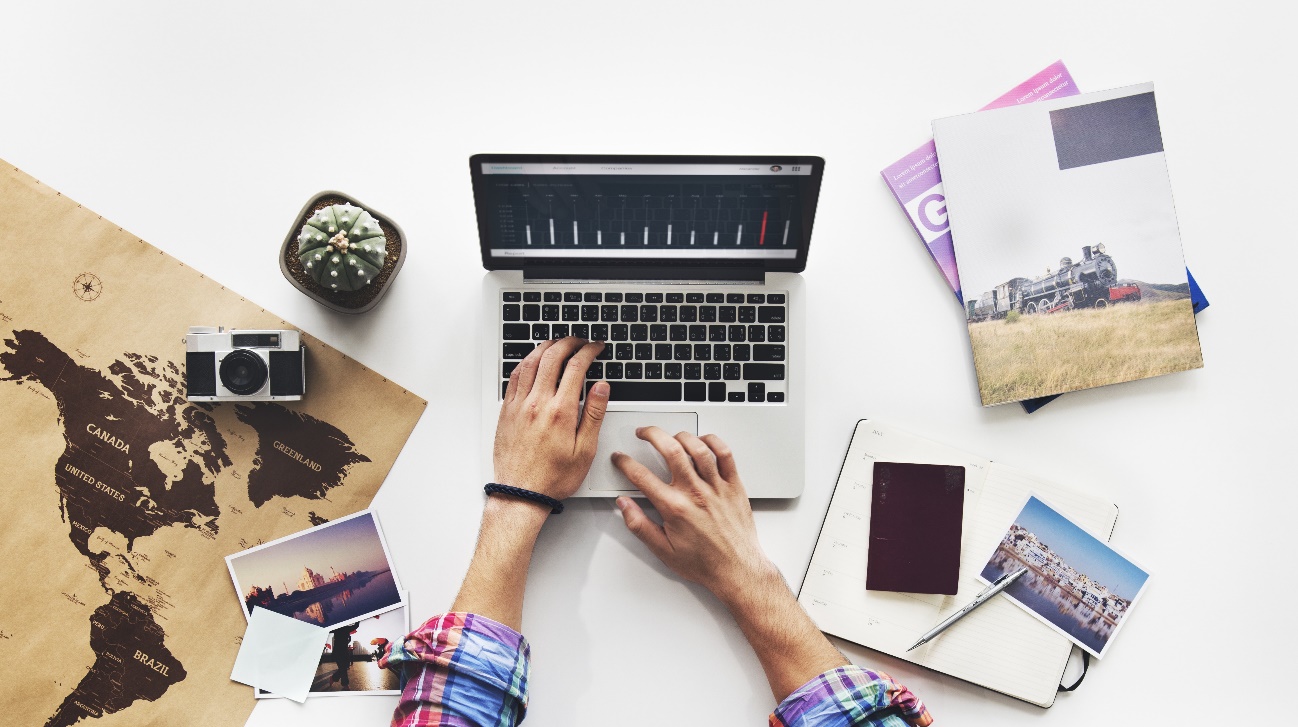 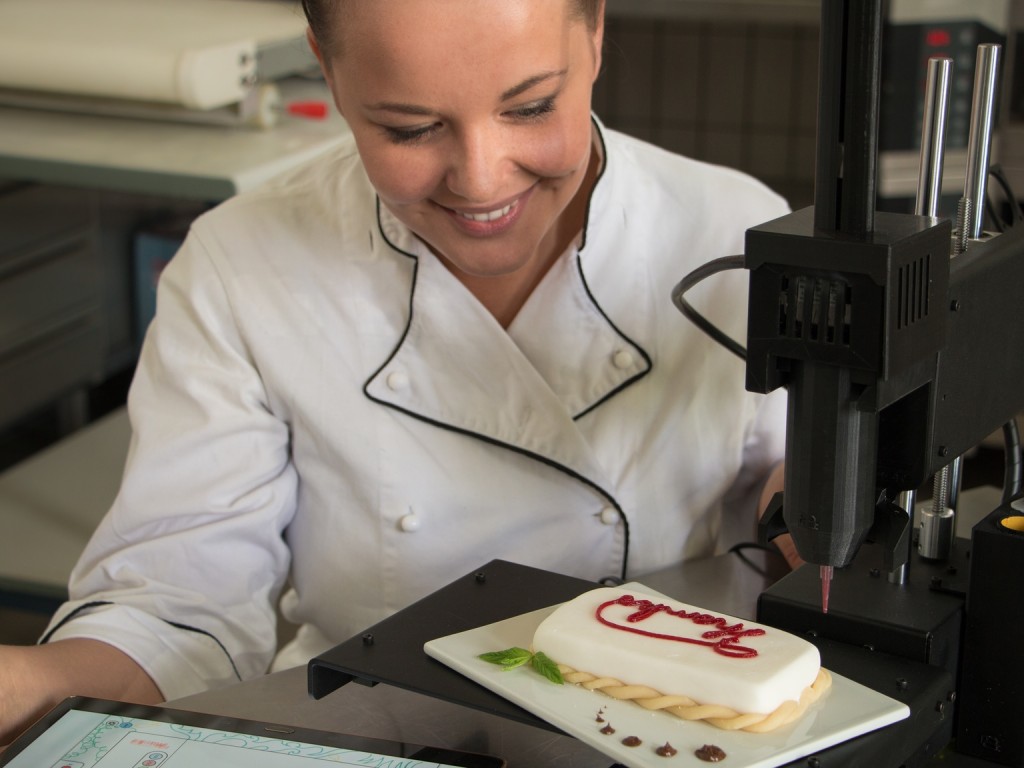 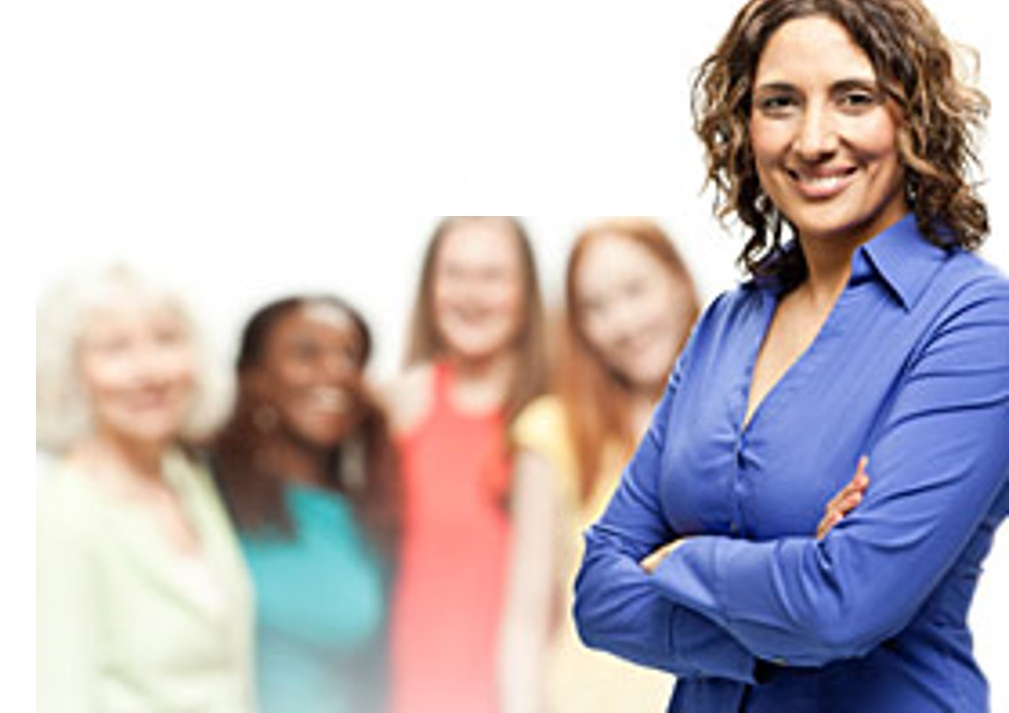 Longevity consultant
Tehnologii din clasa viitorului
Virtual reality
3D Printing
Cloud
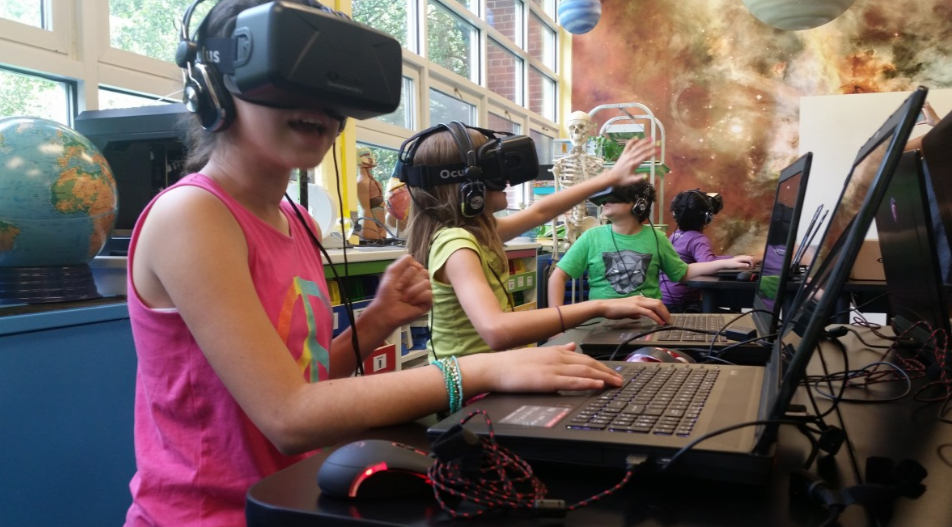 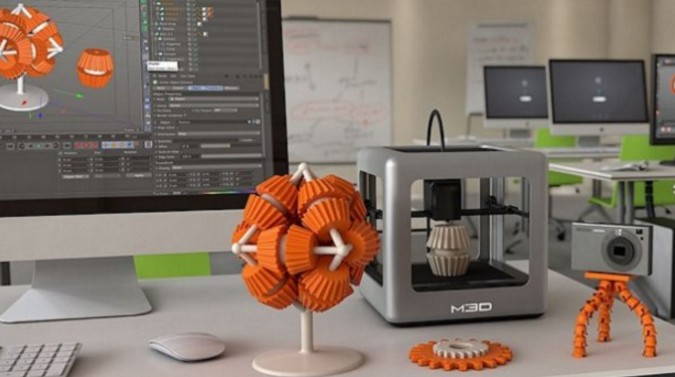 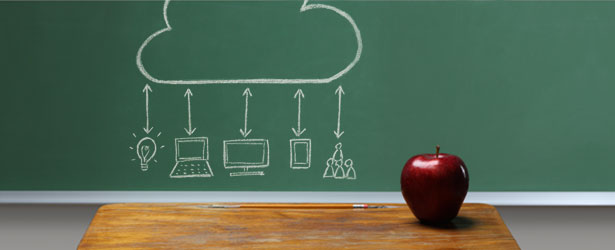 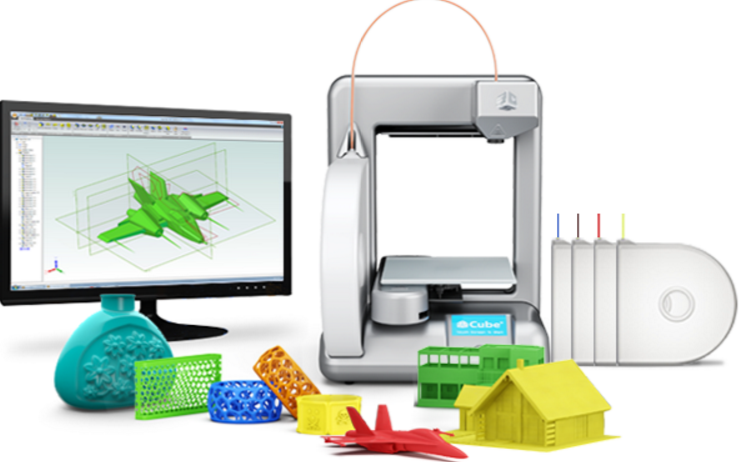 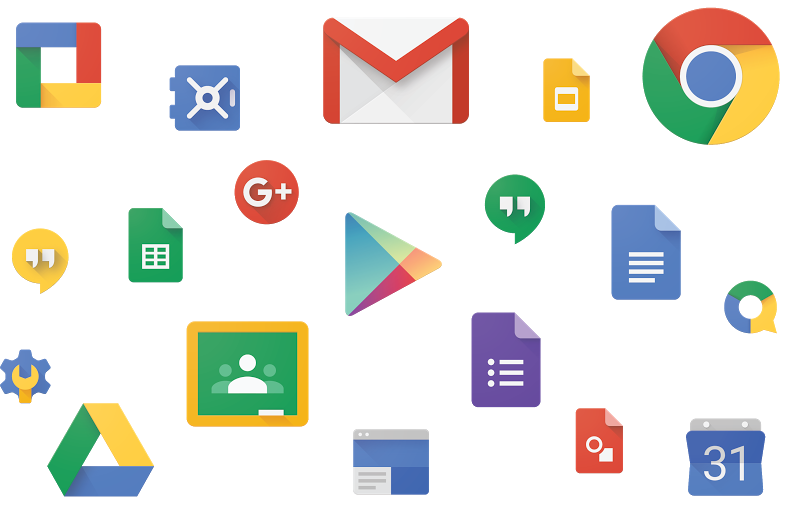 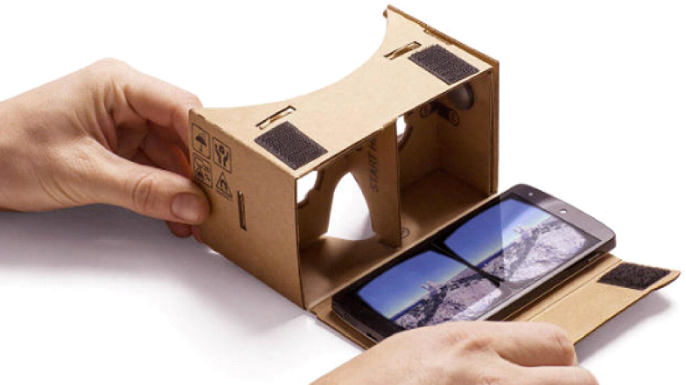 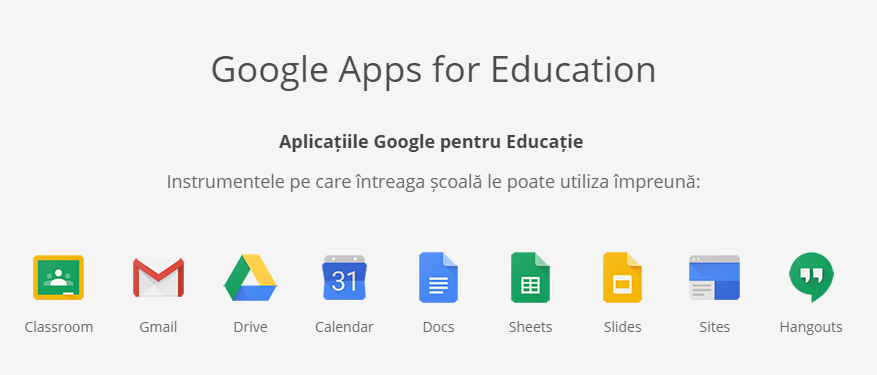 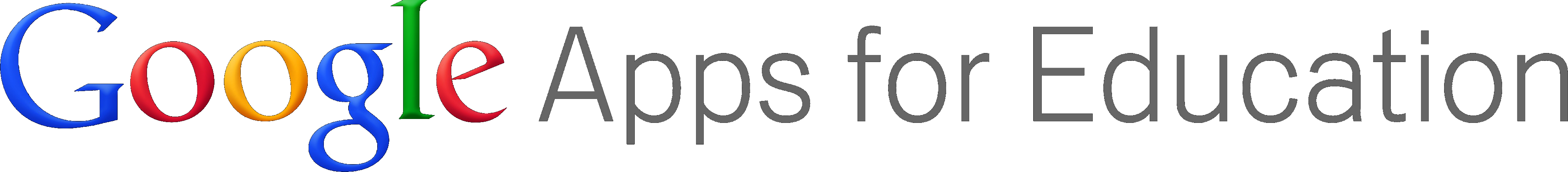 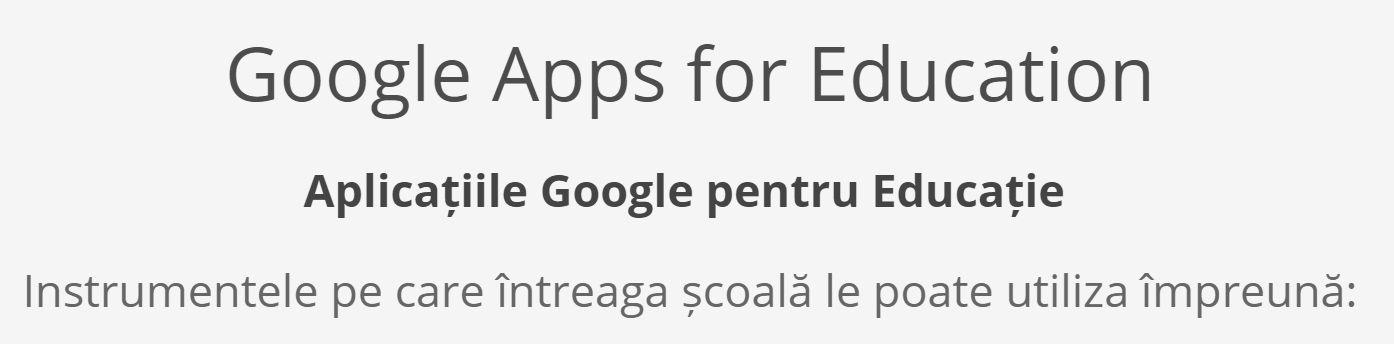 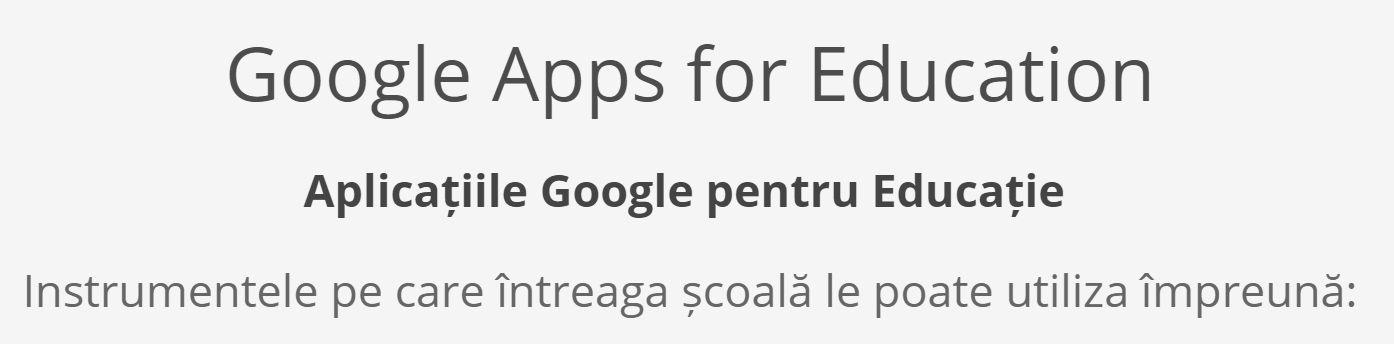 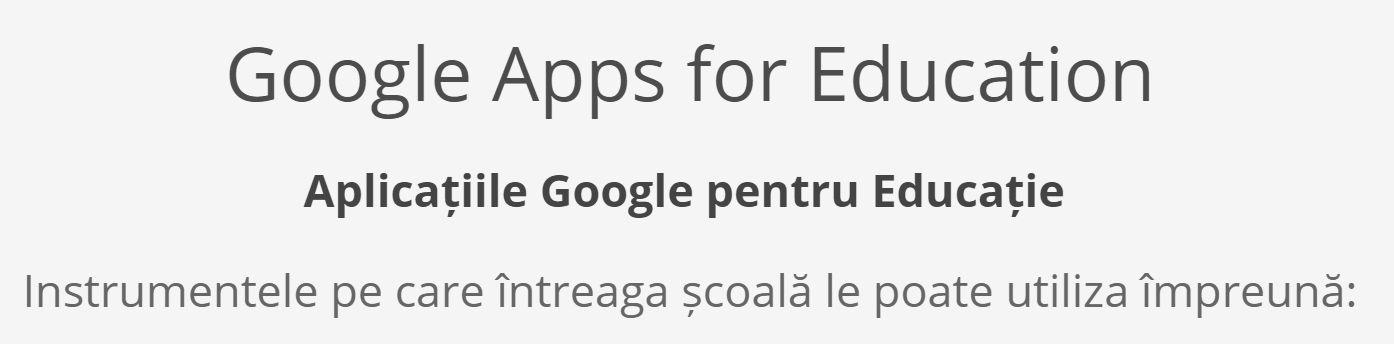 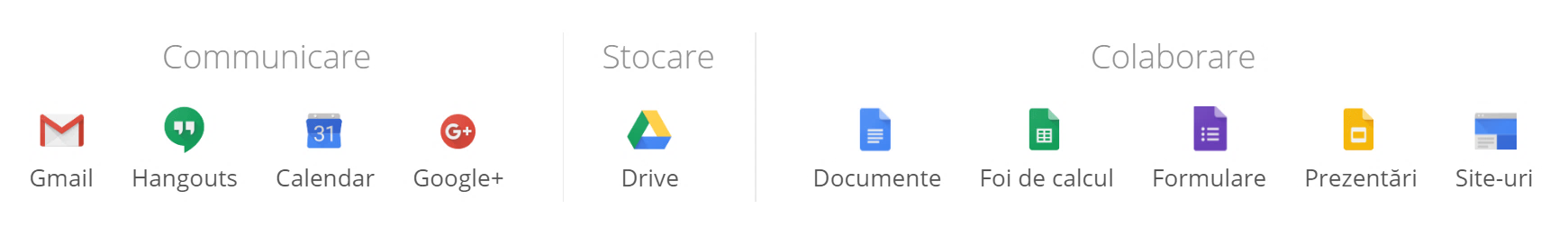 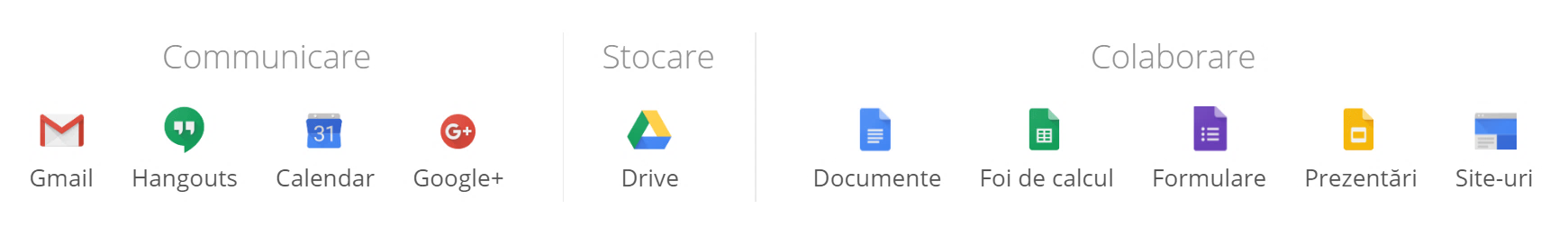 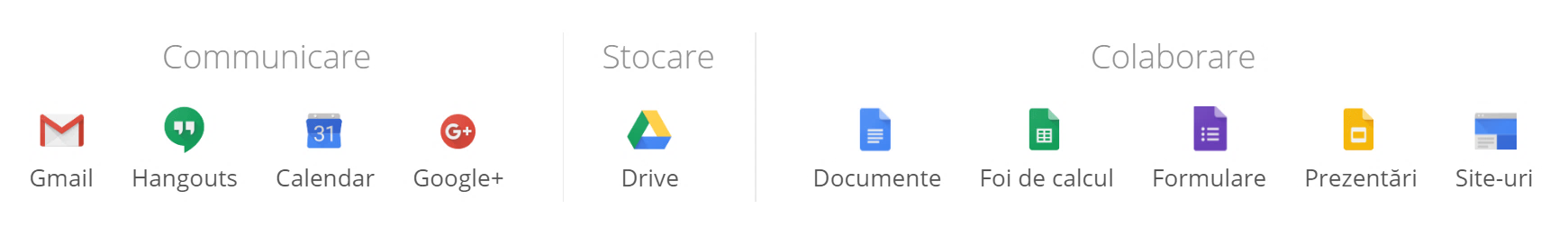 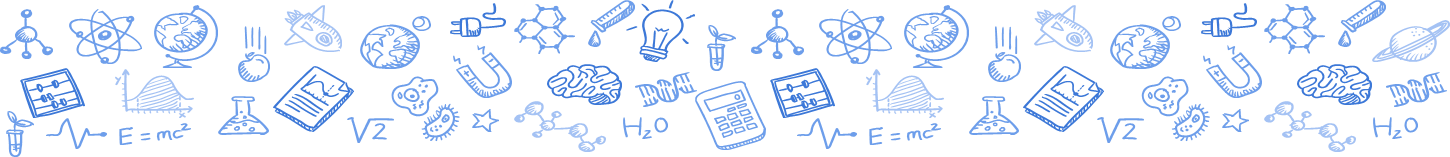 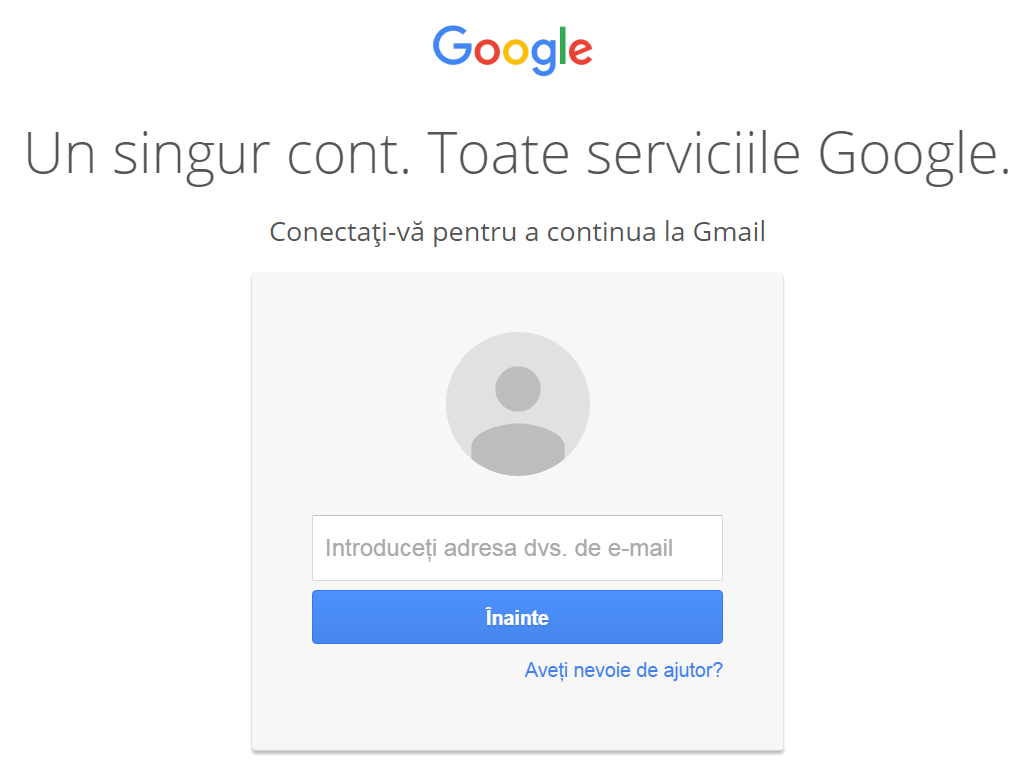 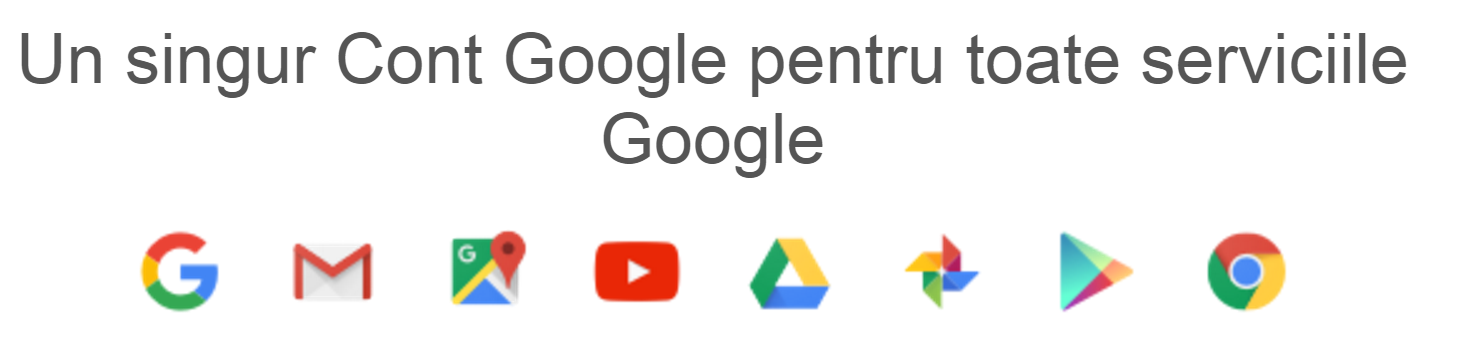 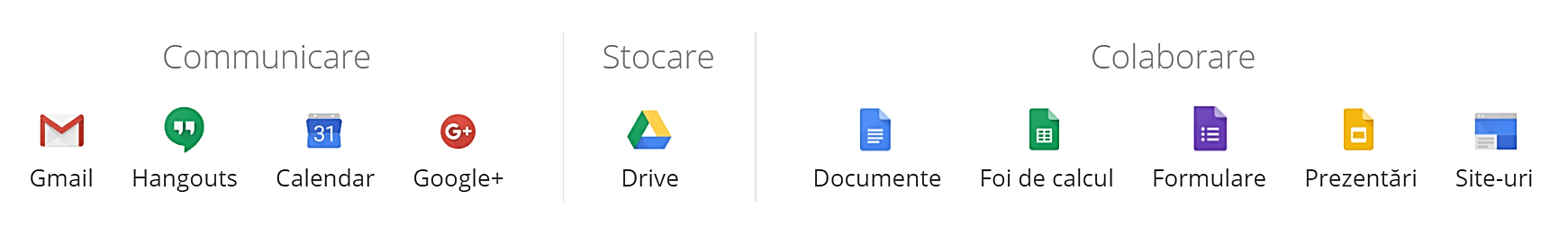 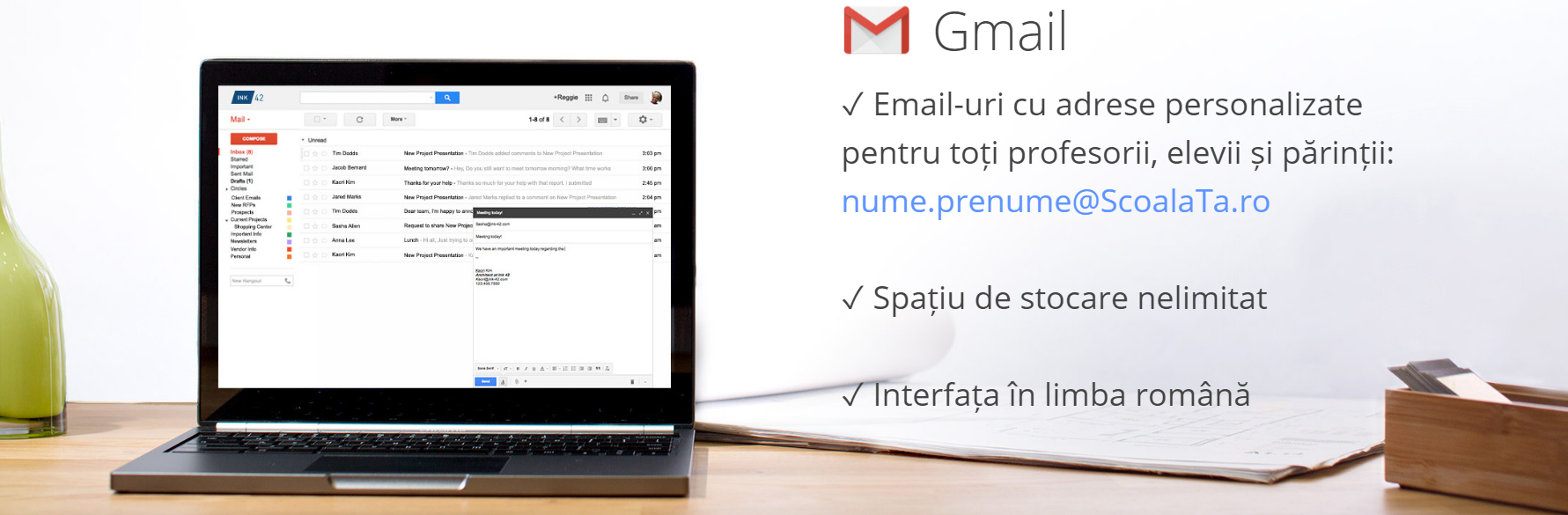 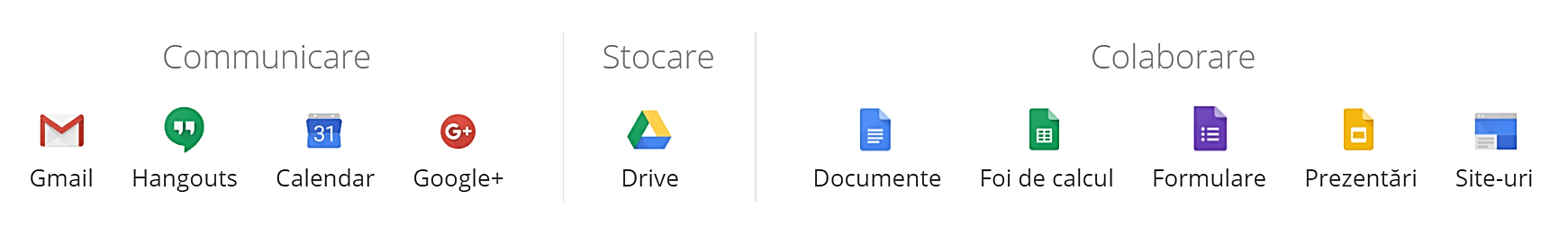 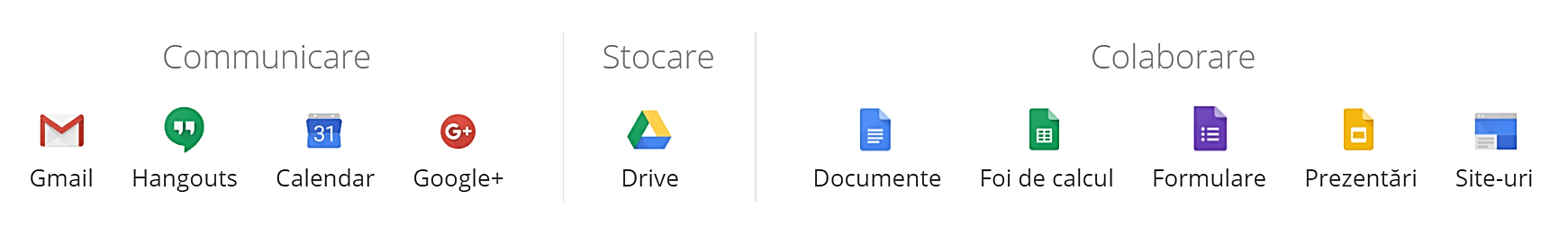 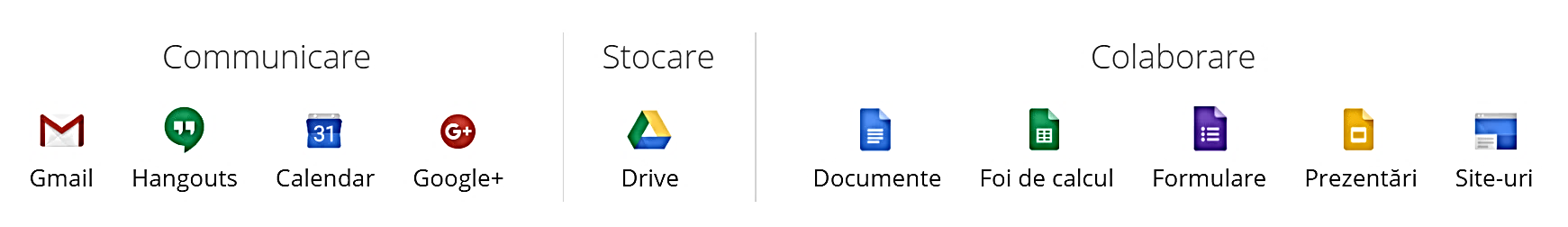 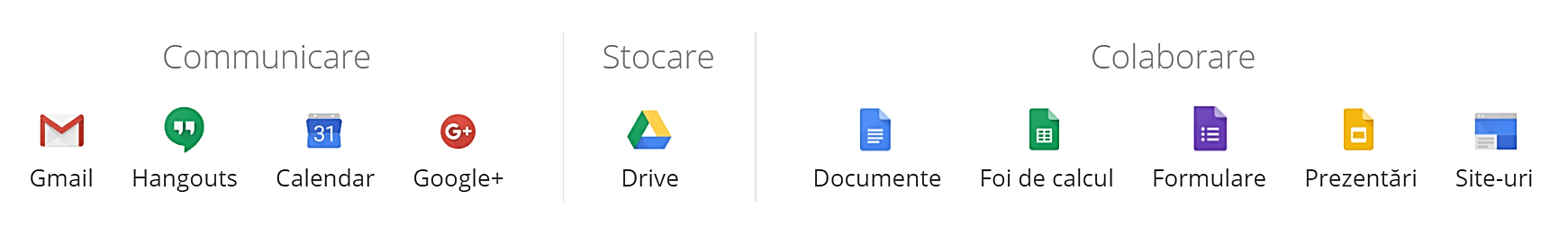 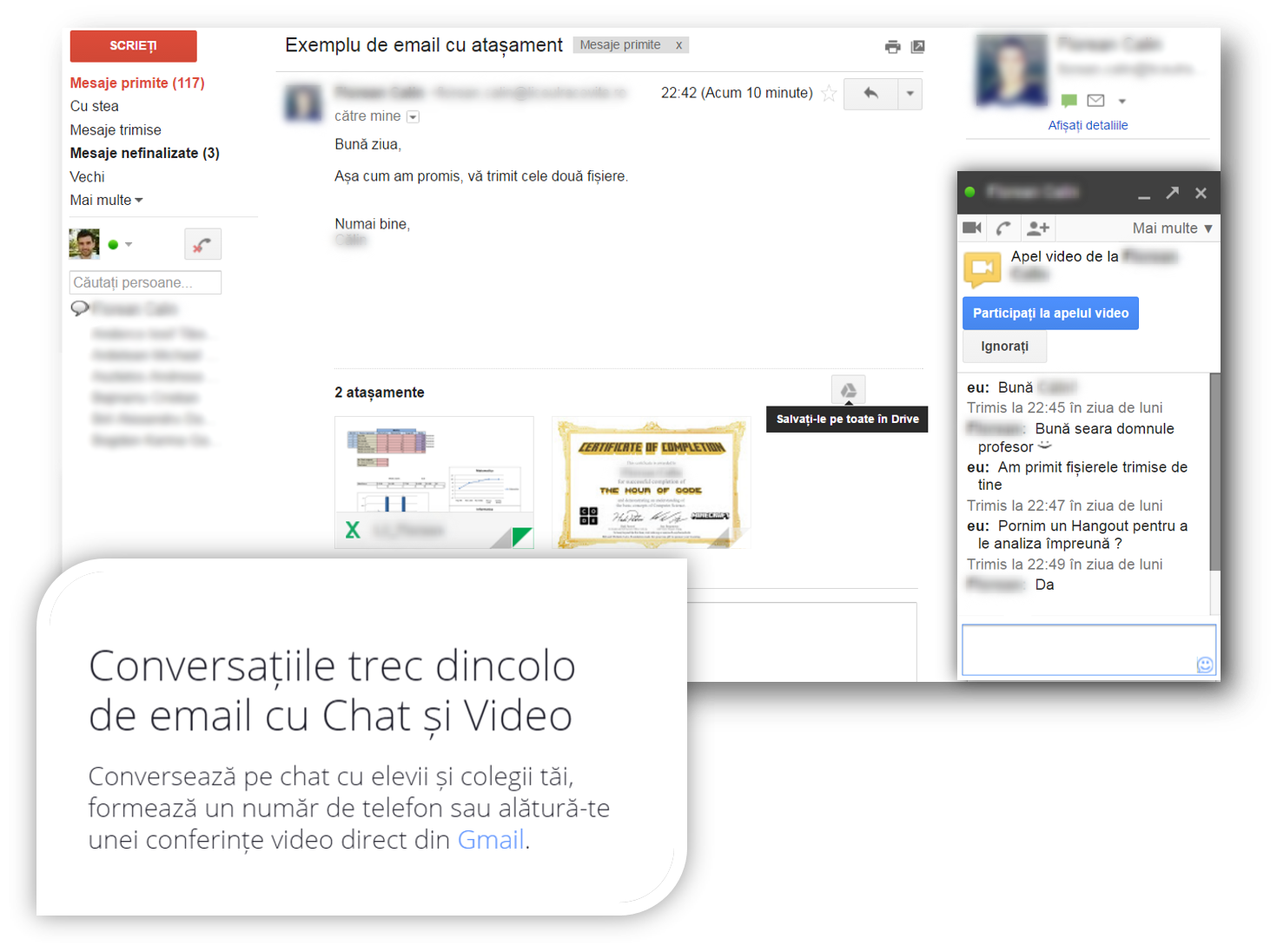 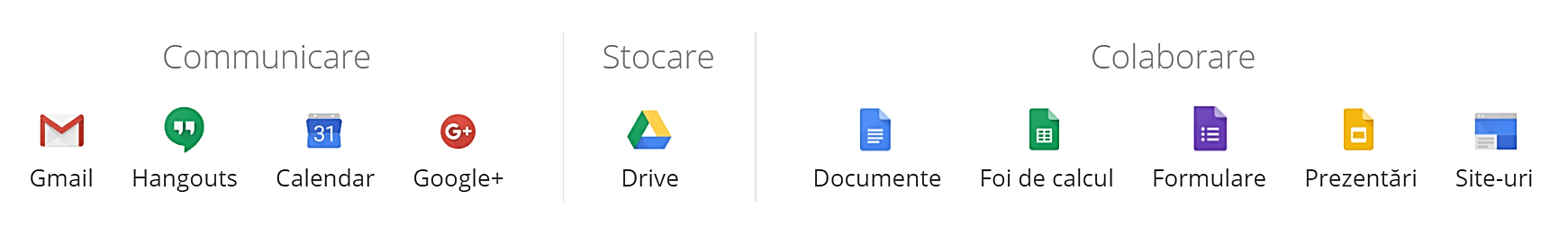 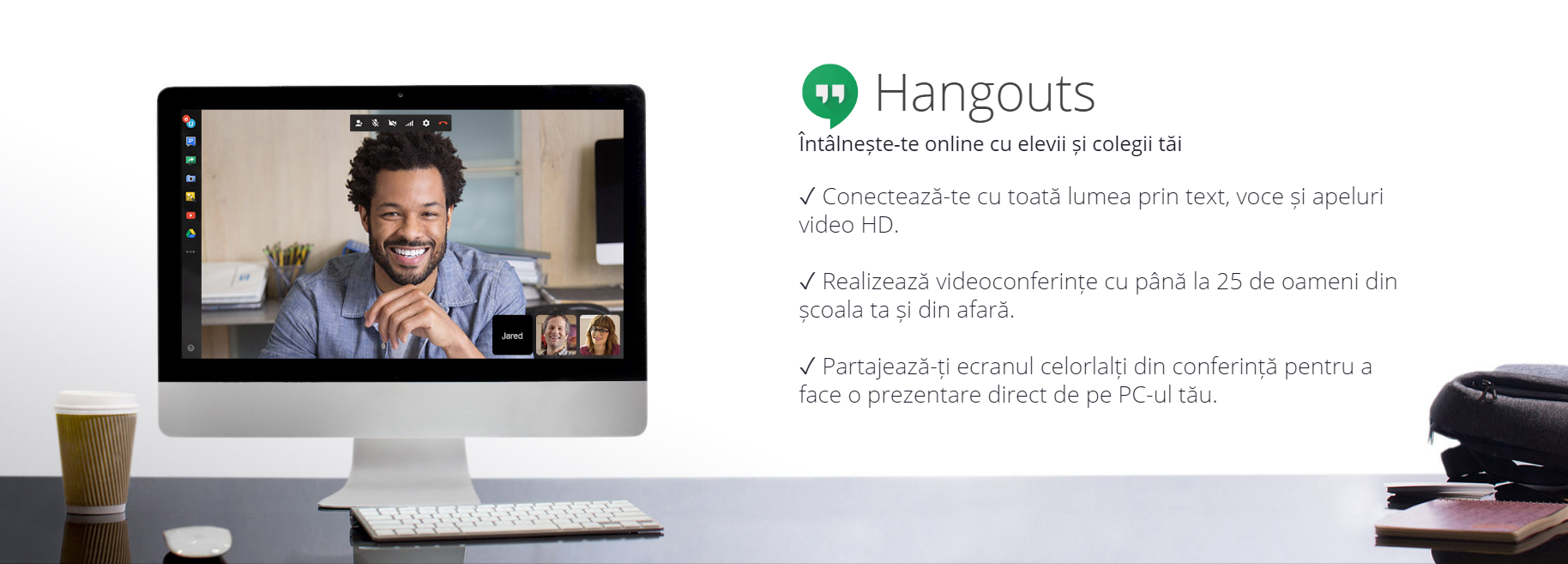 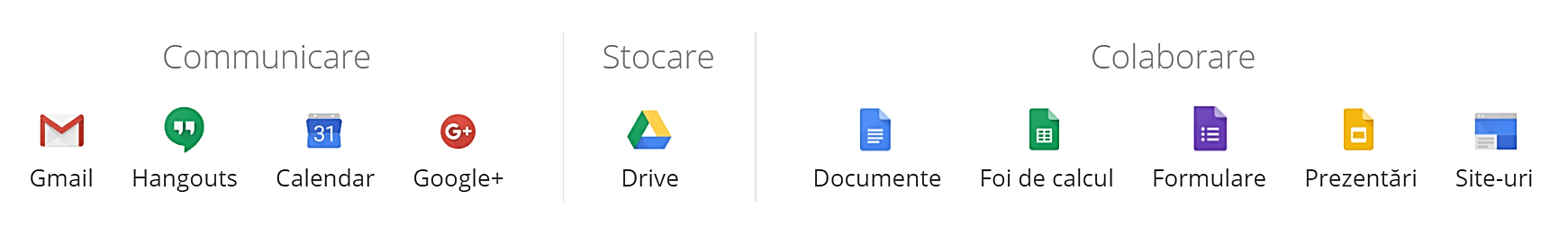 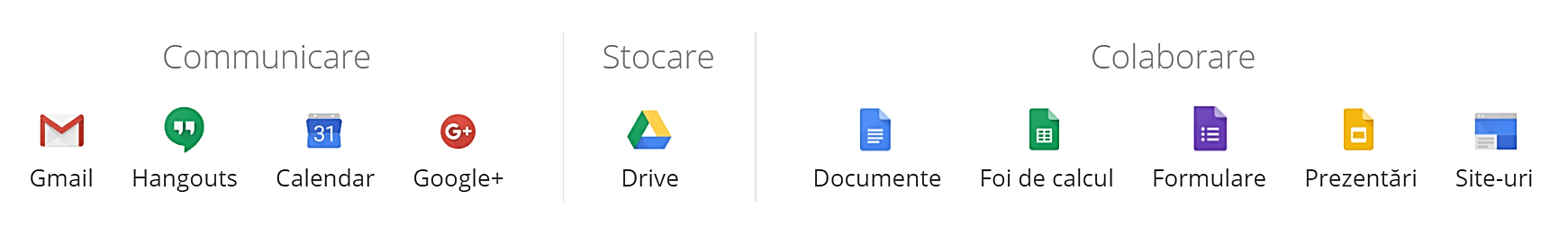 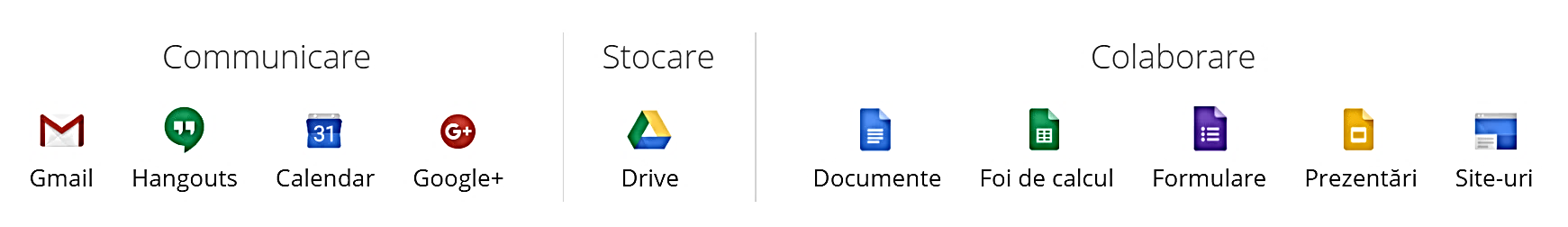 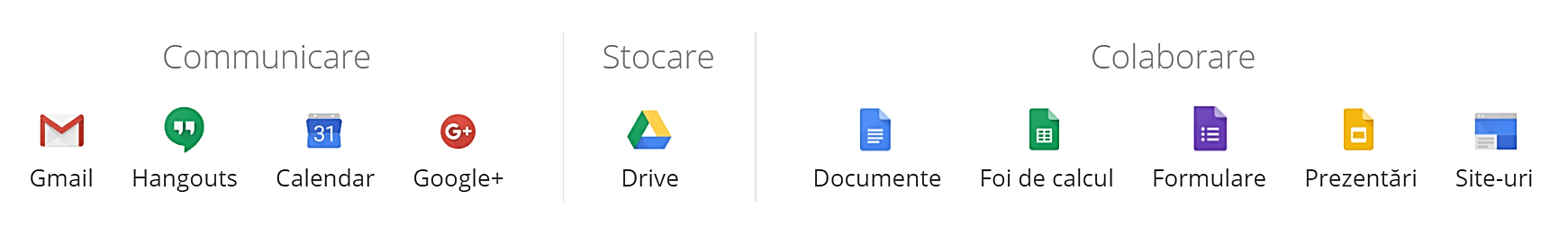 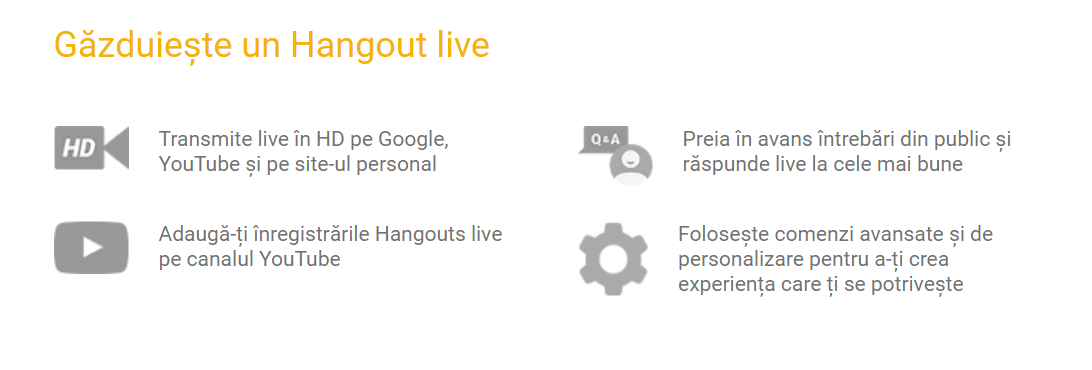 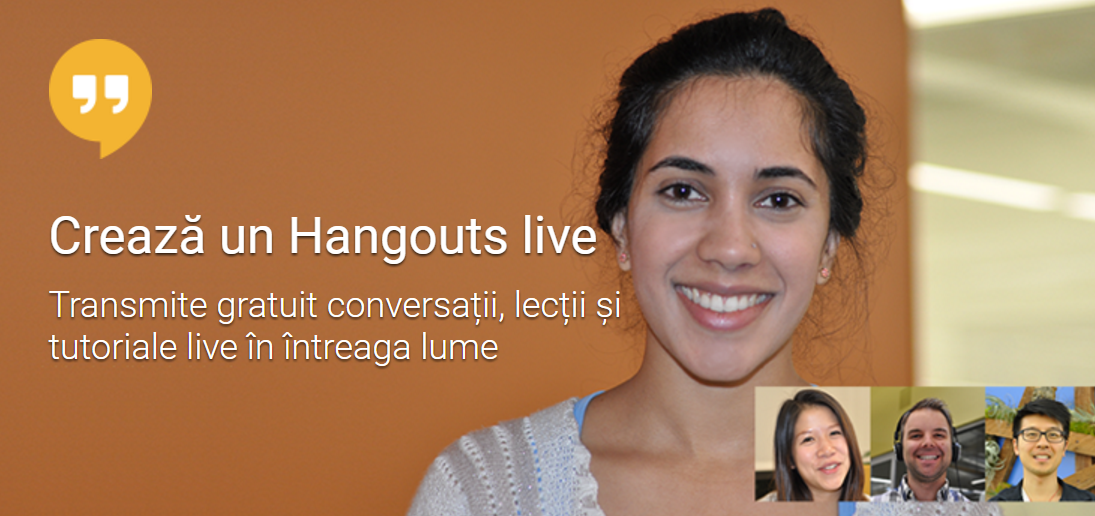 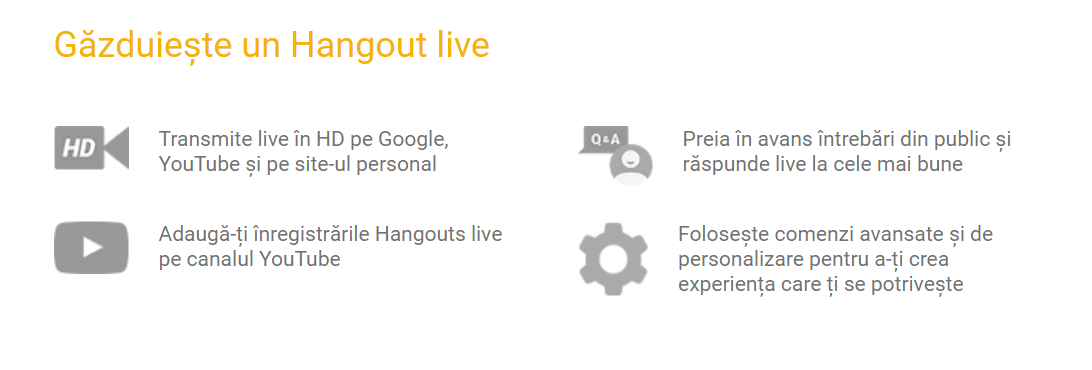 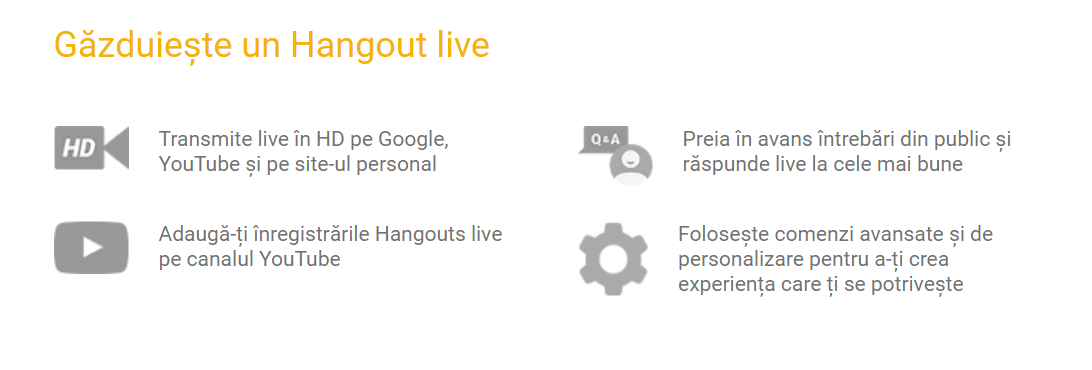 Cu Hangouts poți începe un chat cu elevii sau colegii tăi, iar apoi vă puteți auzi și vedea într-o videoconferință. Totodată, puteți partaja ecranele PC-urilor pentru a colabora și pentru a urmări cu toții indicațiile.
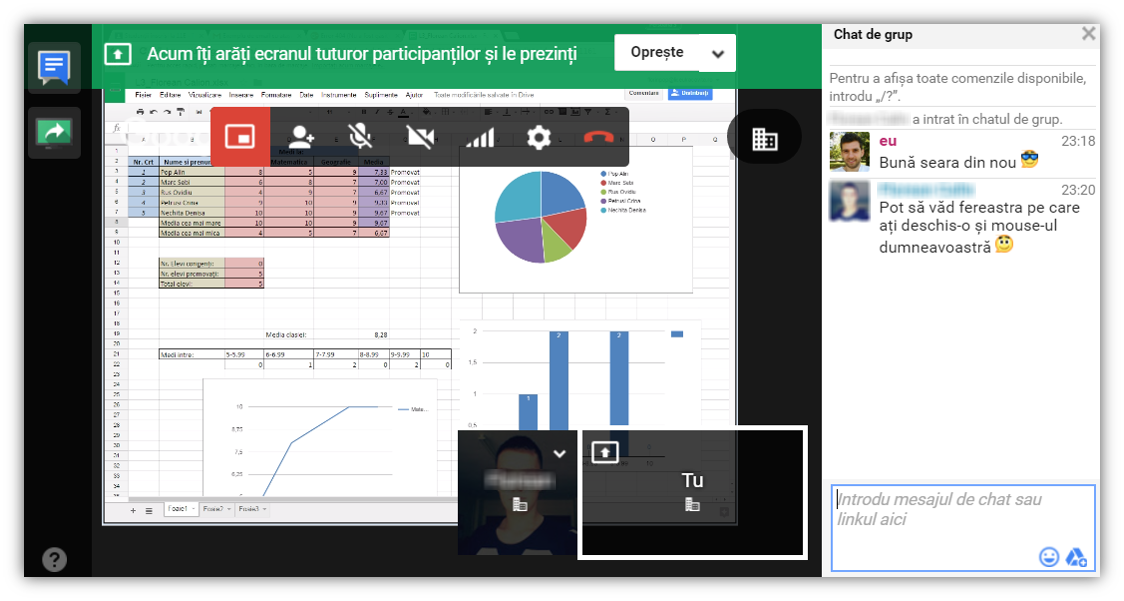 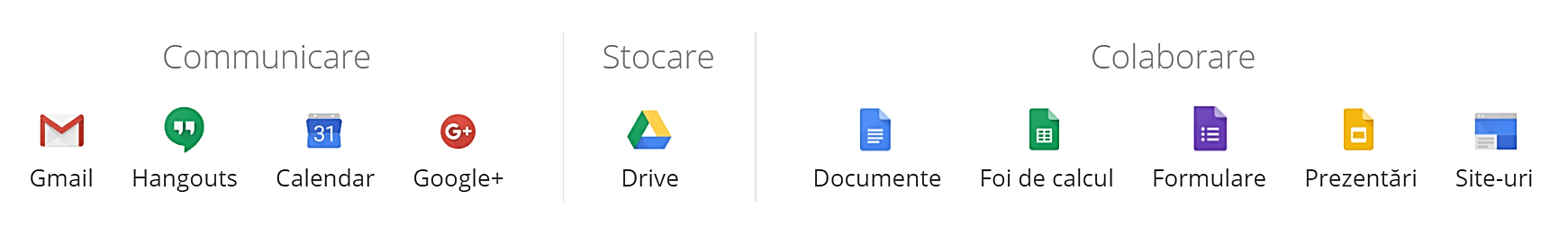 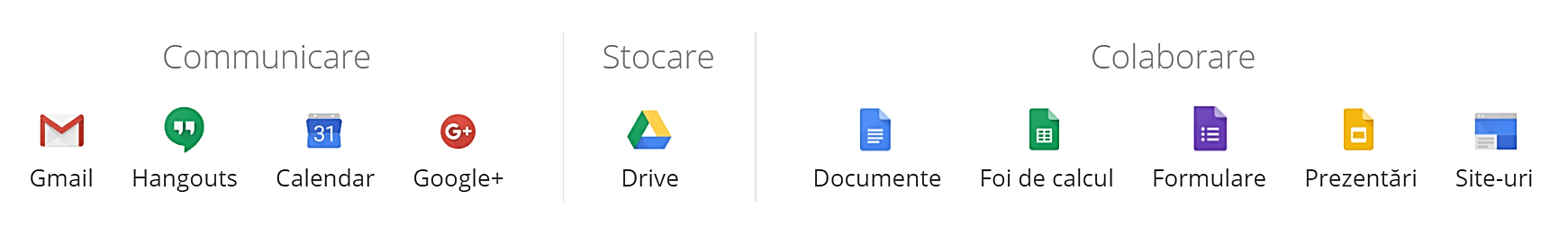 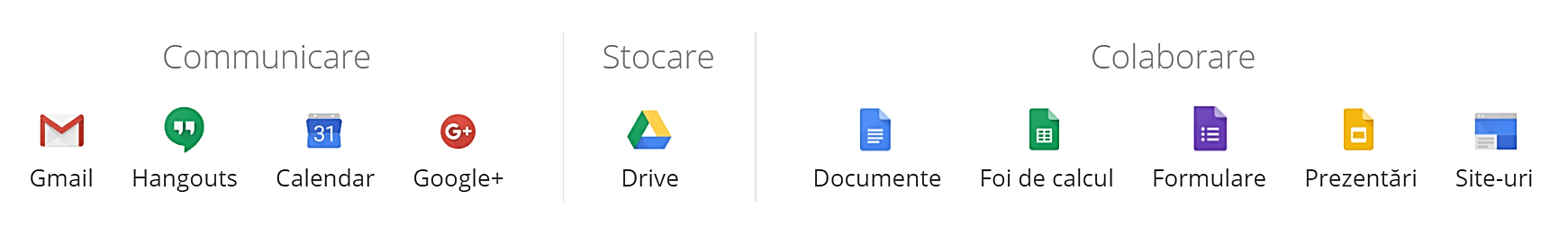 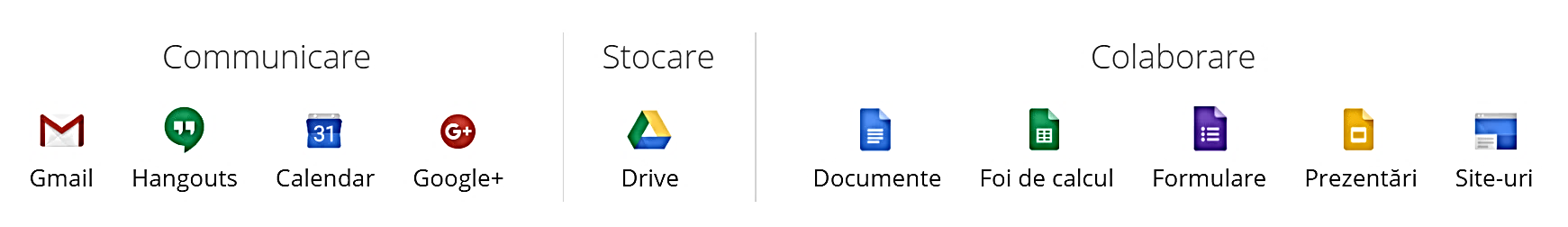 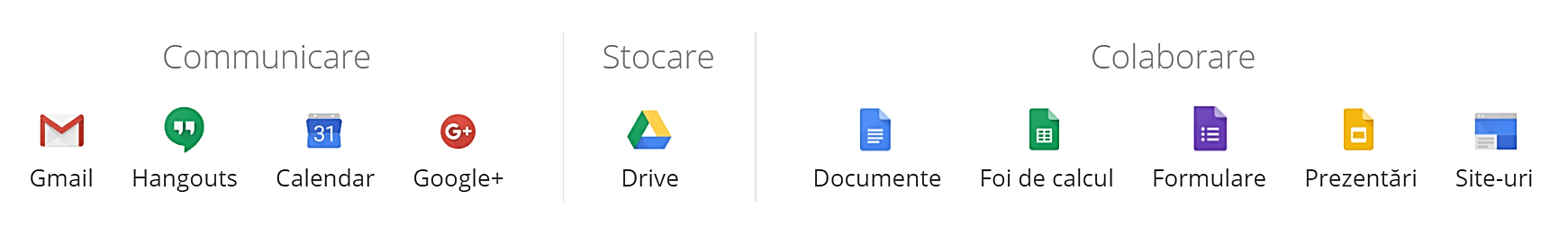 Google Calendar permite organizarea orarului și accesarea calendarelor comune, lansând rapid invitații pentru colegi sau accesând orarul evenimentelor din întreaga școală.
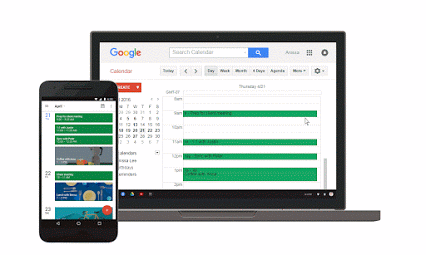 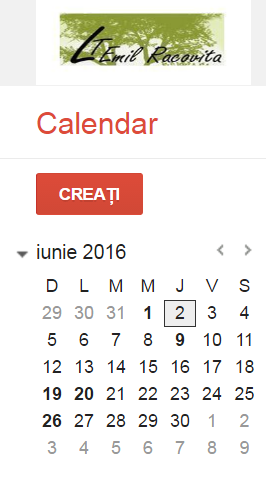 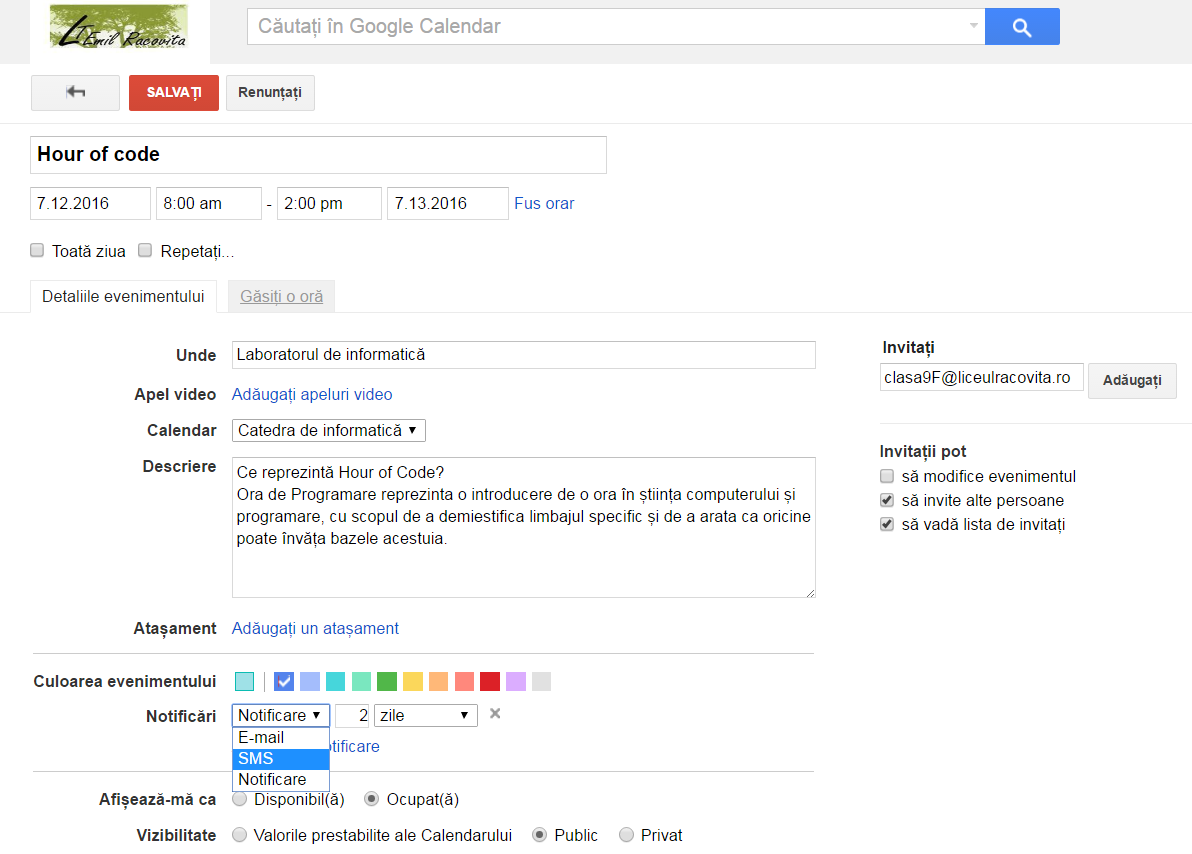 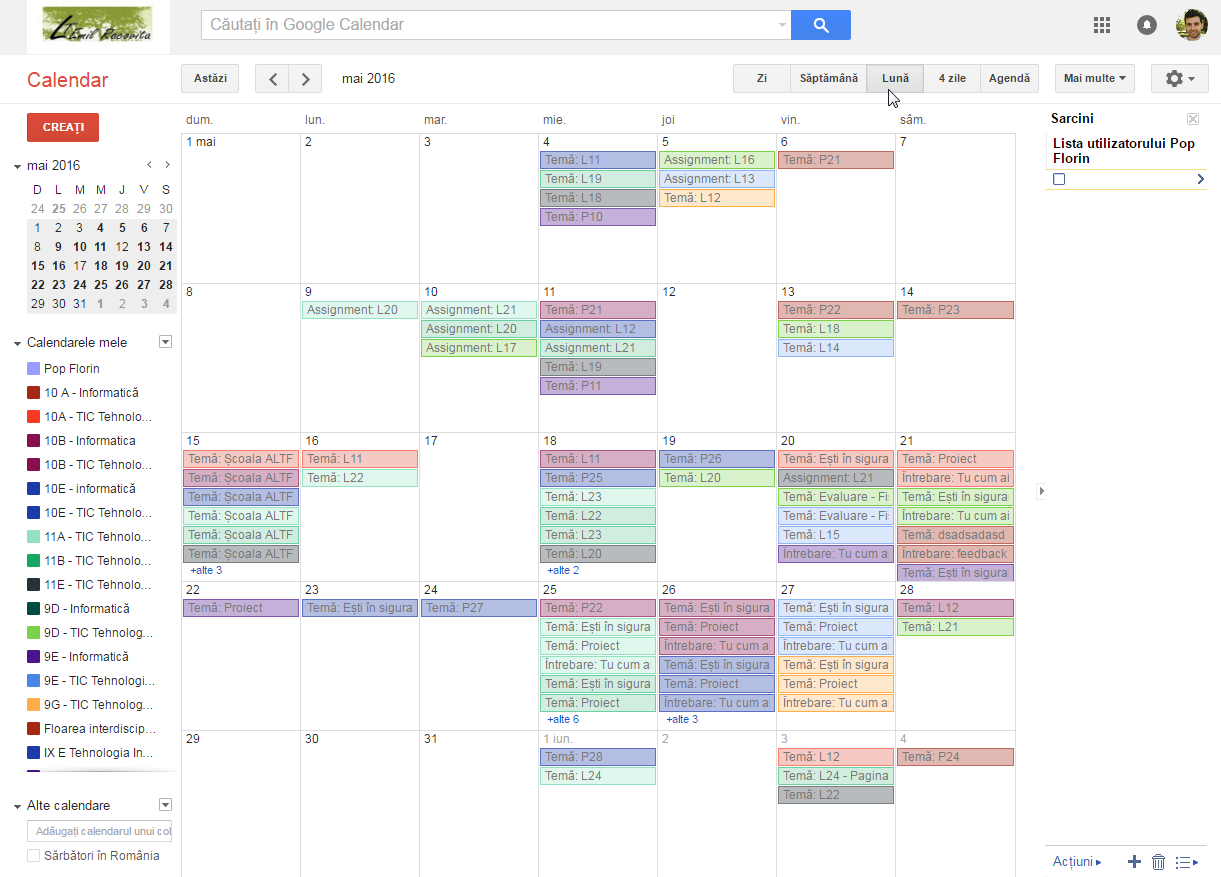 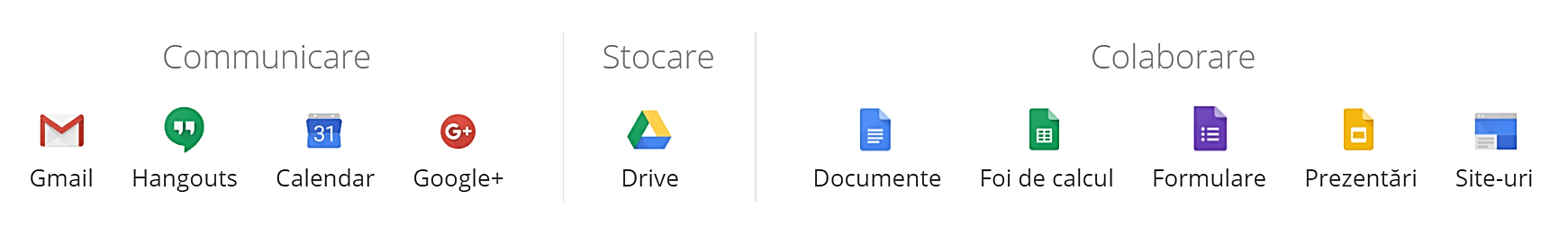 Lasă-te în voia pasiunilor pe 

• Explorează ceea ce te interesează• Grupează postările după subiect folosind Colecțiile• Înscrie-te în comunități create în jurul celor mai diverse subiecte• Intră în legătură cu persoane pasionate de aceleași lucruri
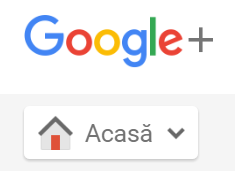 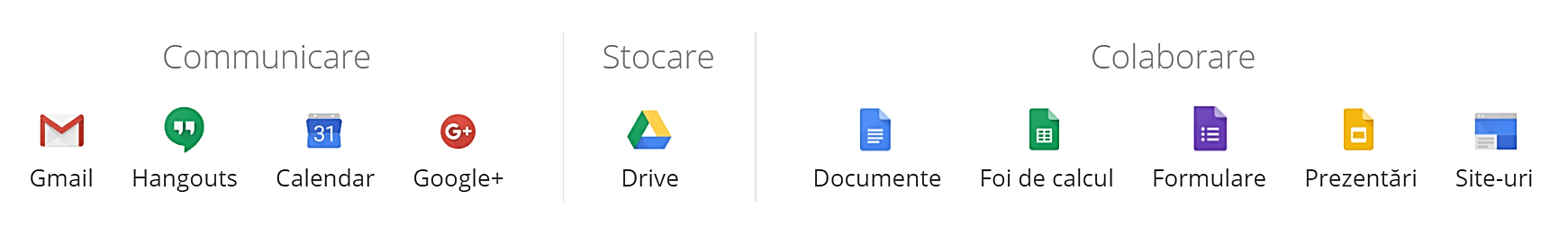 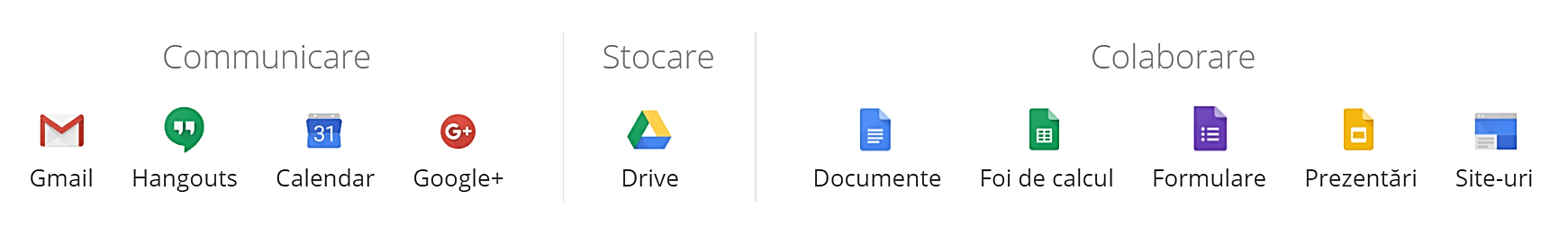 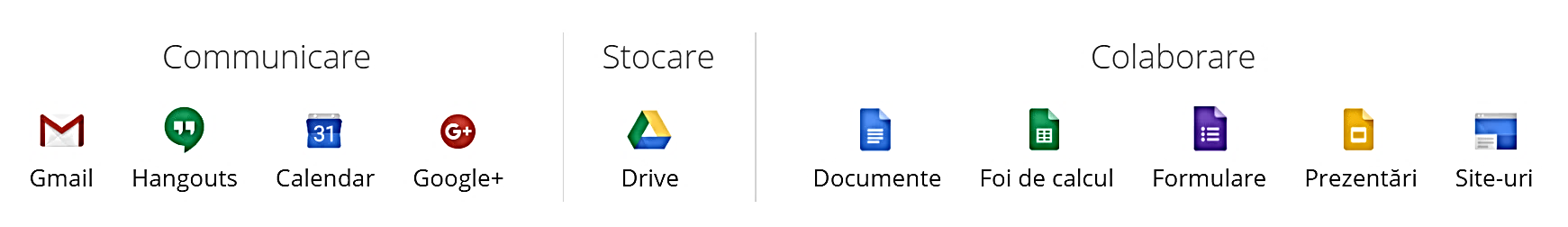 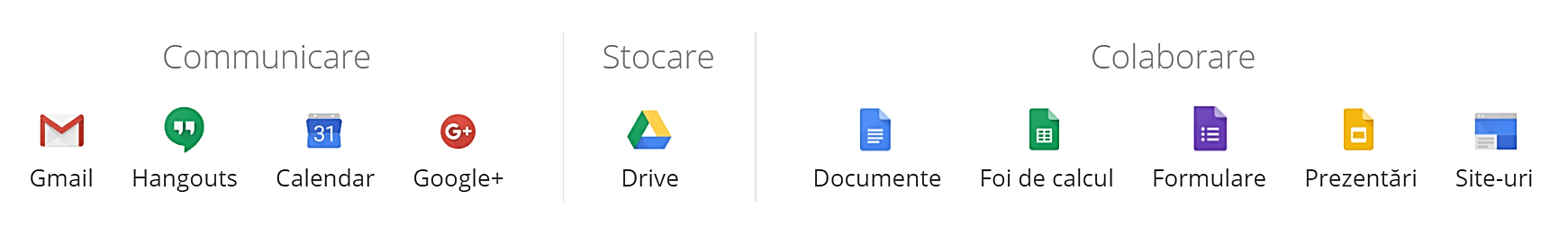 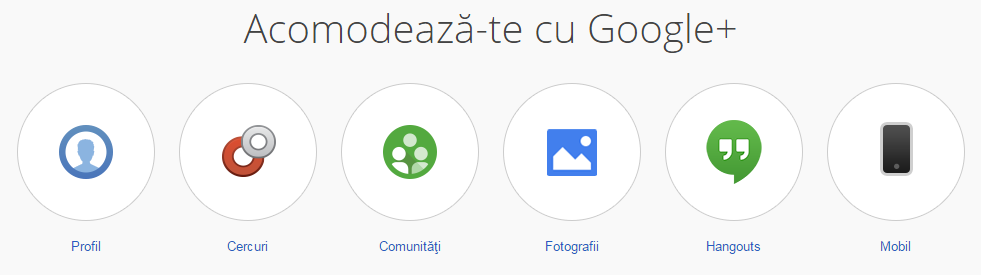 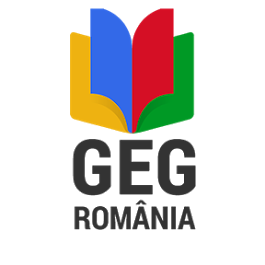 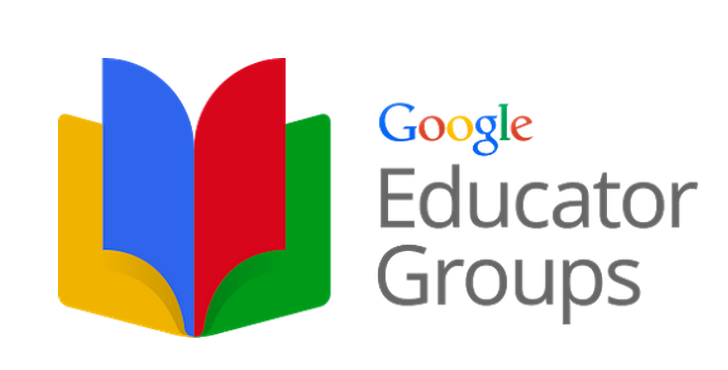 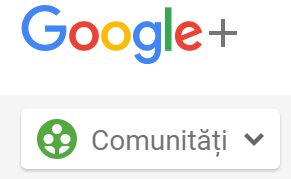 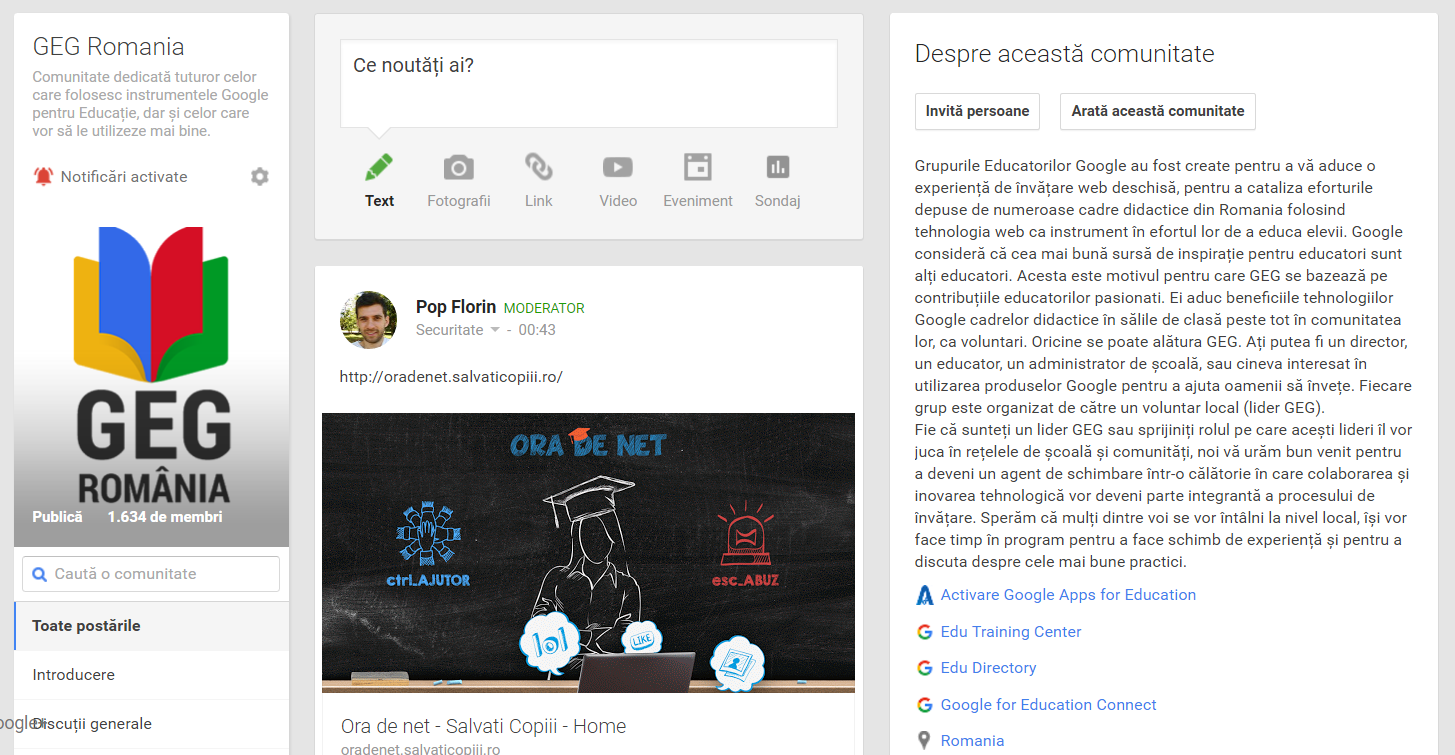 Descoperiți. Schimbați idei. 
Fiți o sursă de inspirație. Îndrumați.
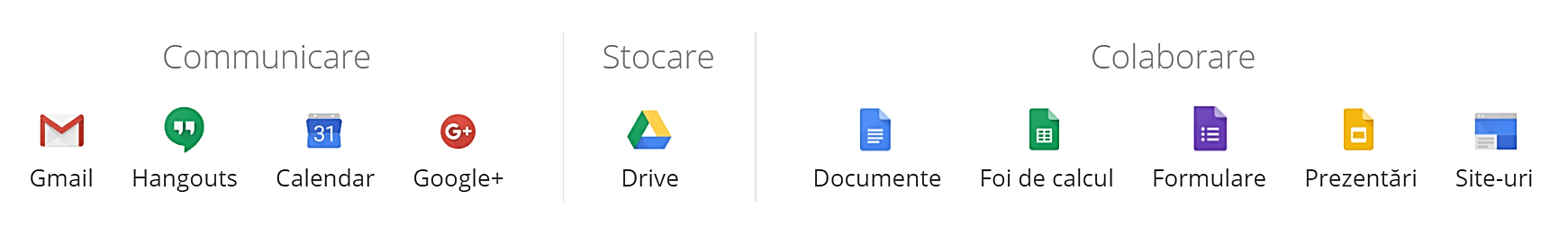 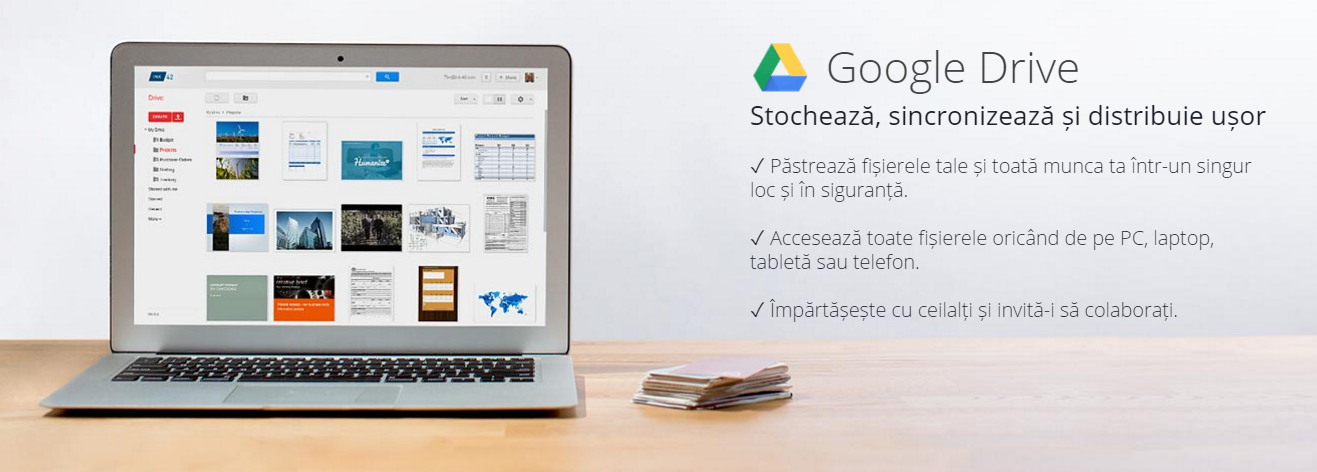 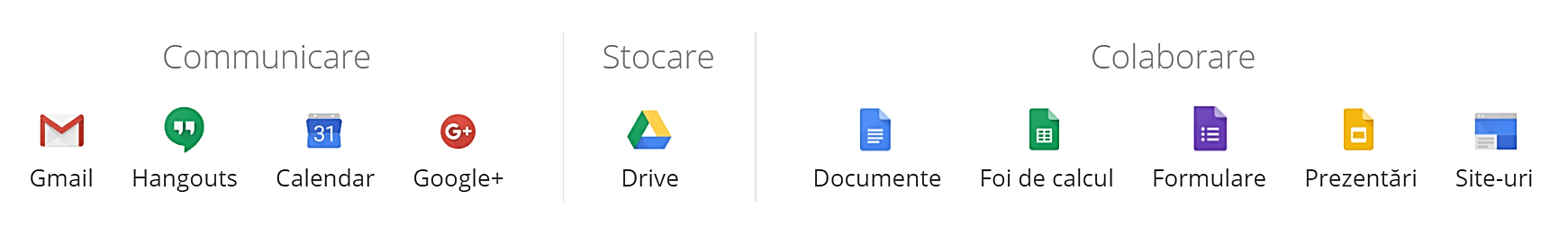 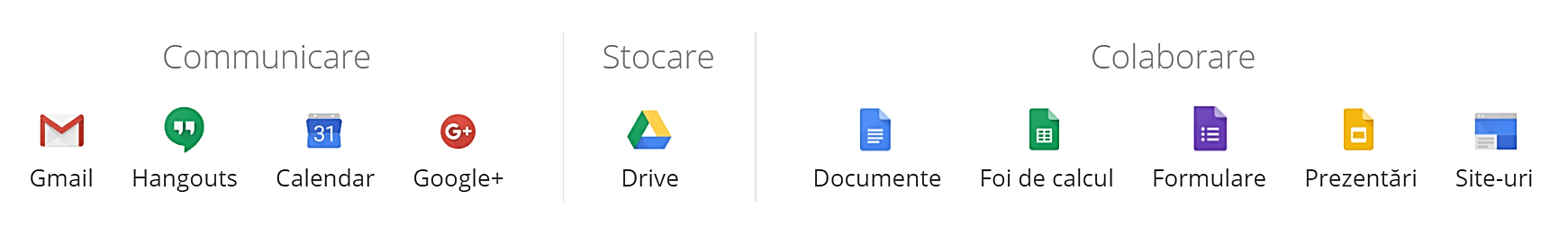 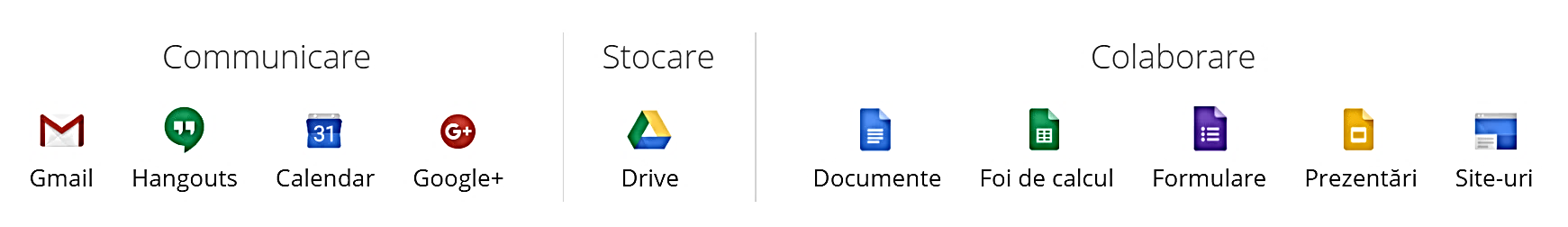 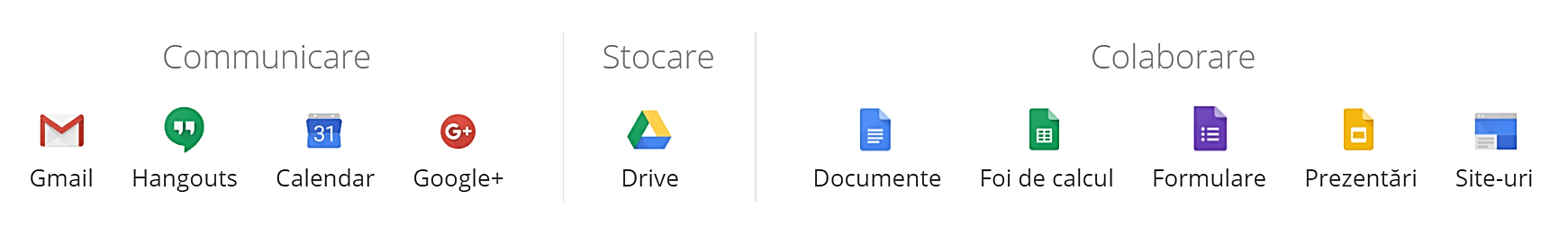 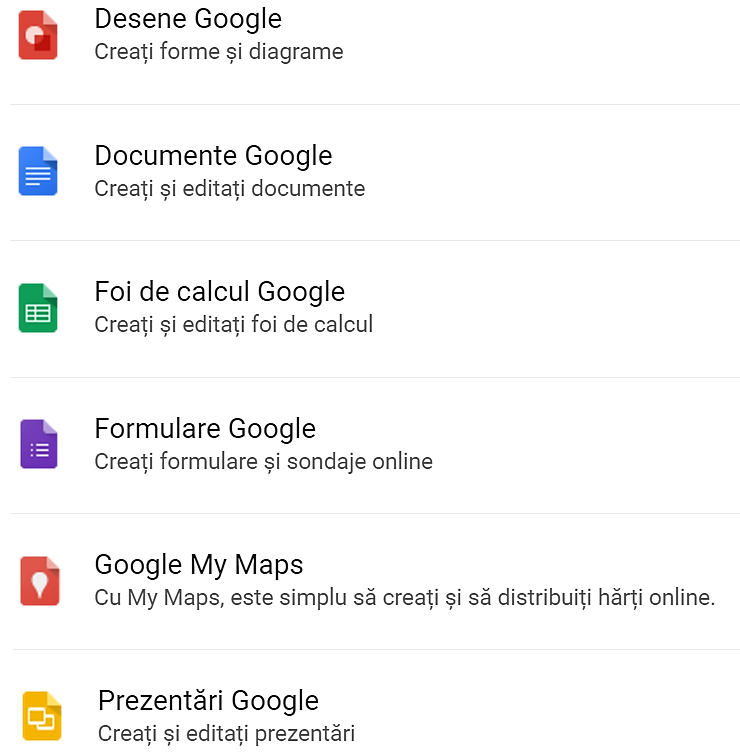 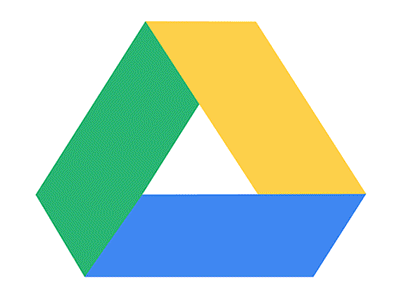 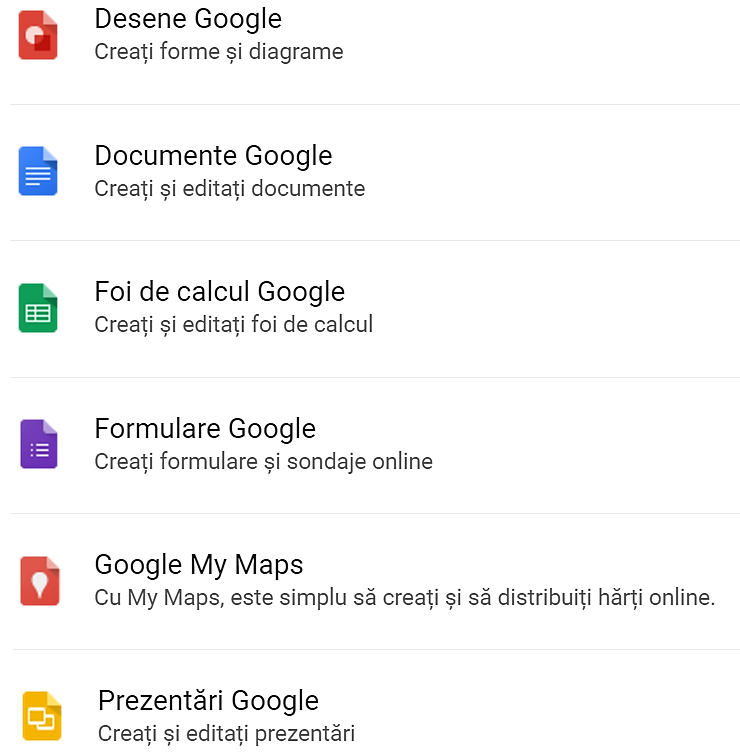 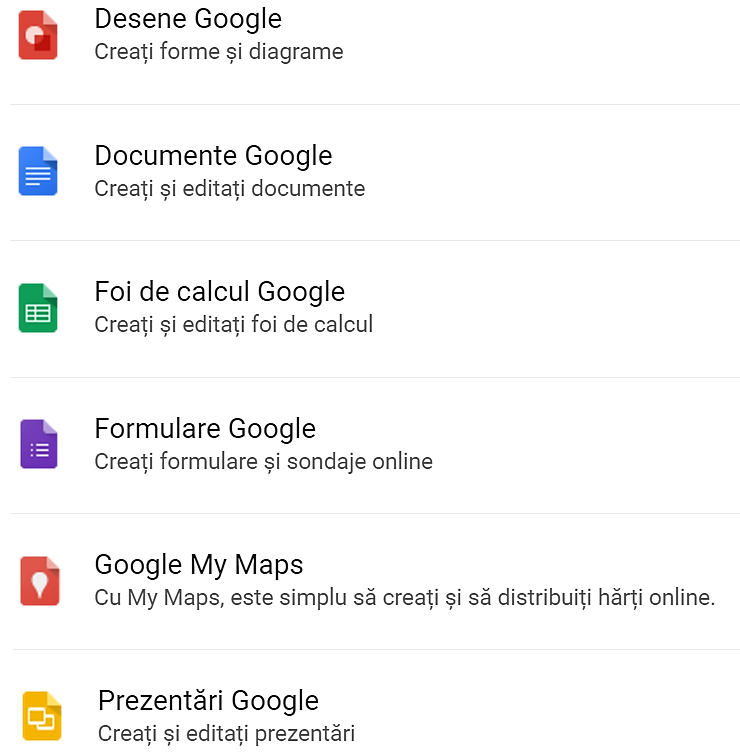 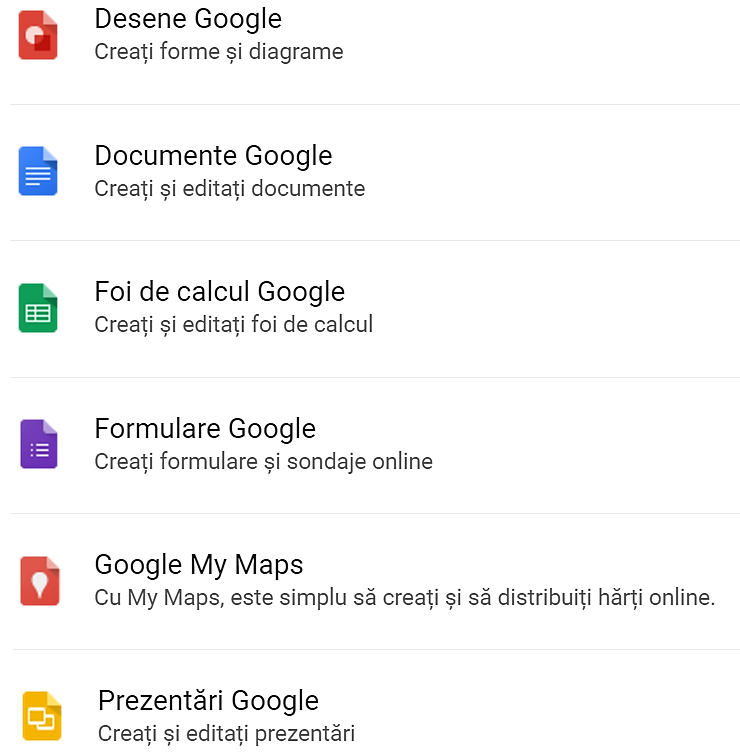 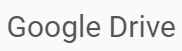 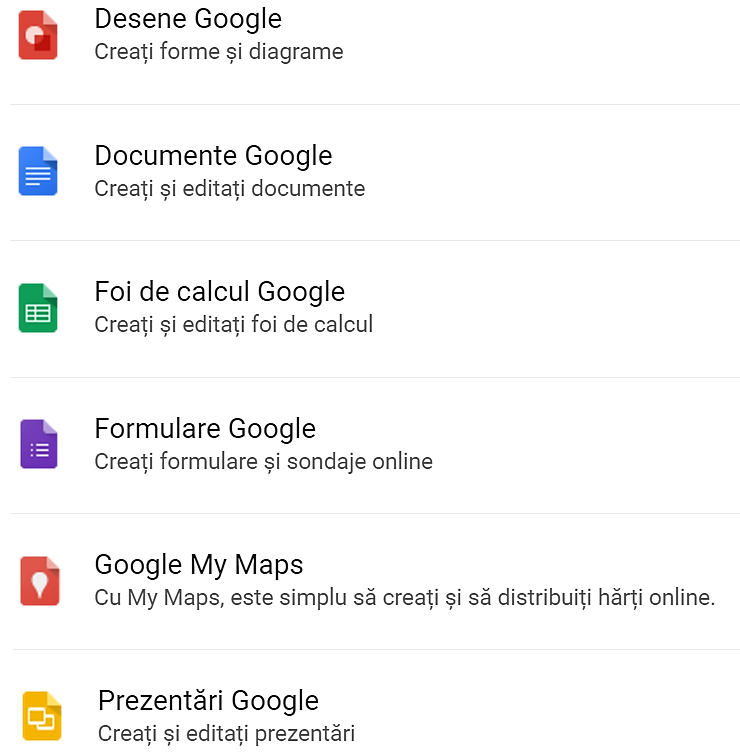 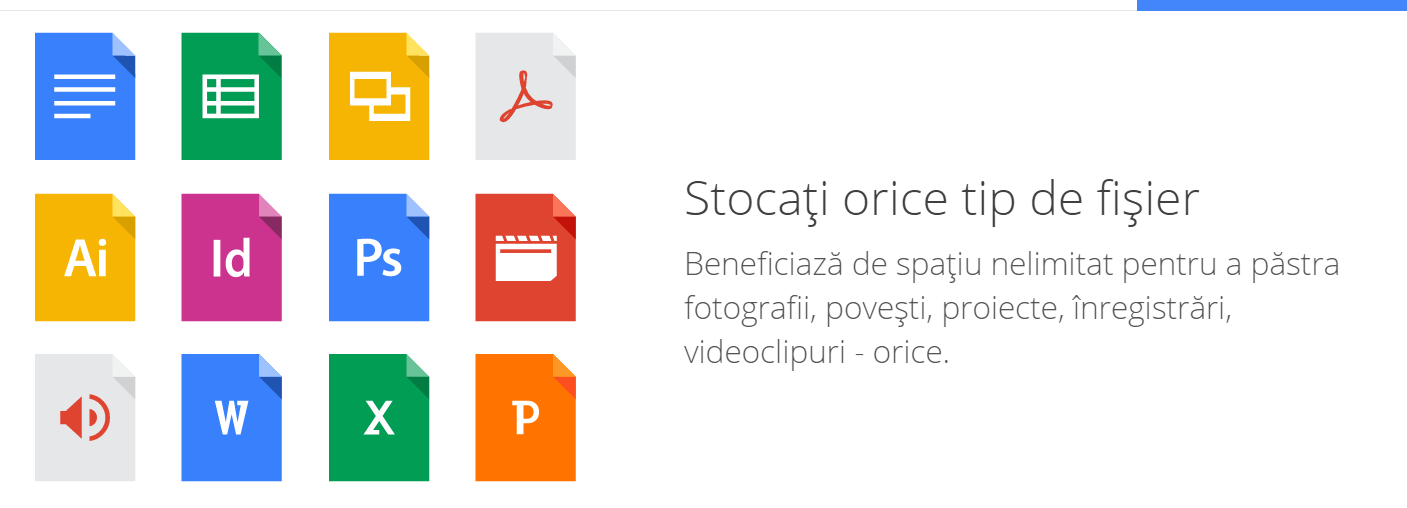 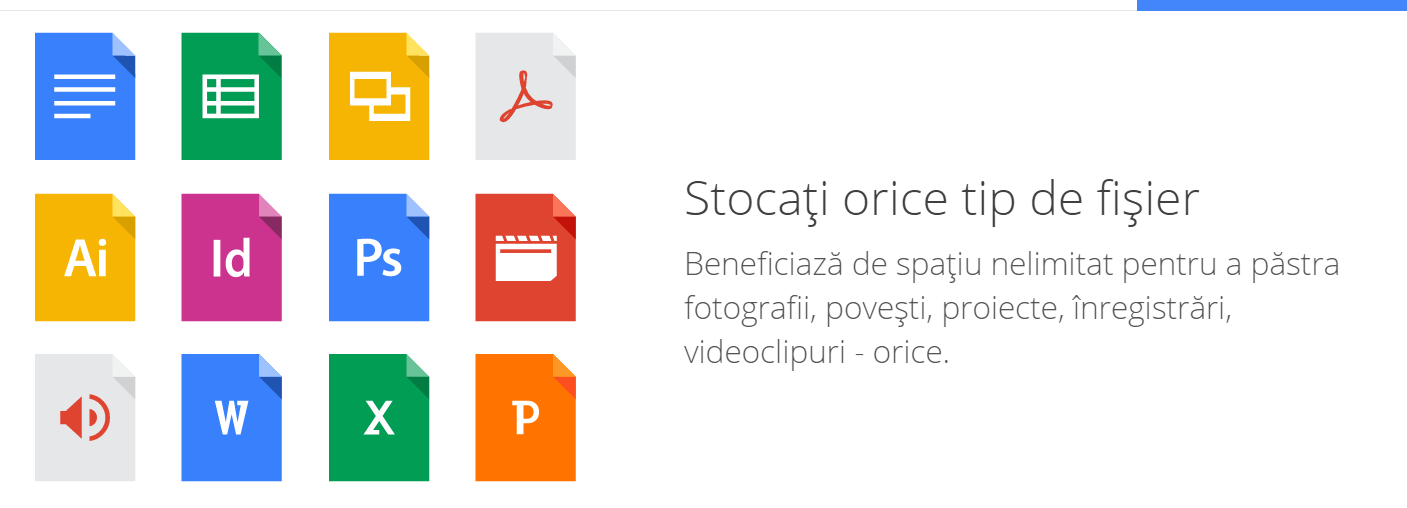 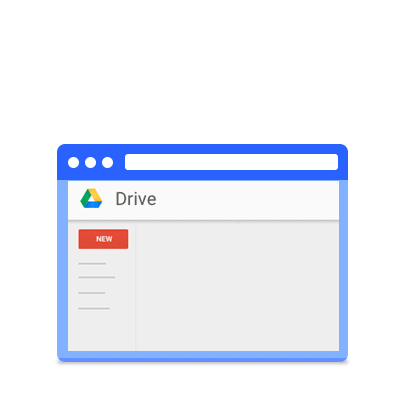 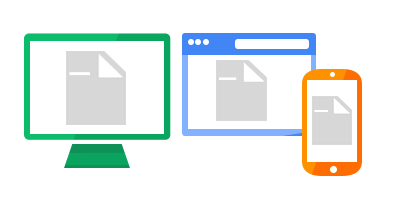 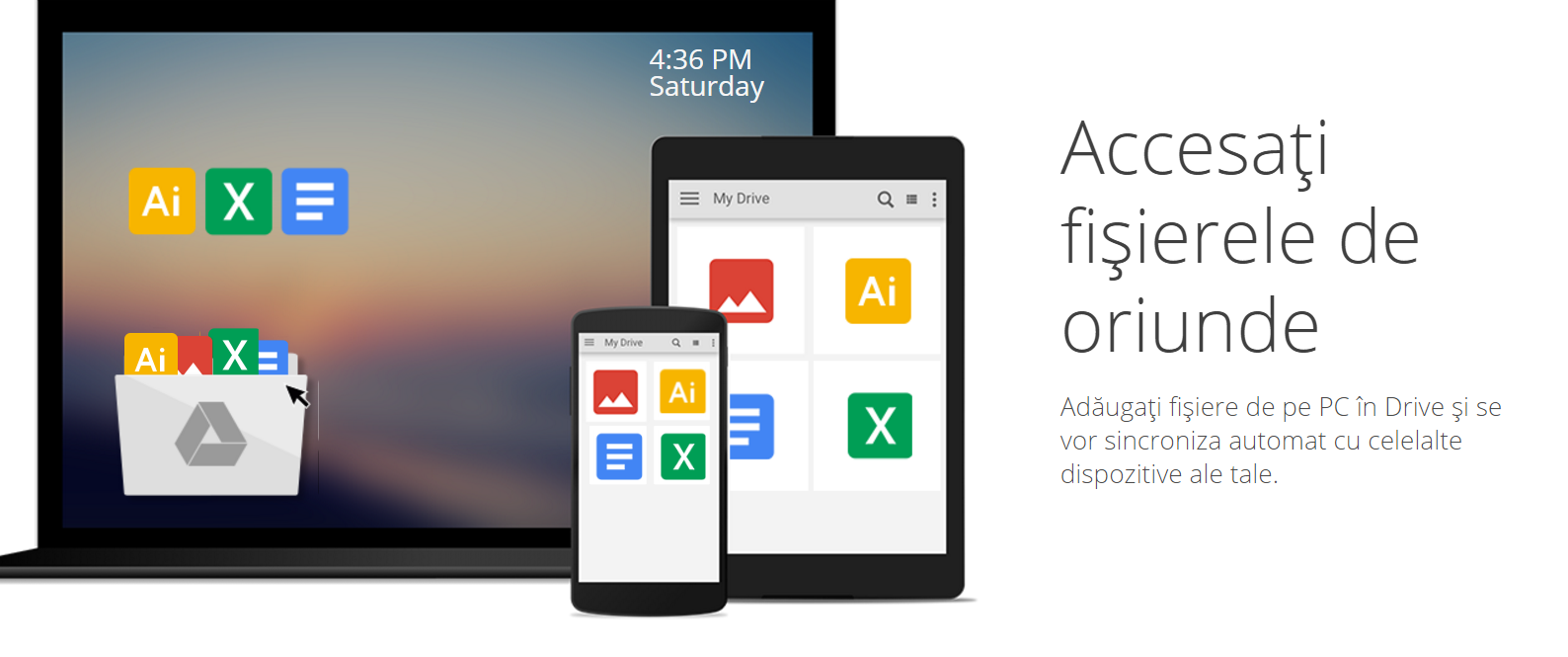 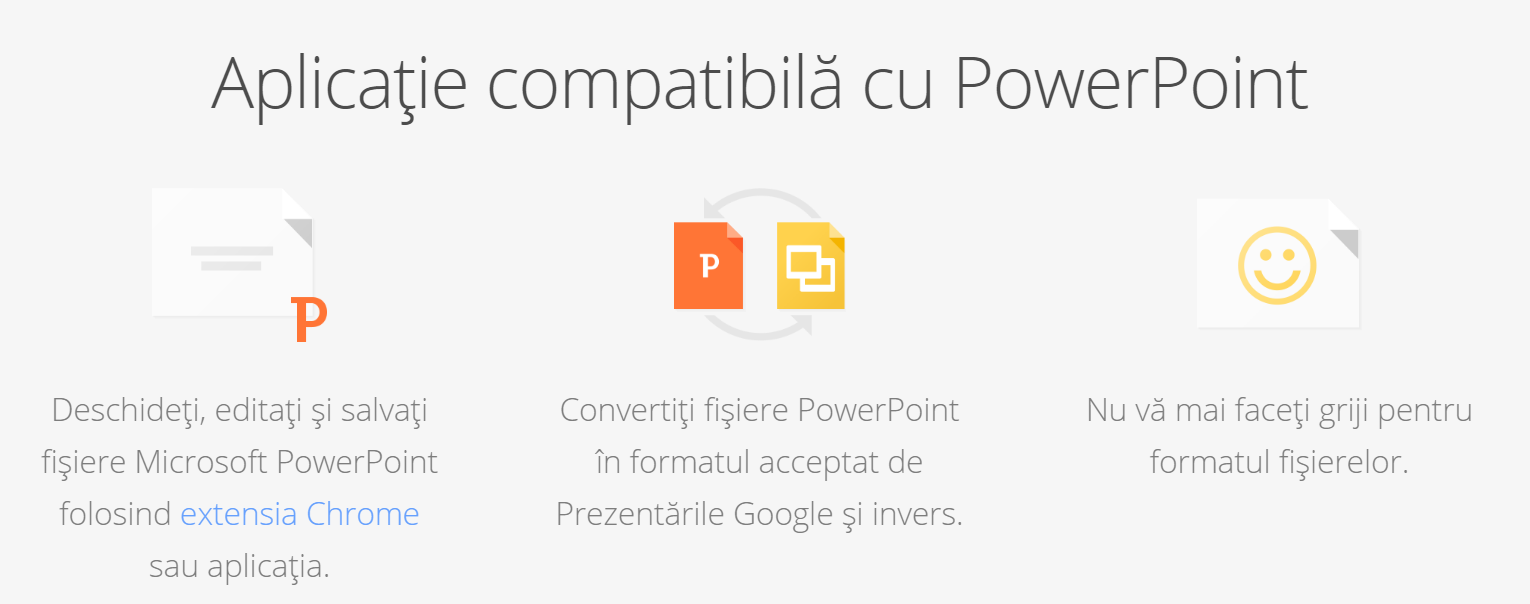 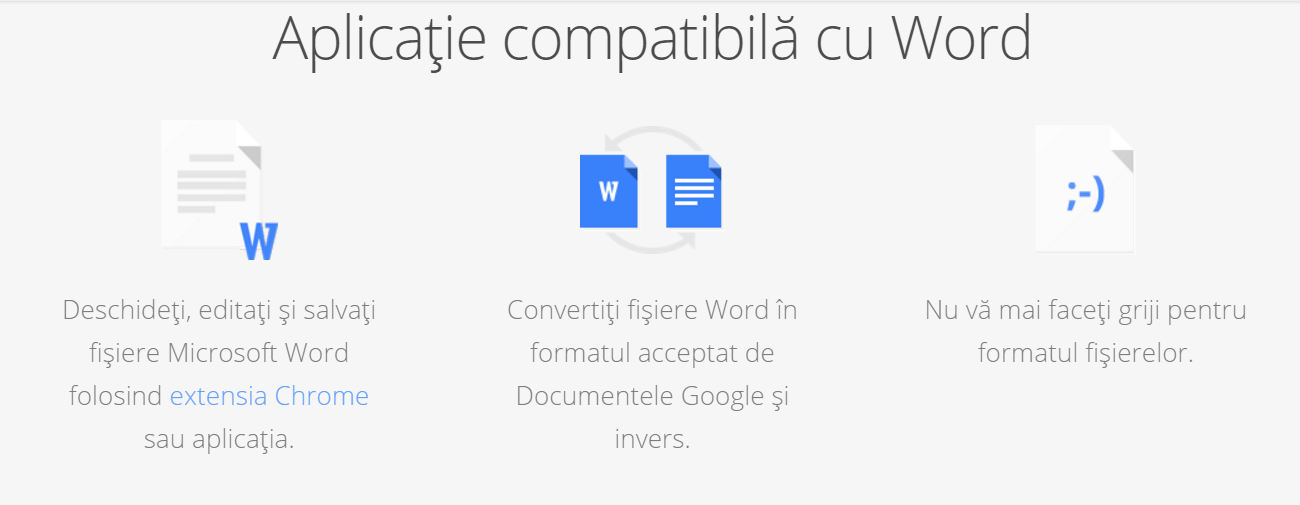 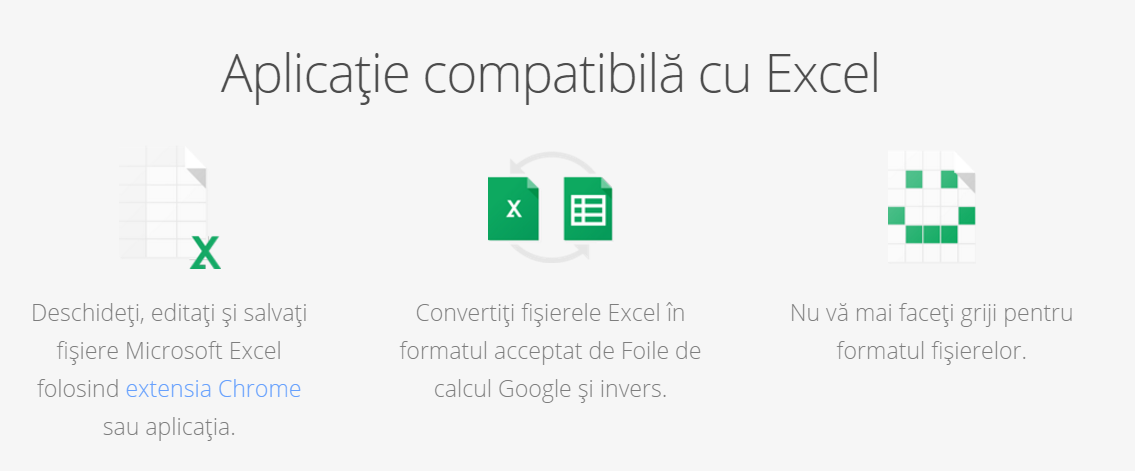 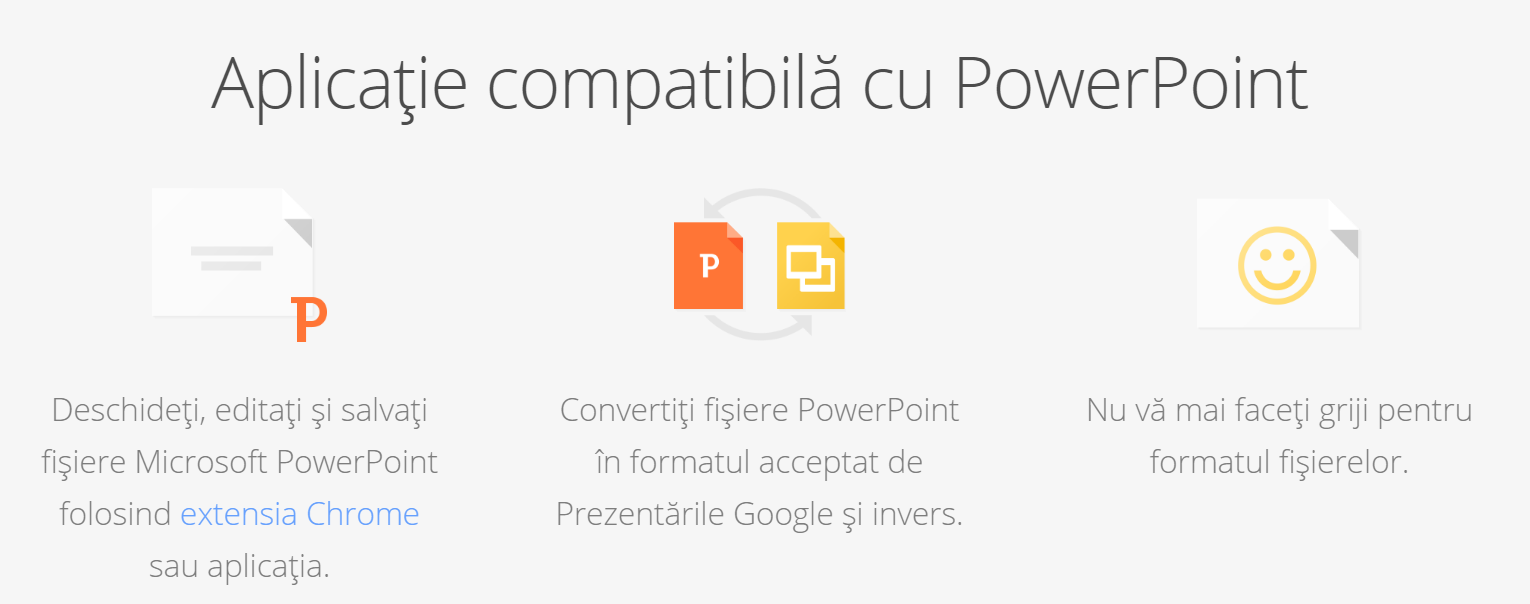 Convertiți fișierele Microsoft Word, PowerPoint, Excel în format Google Documente, Foi de calcul, Prezentări și invers.
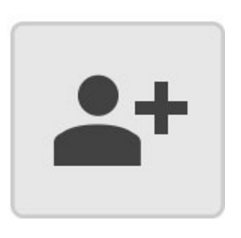 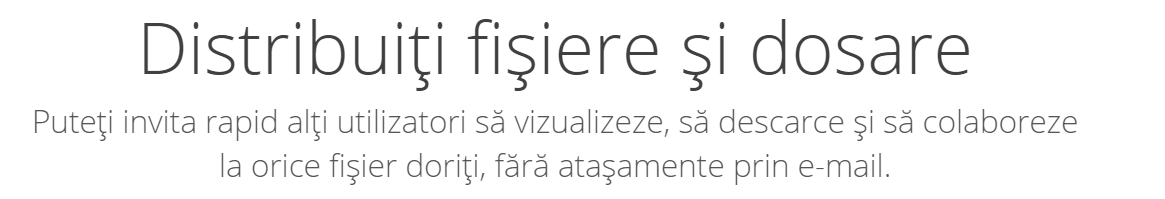 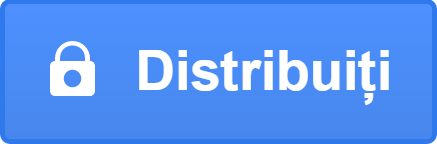 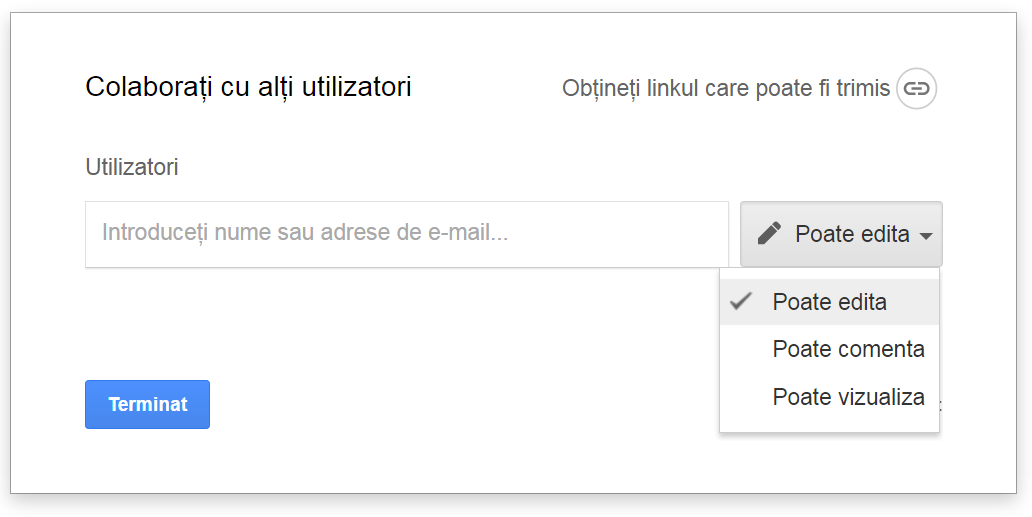 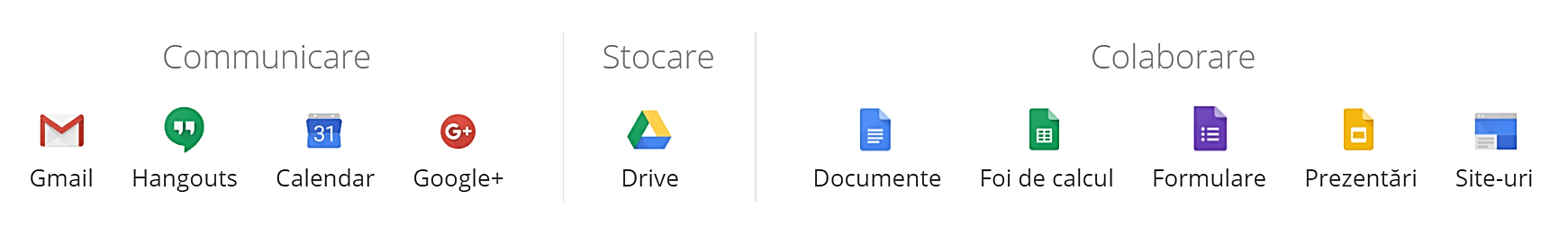 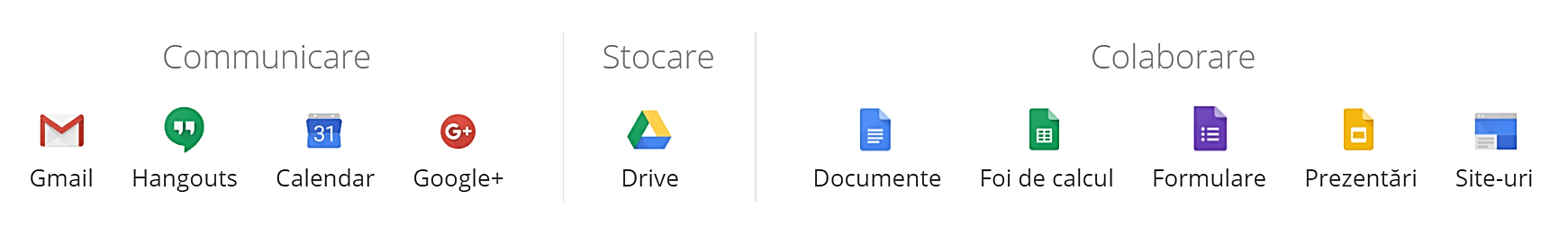 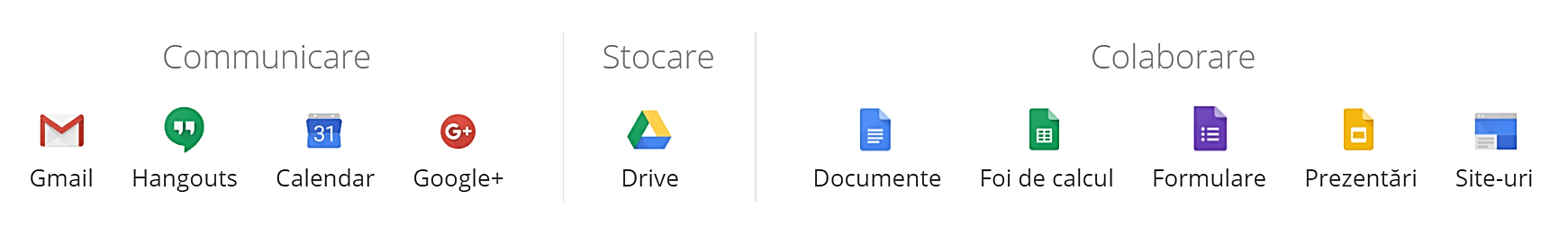 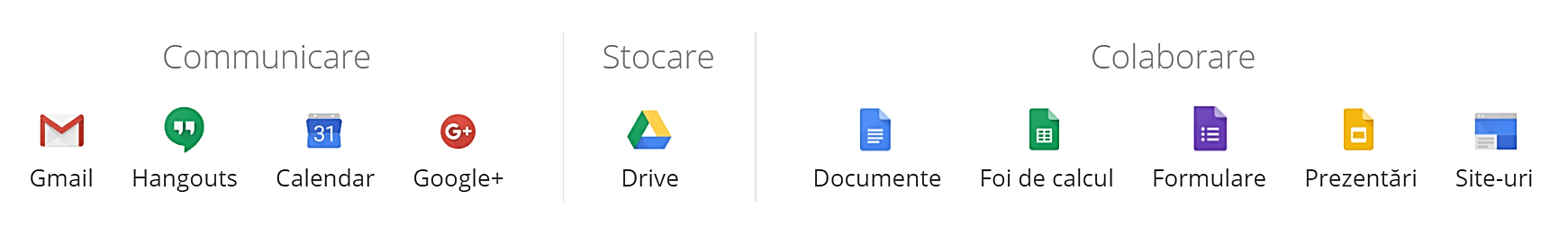 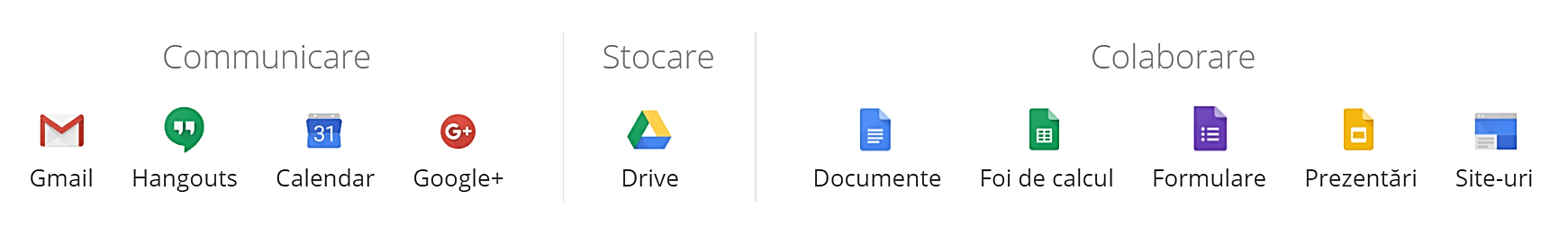 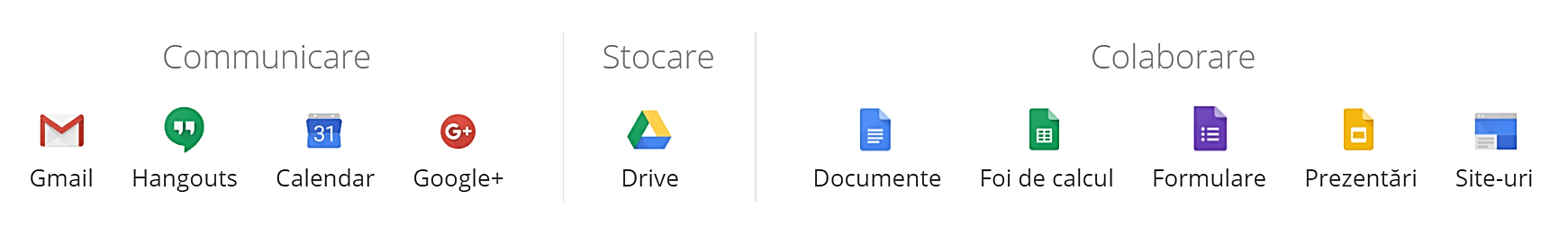 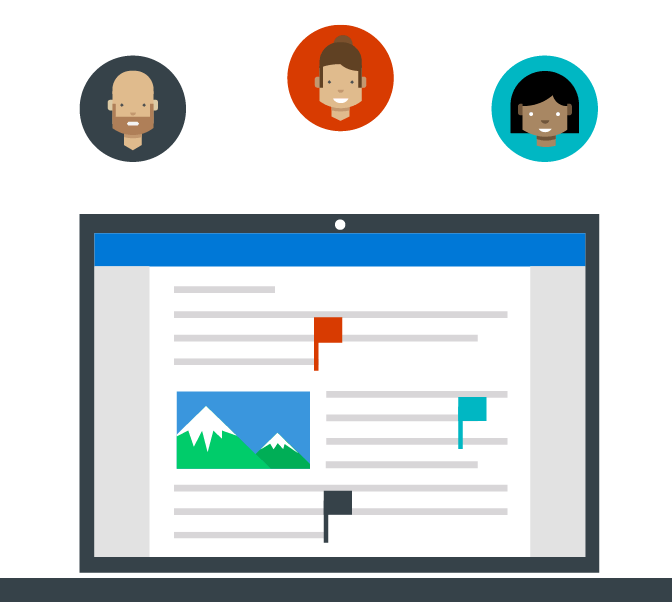 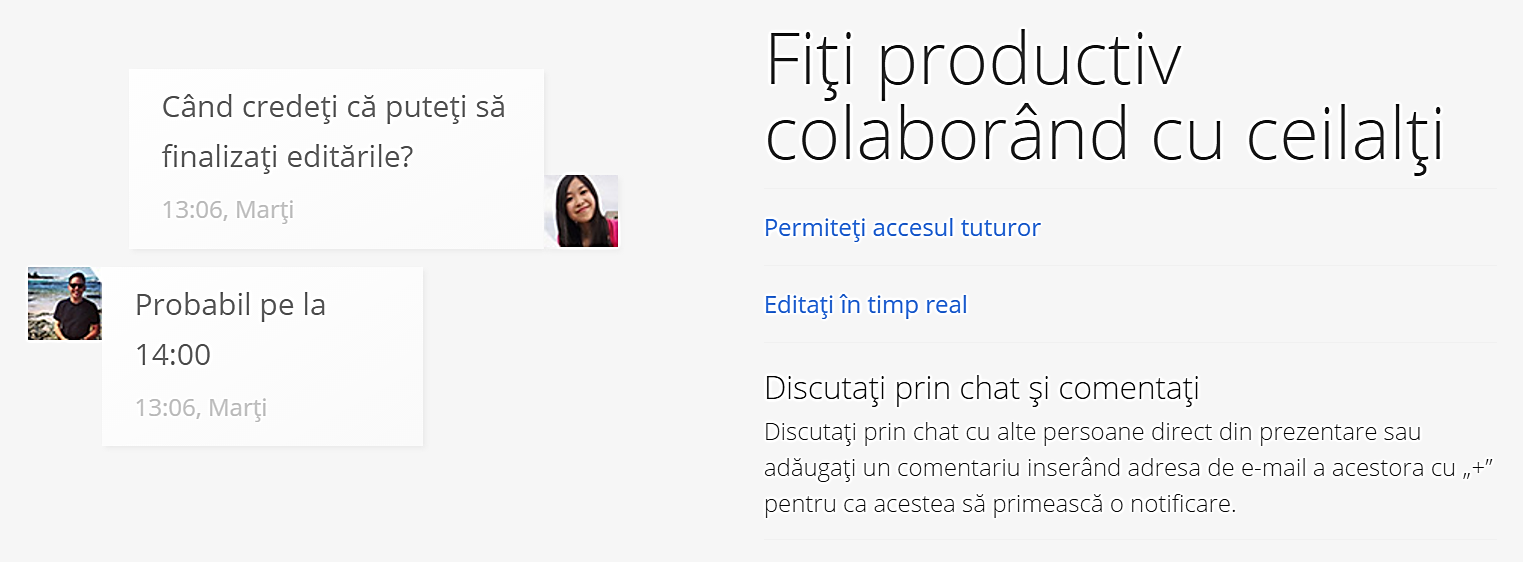 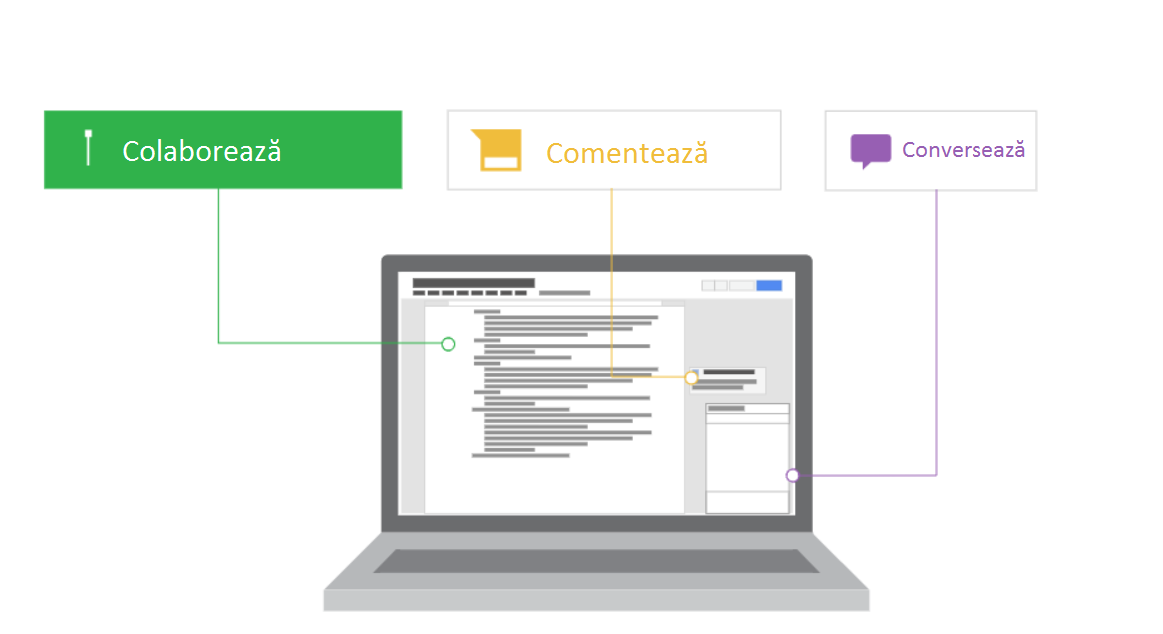 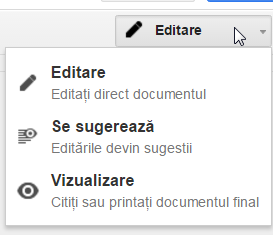 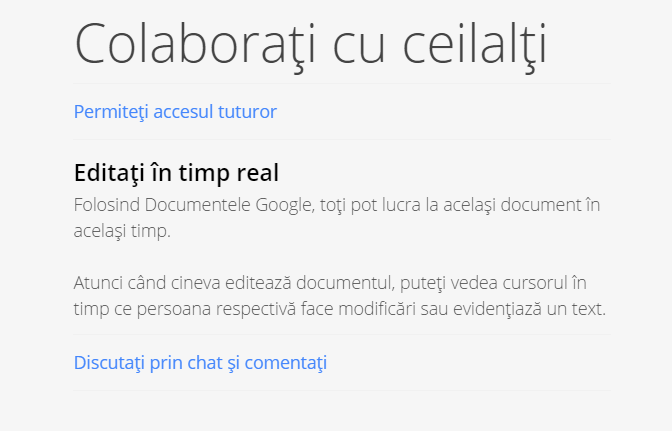 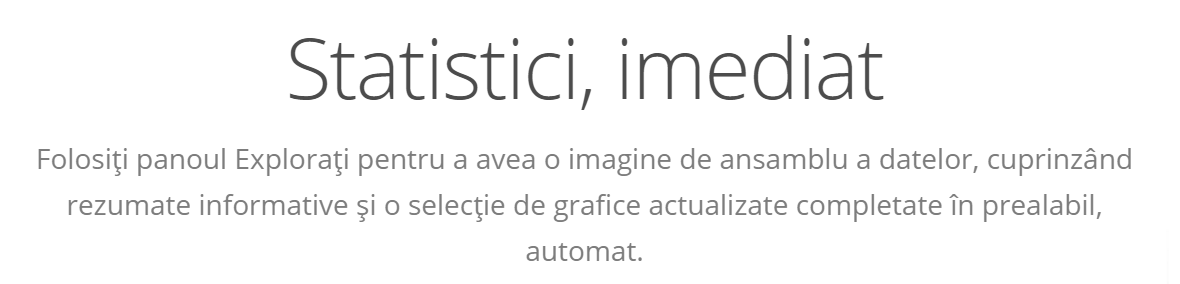 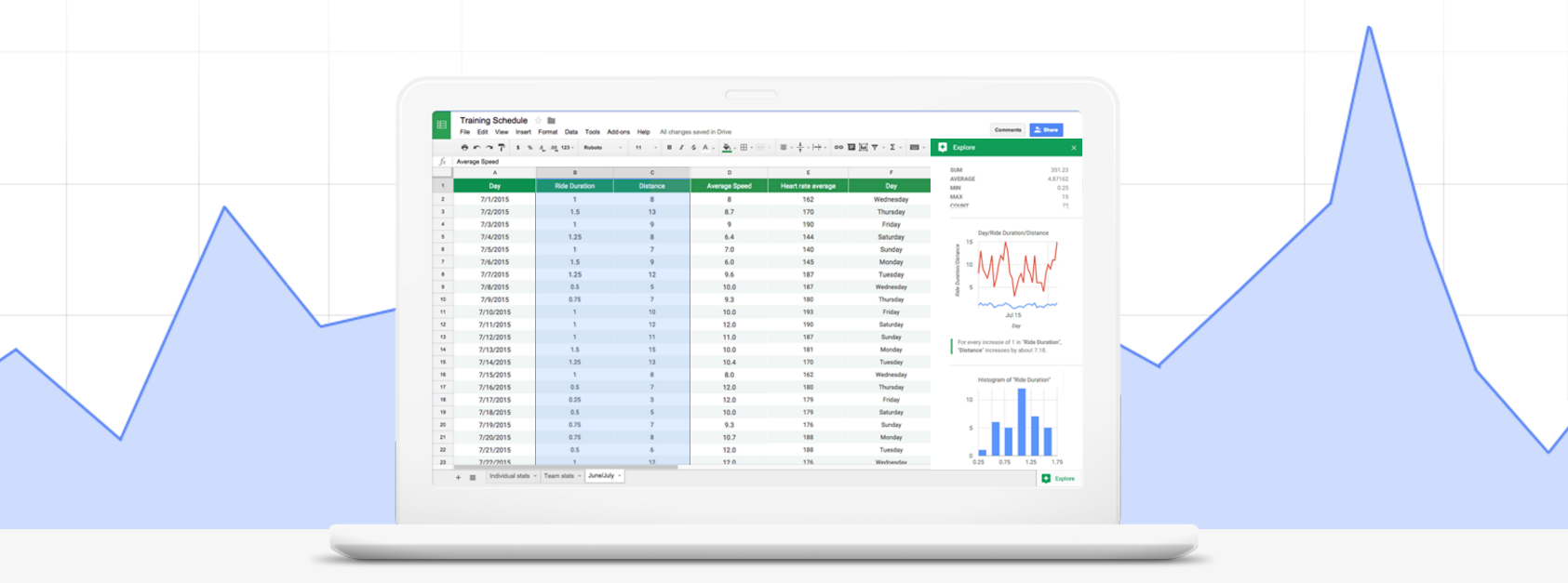 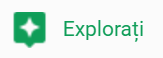 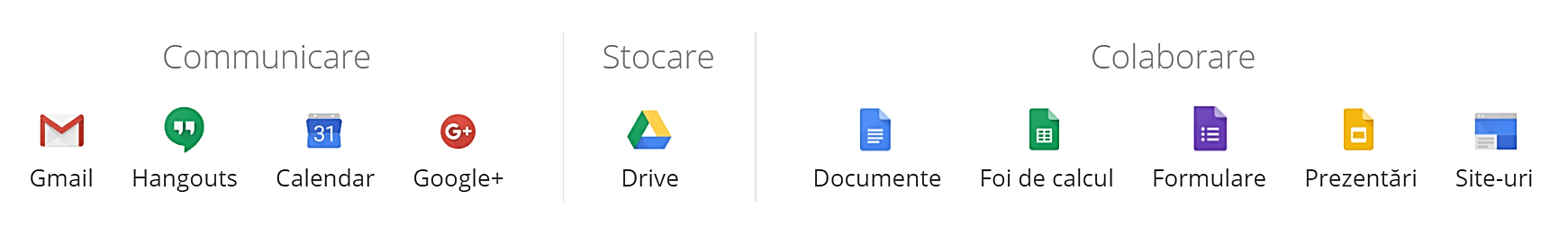 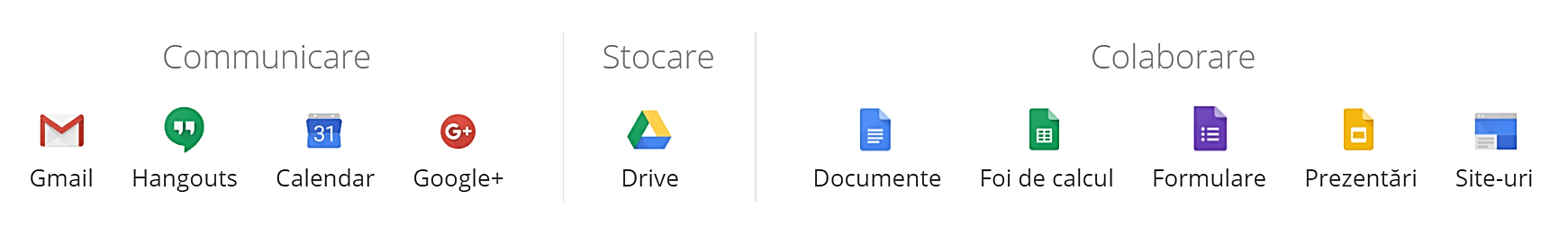 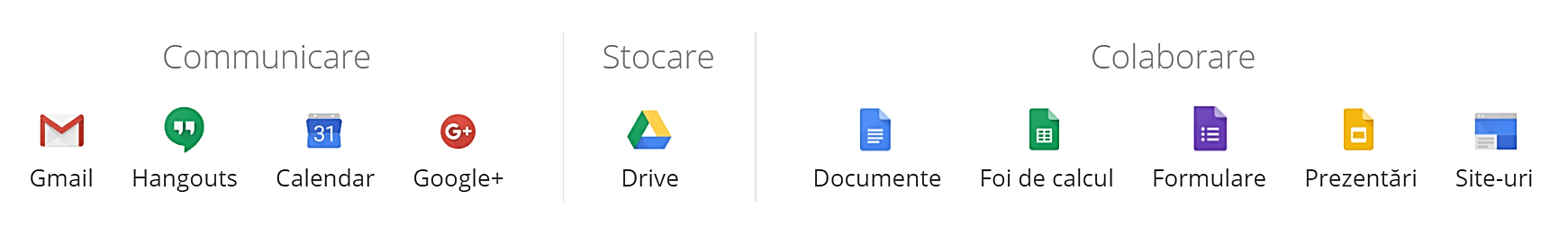 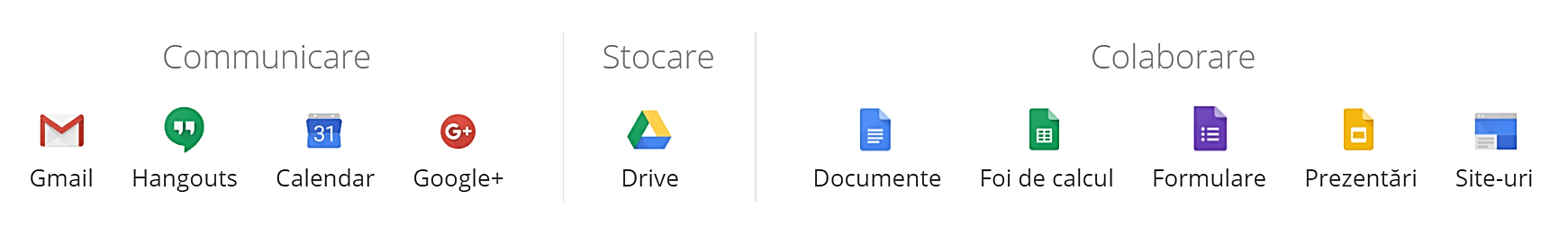 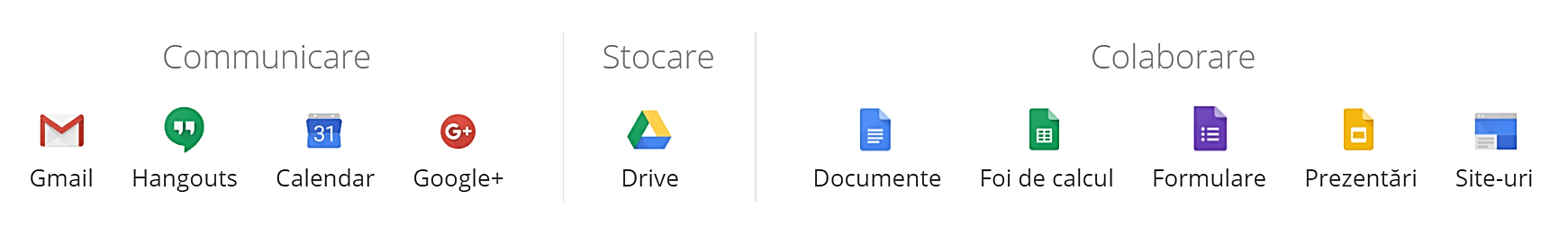 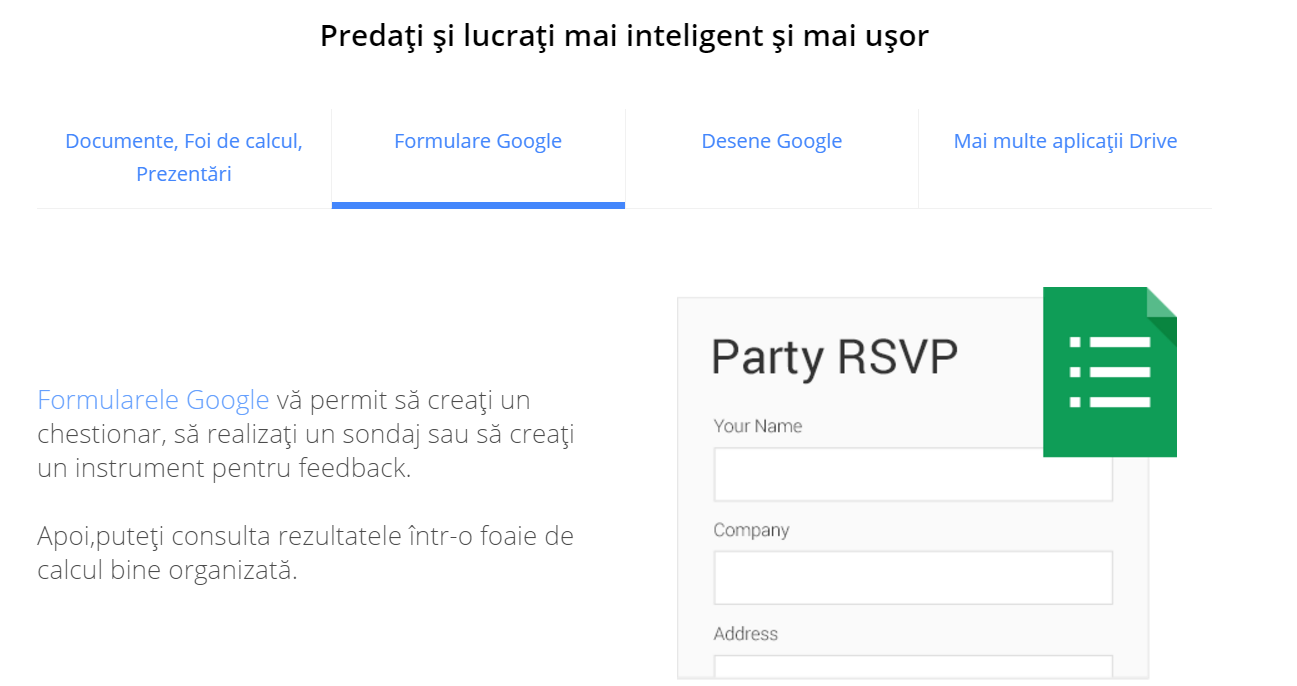 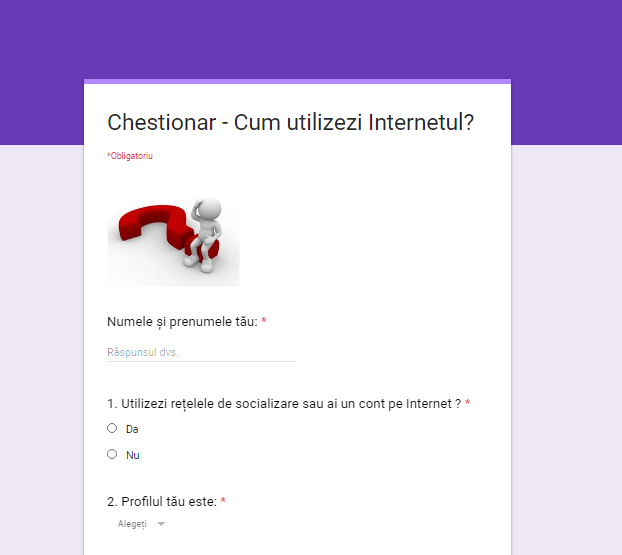 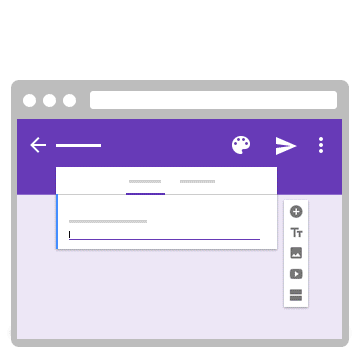 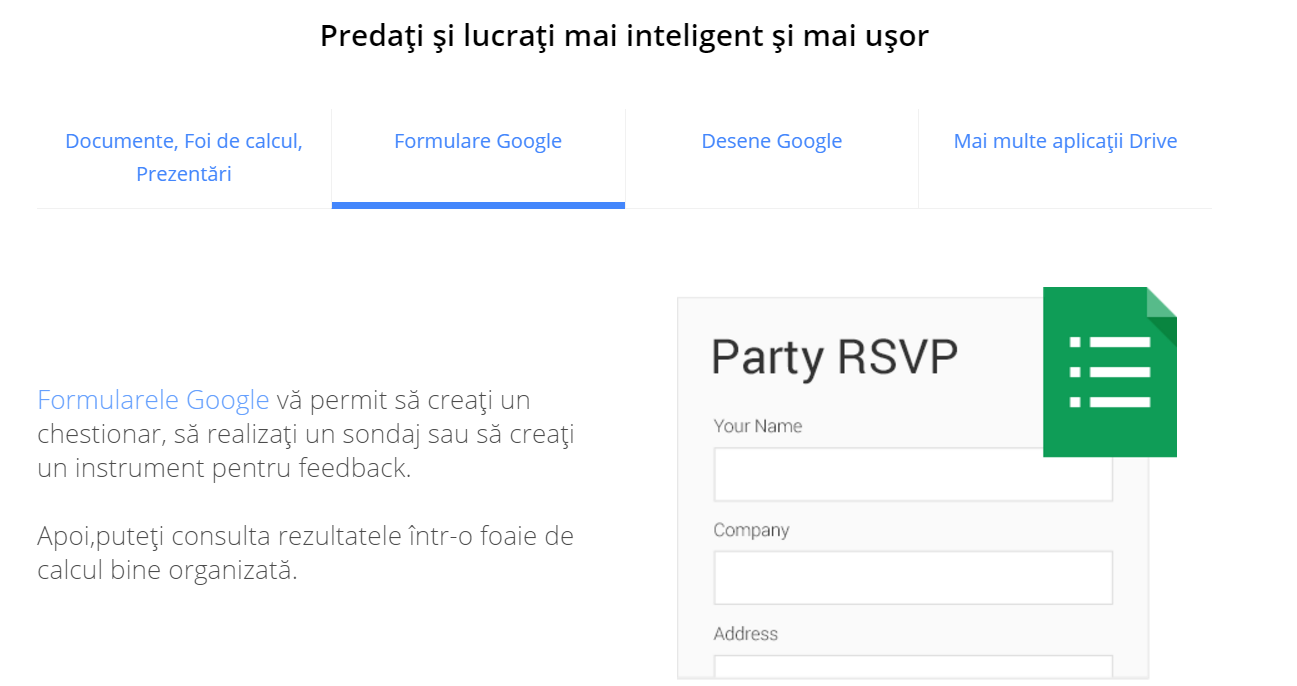 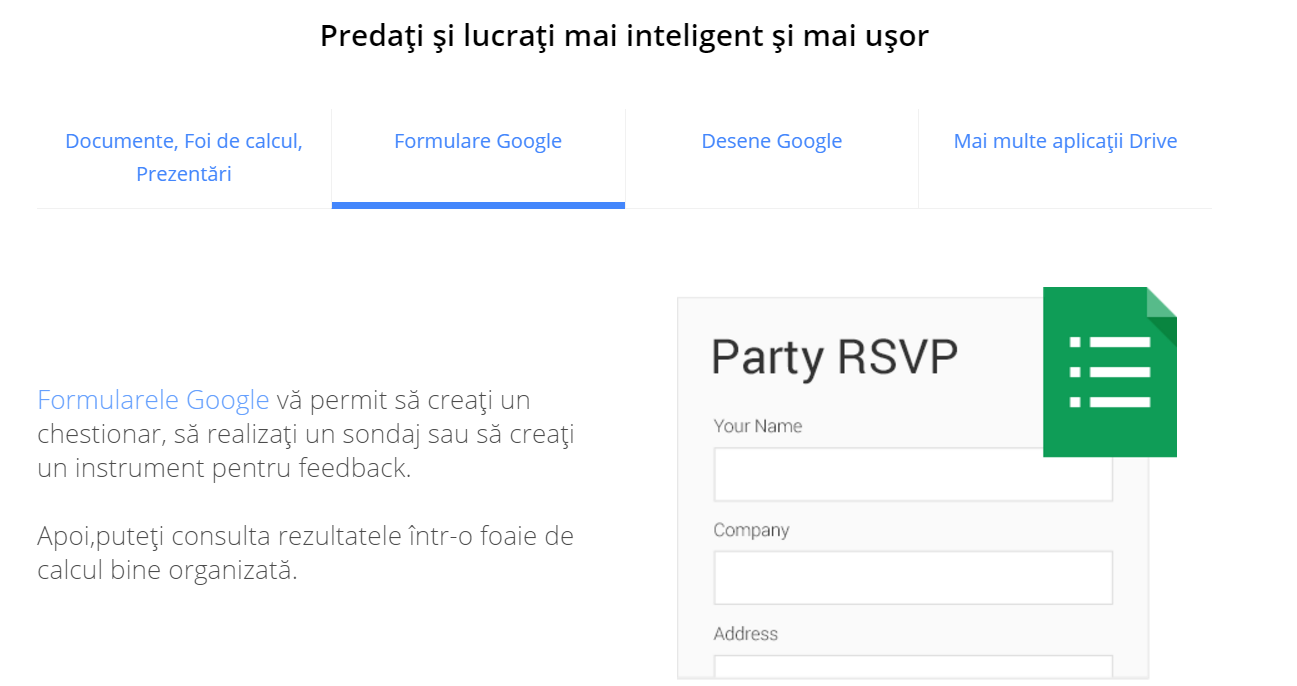 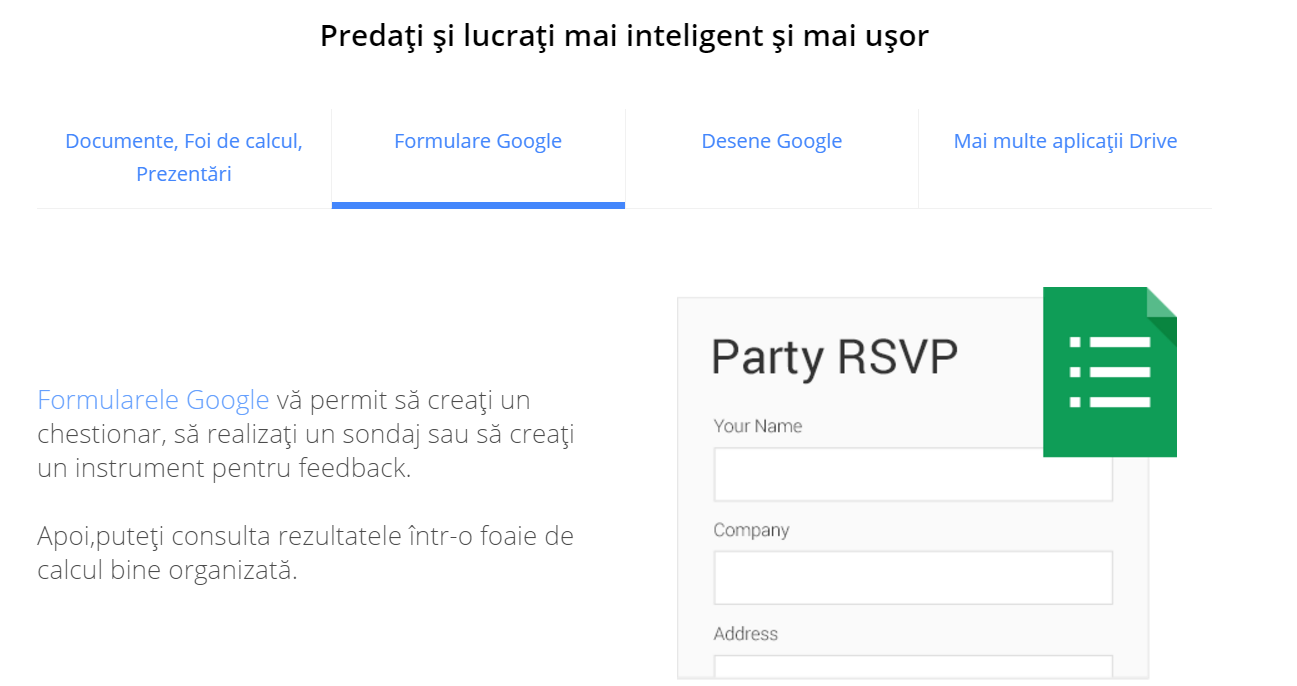 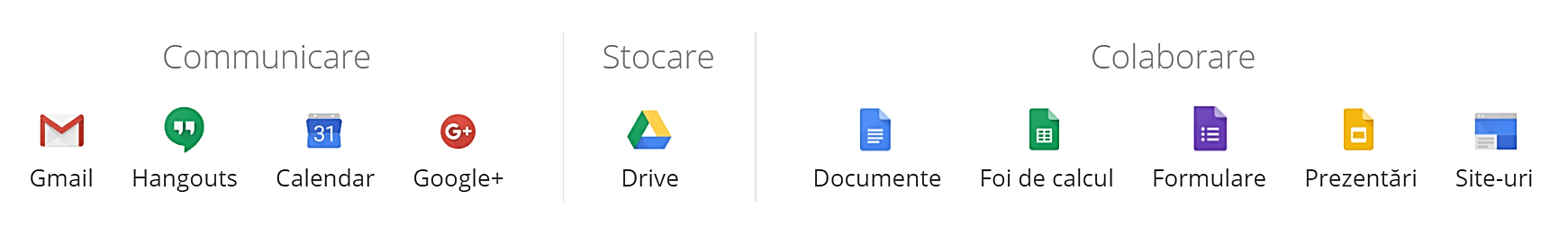 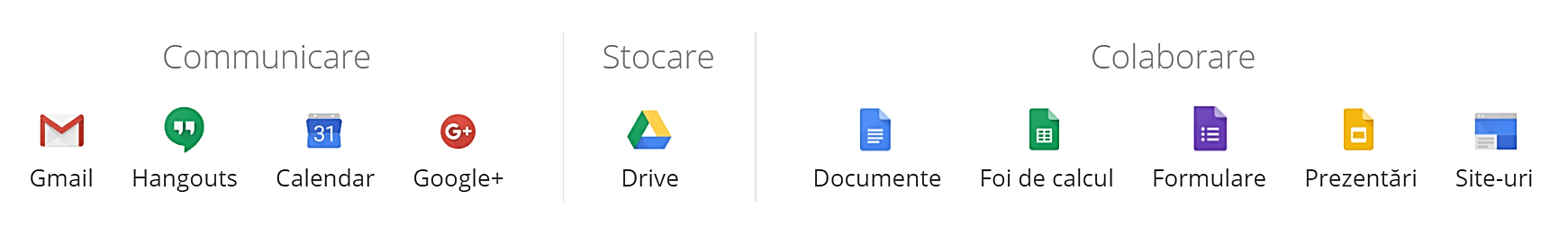 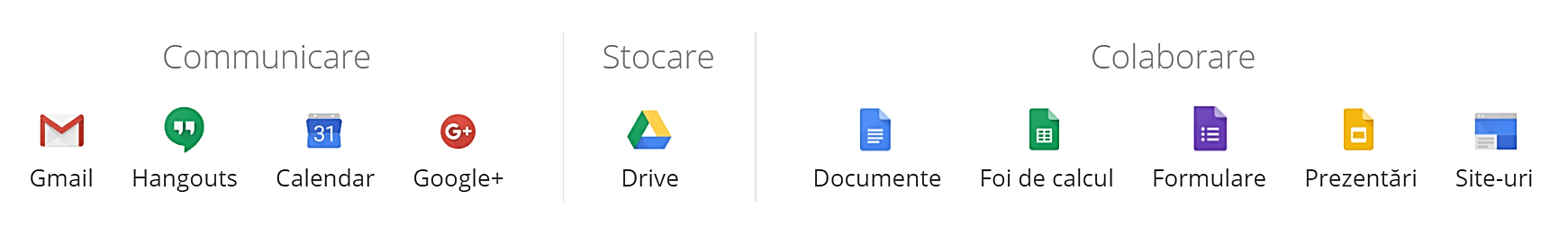 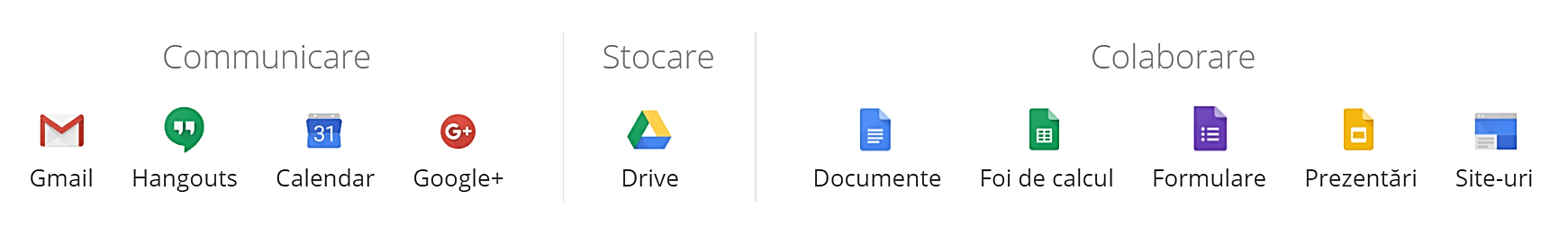 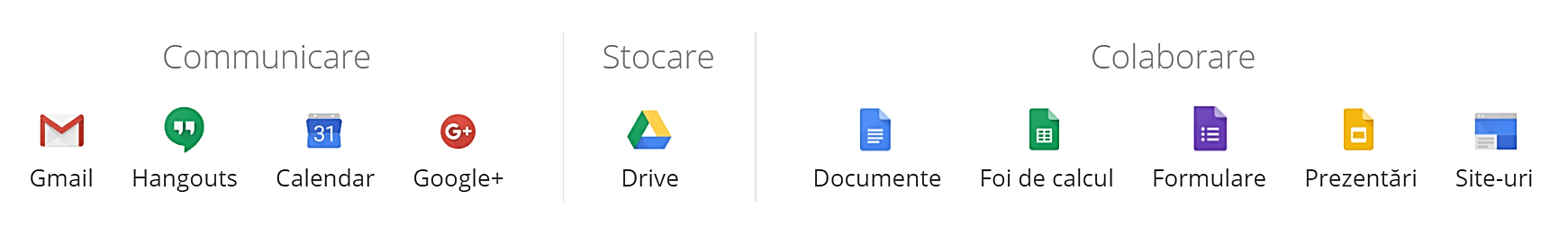 Tutorial video - creați teste și chestionare cu Google Formulare:
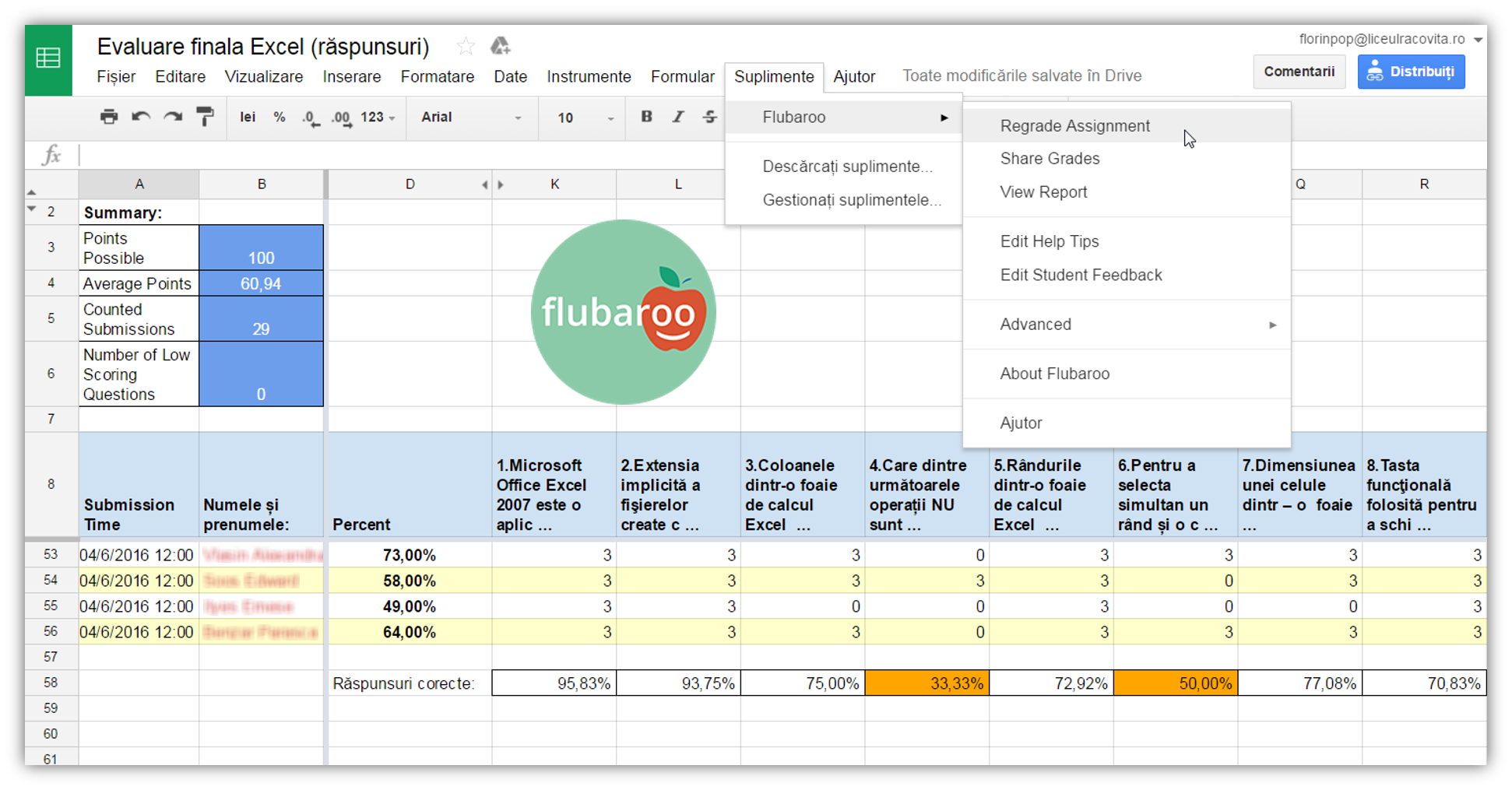 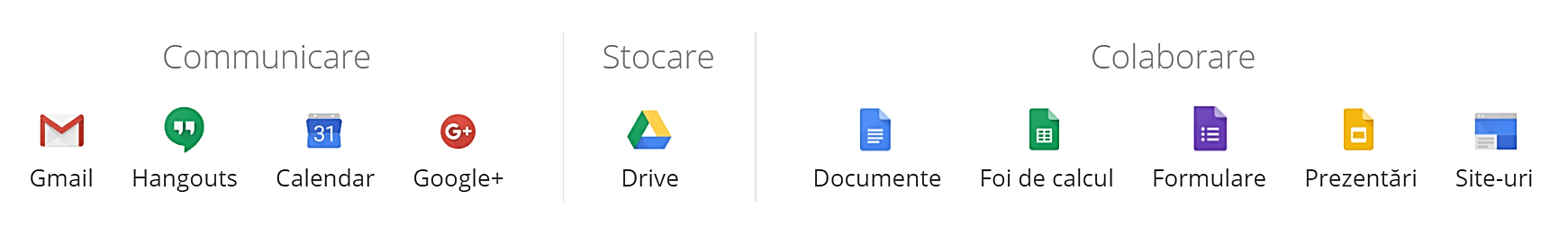 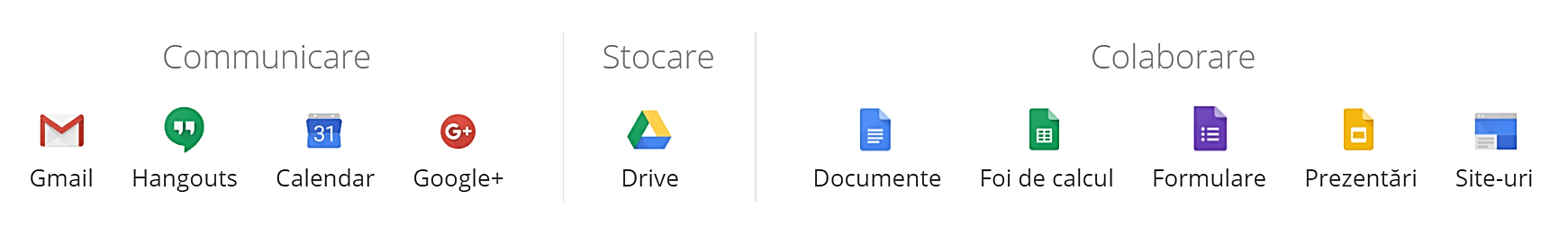 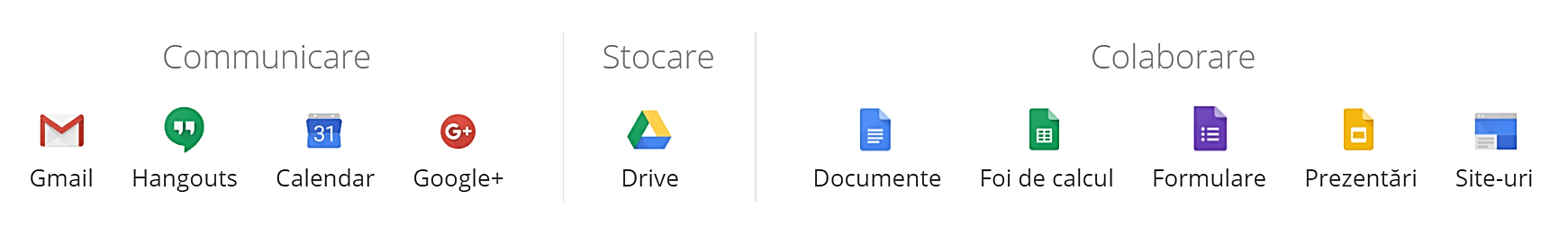 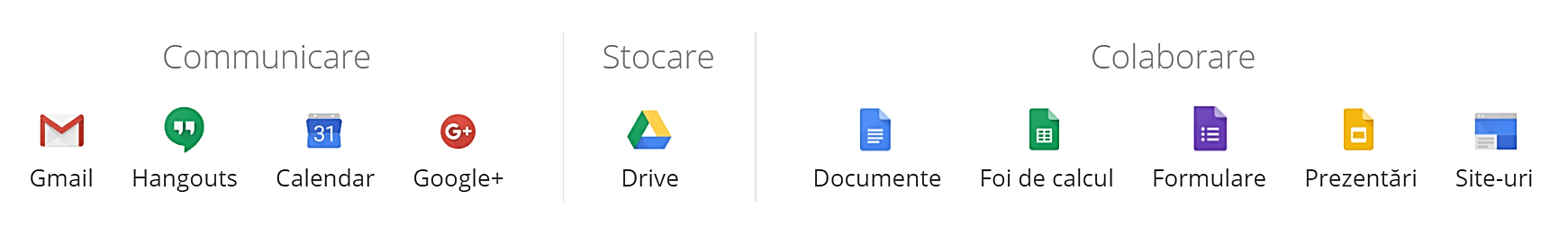 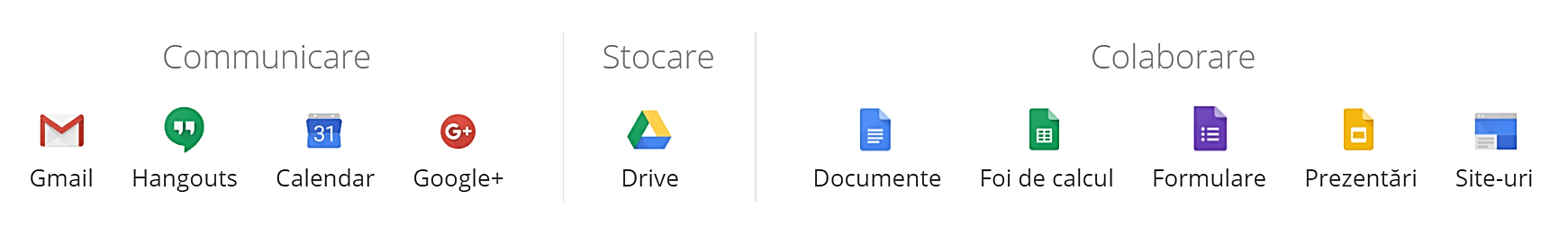 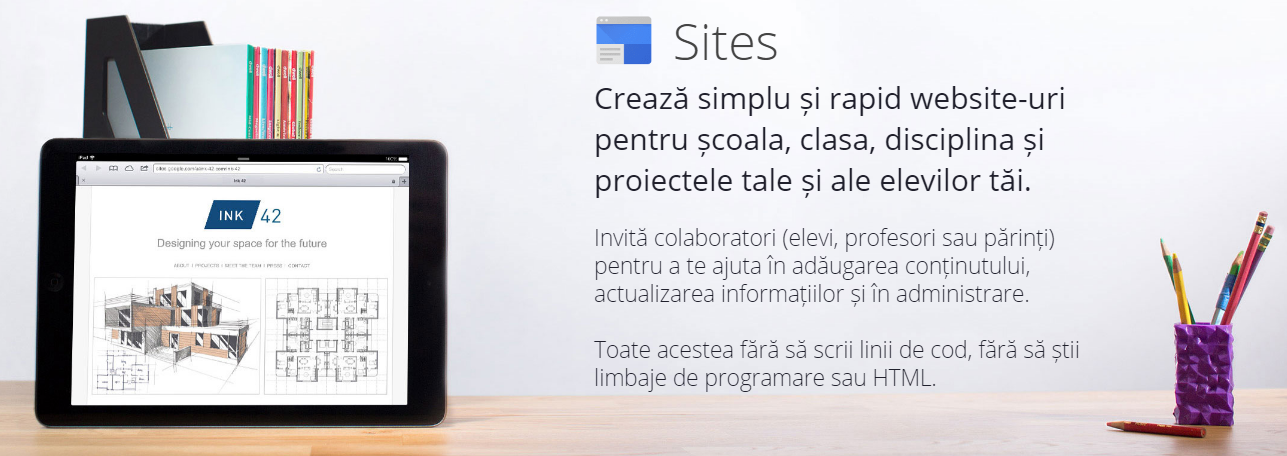 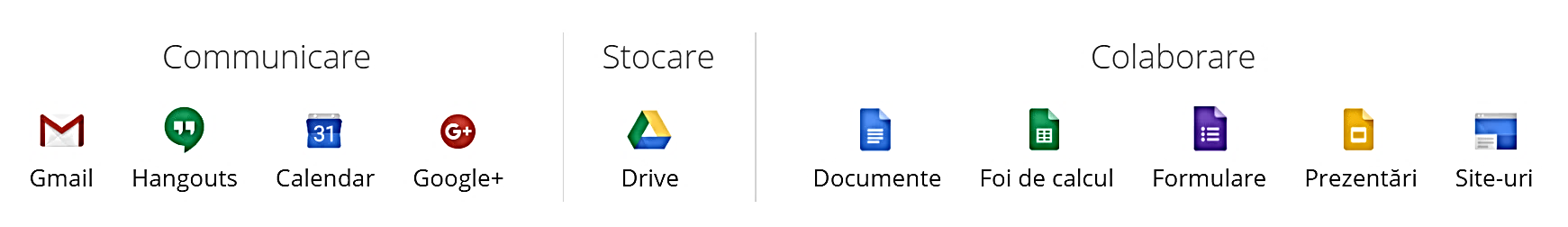 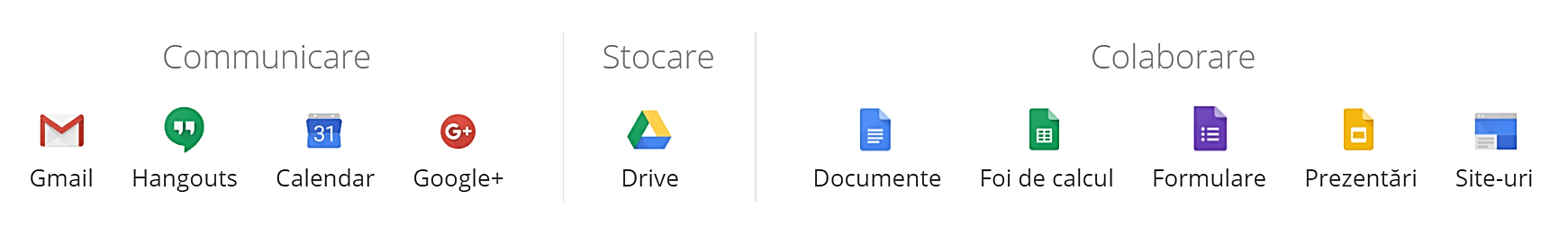 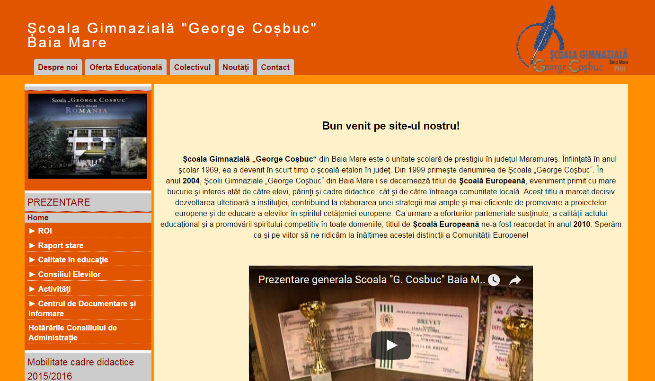 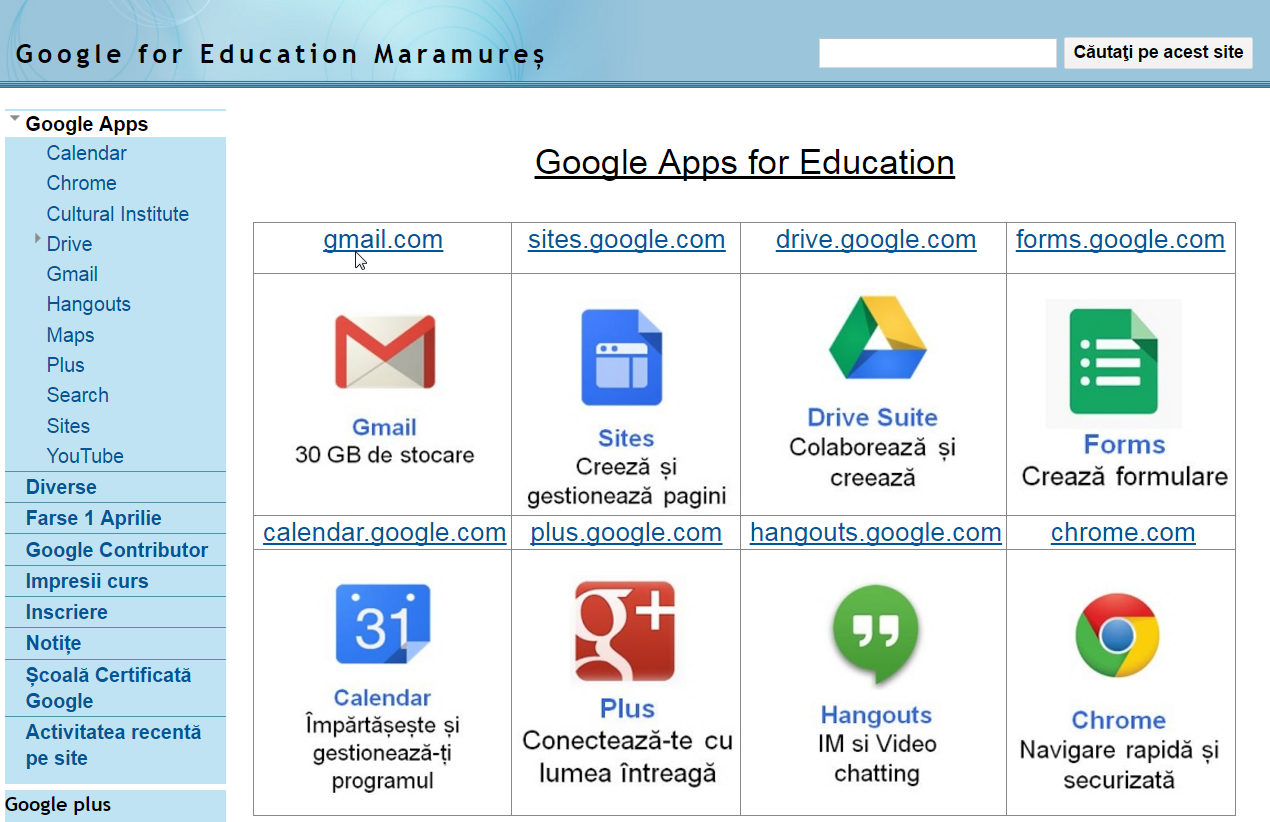 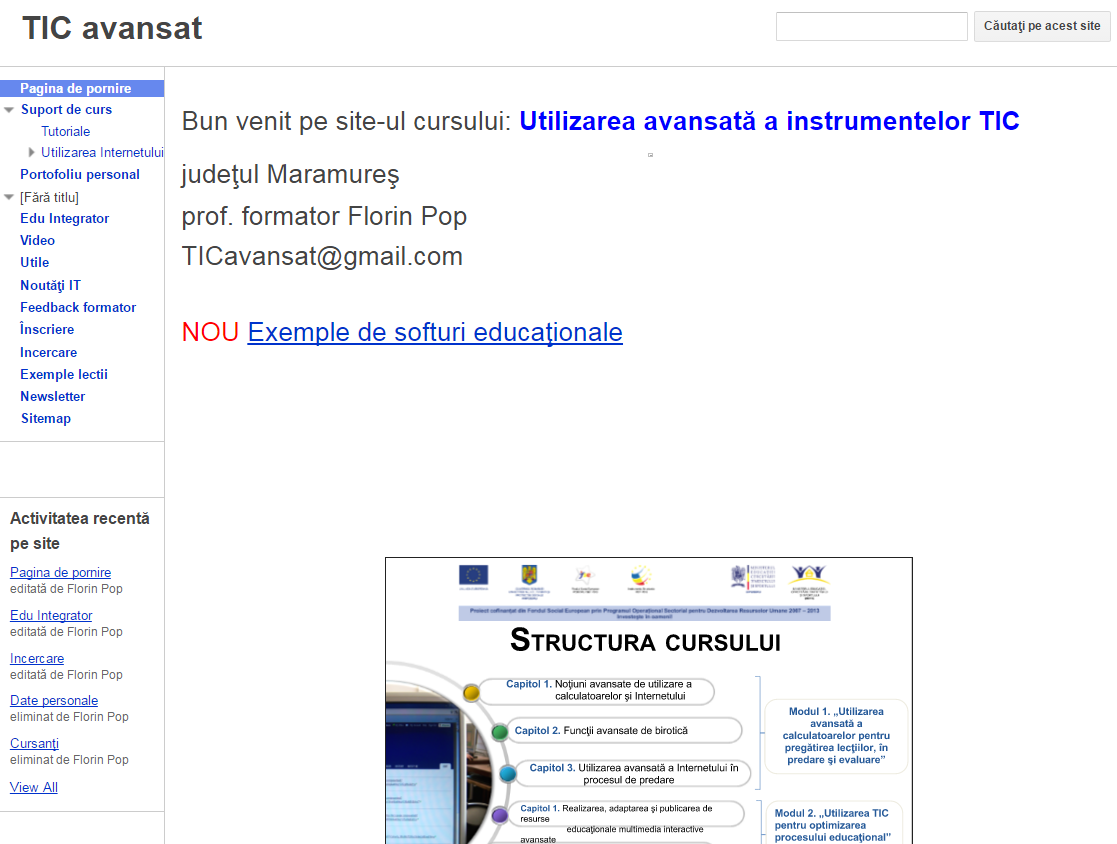 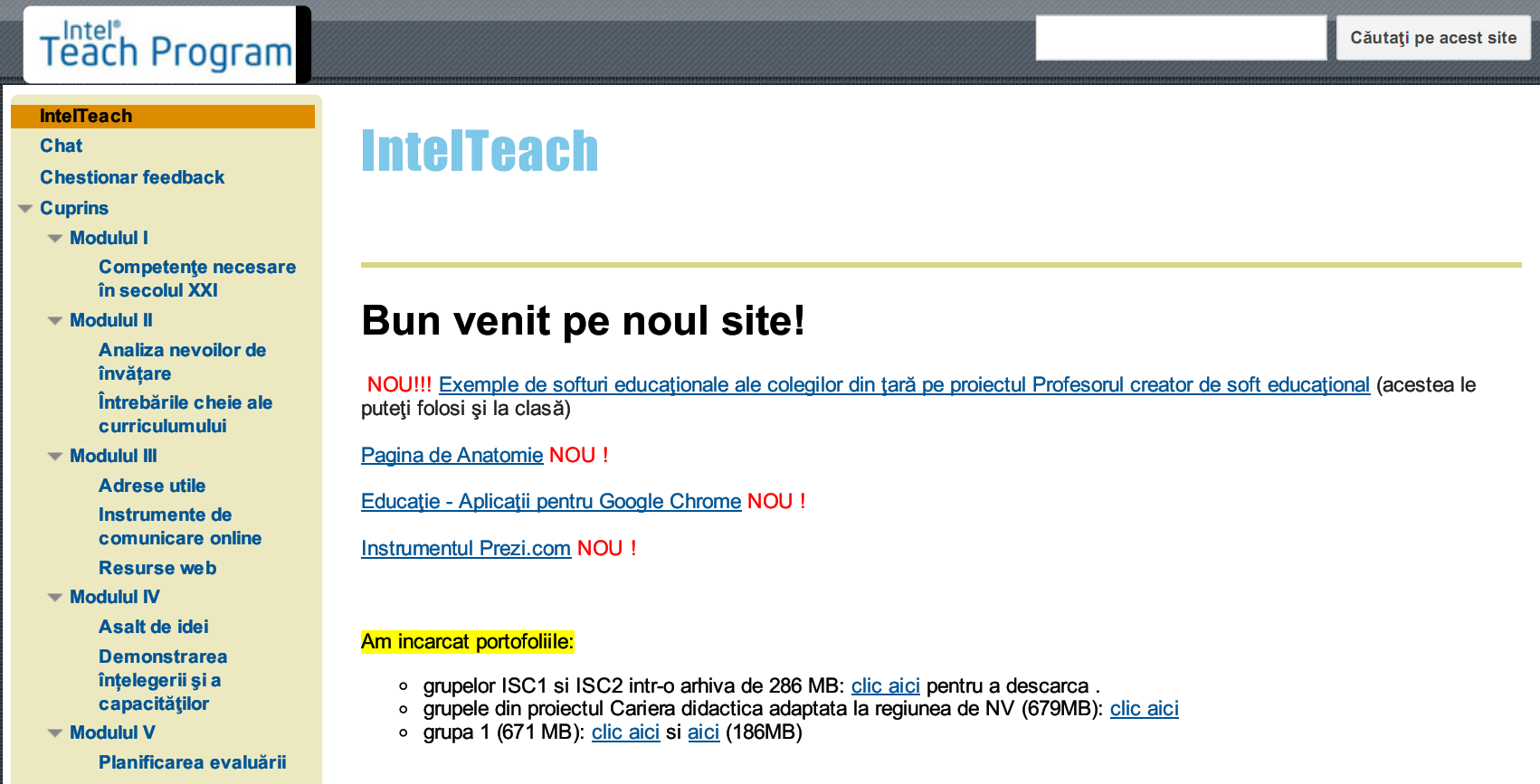 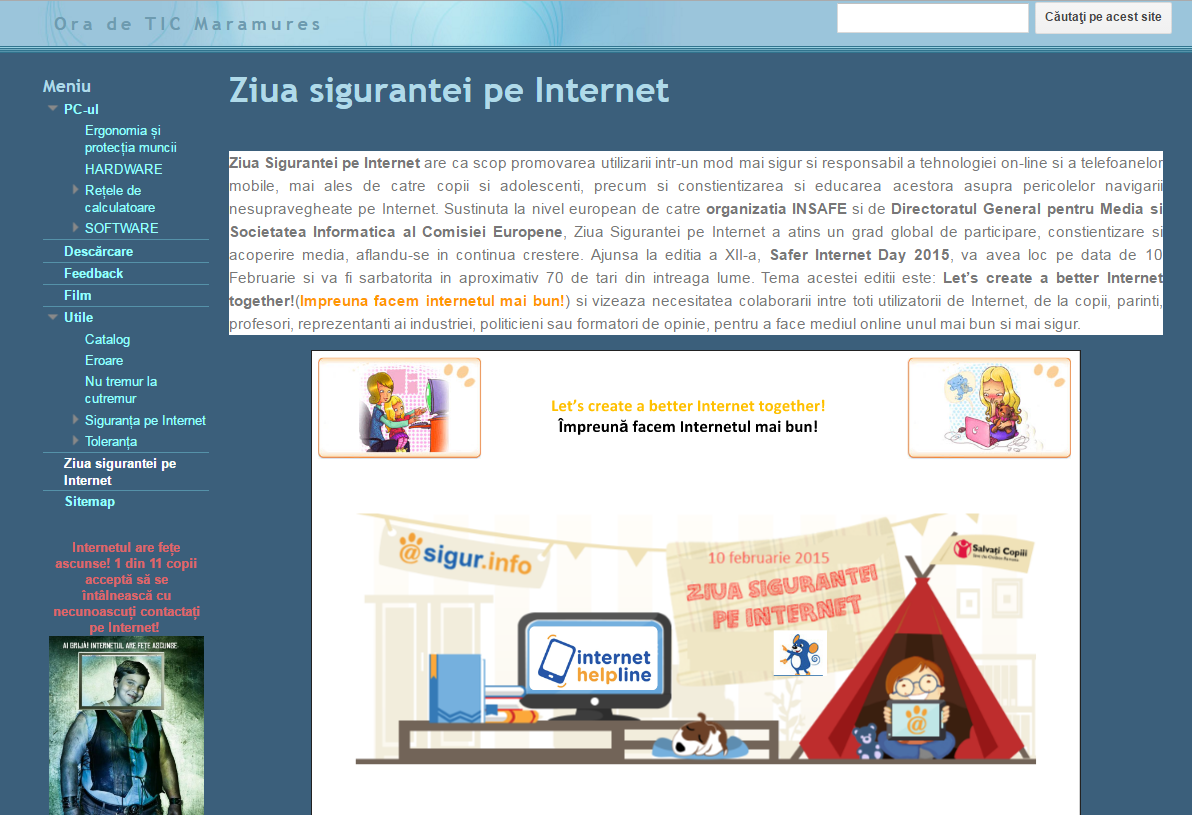 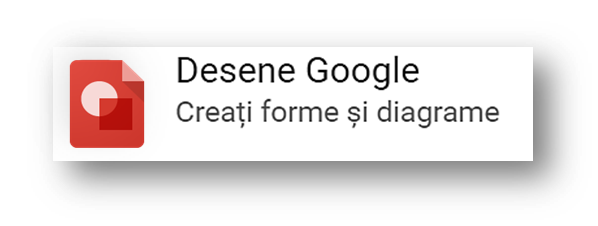 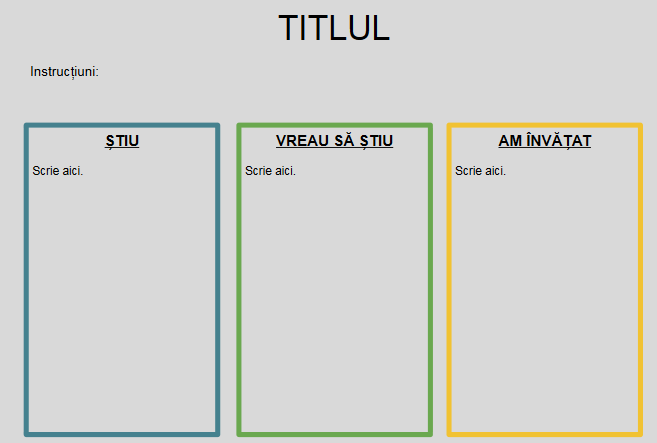 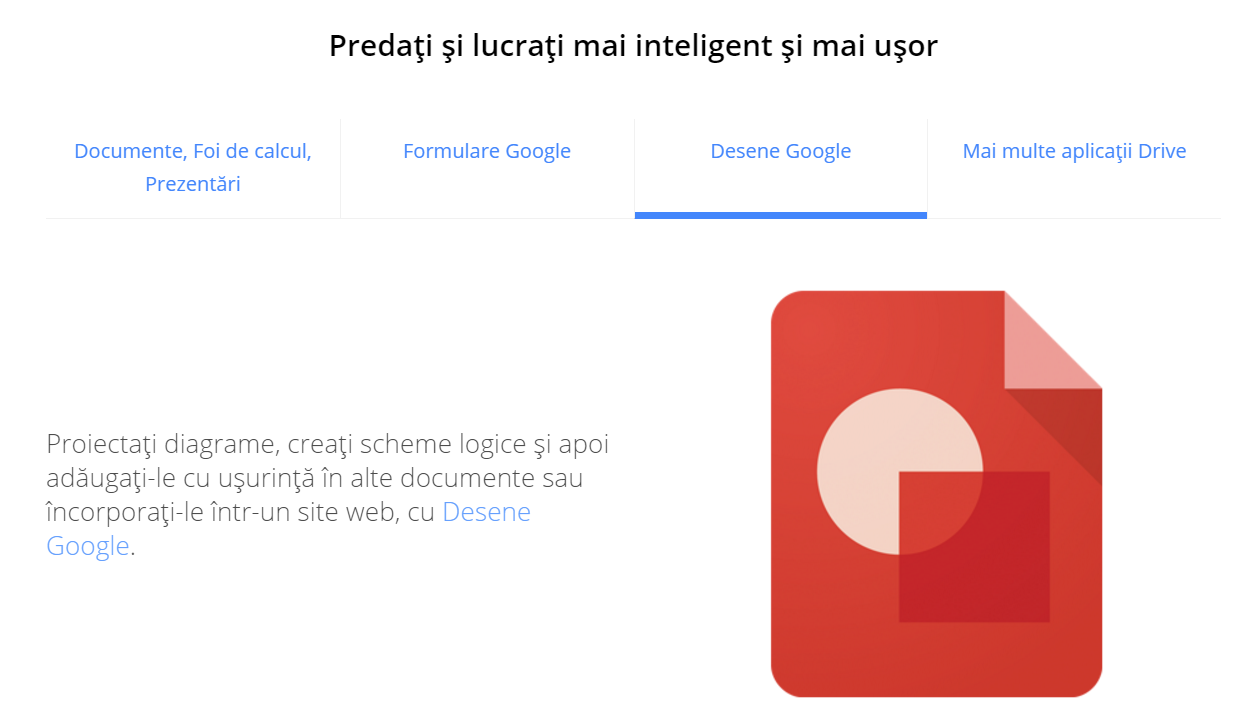 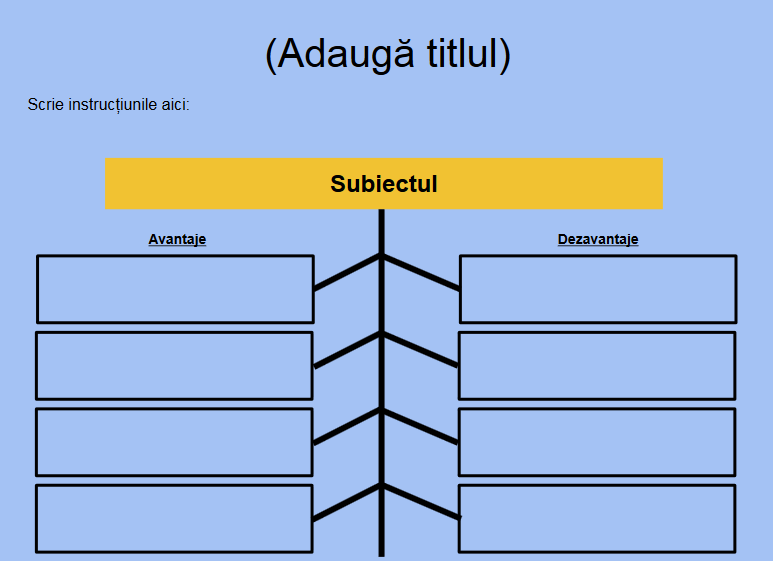 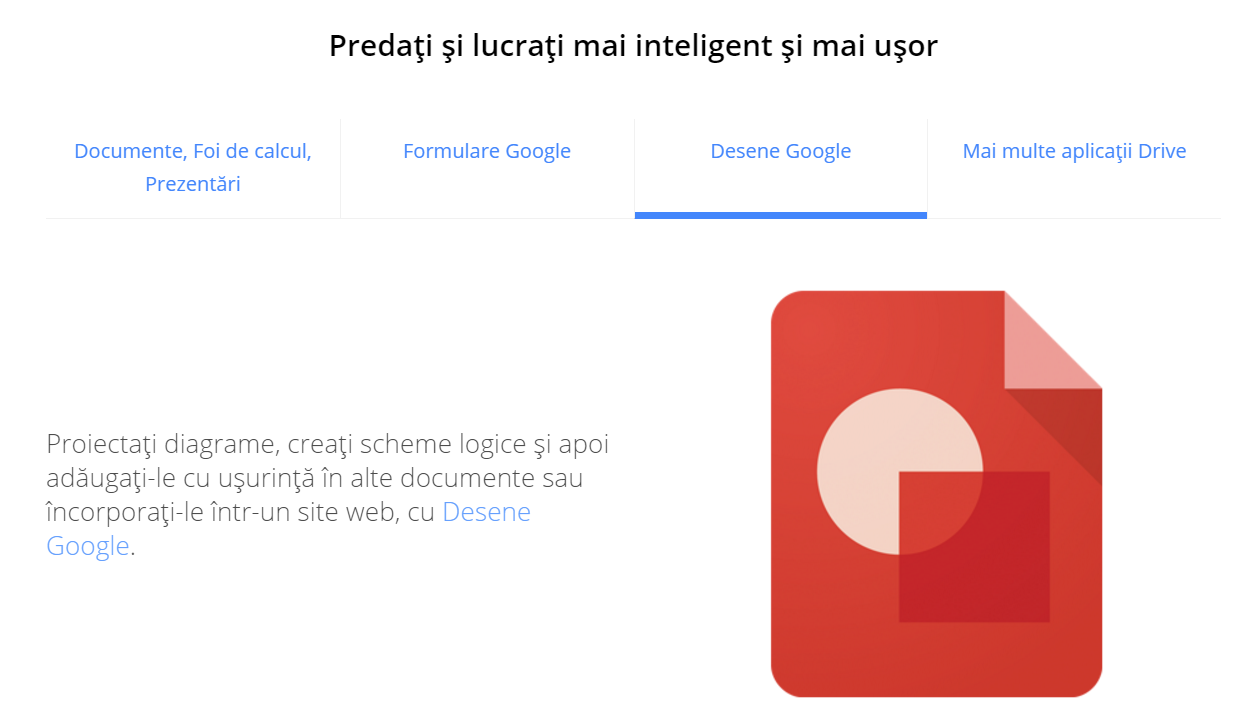 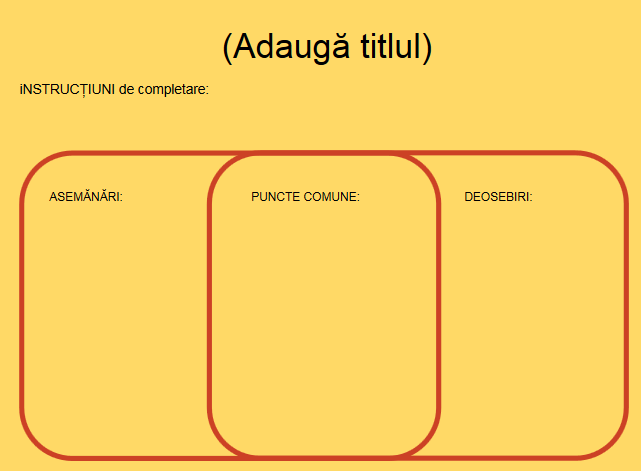 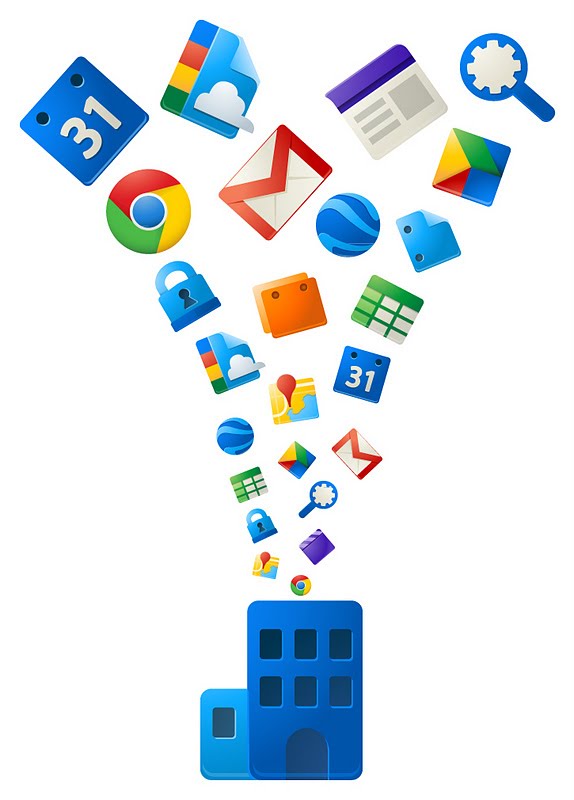 Modalități de a utiliza Google Appsla clasă și în școală
Fișe de lucru, teme sau chiar teste (Formulare)
Colaborarea cu un coleg pe același plan de lecție (Documente)
Gestionarea porfotoliilor elevilor și a altor documente ale catedrei (Drive)
Colaborare în pregătirea unei inspecții RODIS (Drive, Documente, Foi de calcul)
Încurajează munca în echipă în proiectele comune (Prezentări)
Realizarea unui site dedicat disciplinei pe care o predați (Site-uri)
Administrarea e-portofoliilor elevilor și împărtășirea lor părinților și comunității (Drive, Docs, Site-uri)
Organizarea de ședințe cu părinții și evenimente (Calendar & Apeluri video)
Urmărirea evoluției elevilor (Foi de calcul)
Conținut video (YouTube Edu)
Exemple de planuri de lecții: goo.gl/B6OhgX
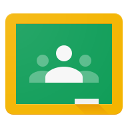 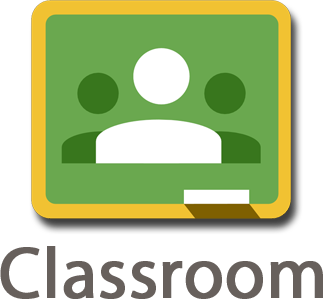 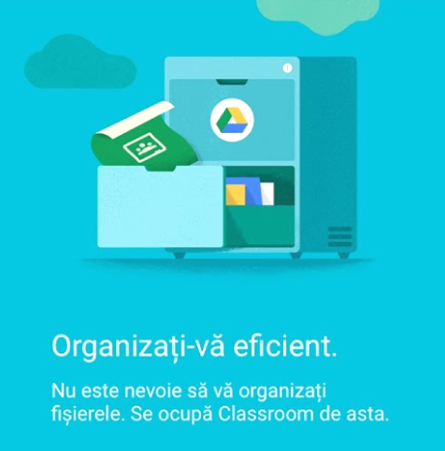 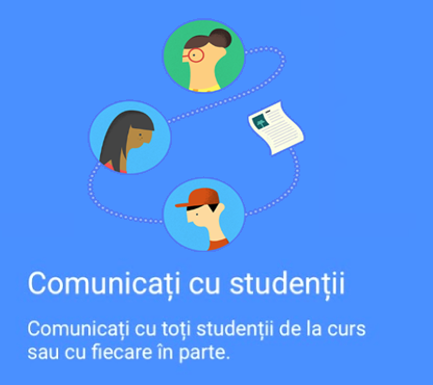 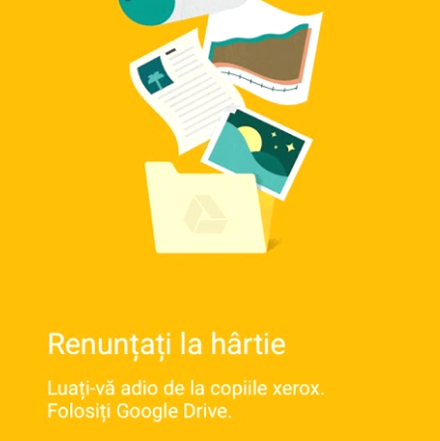 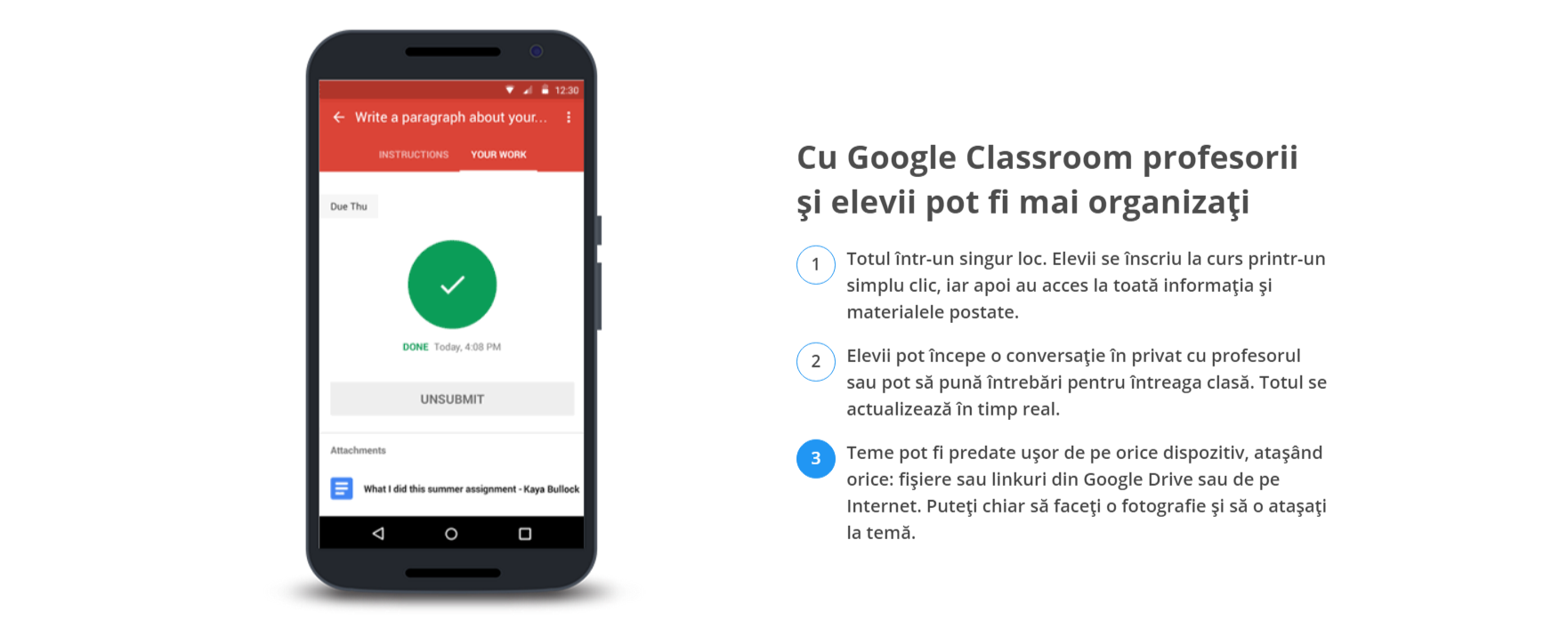 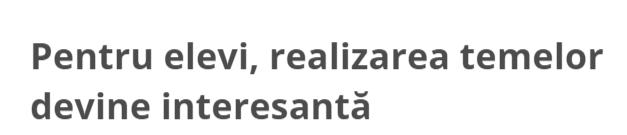 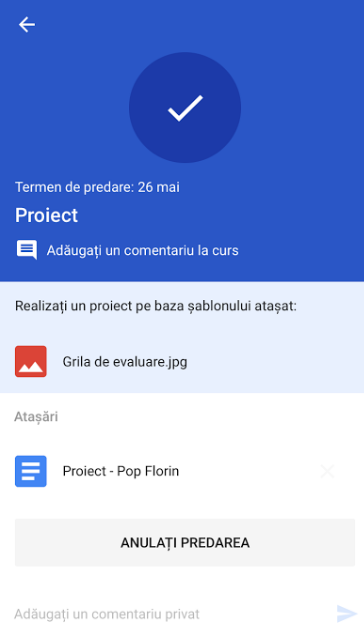 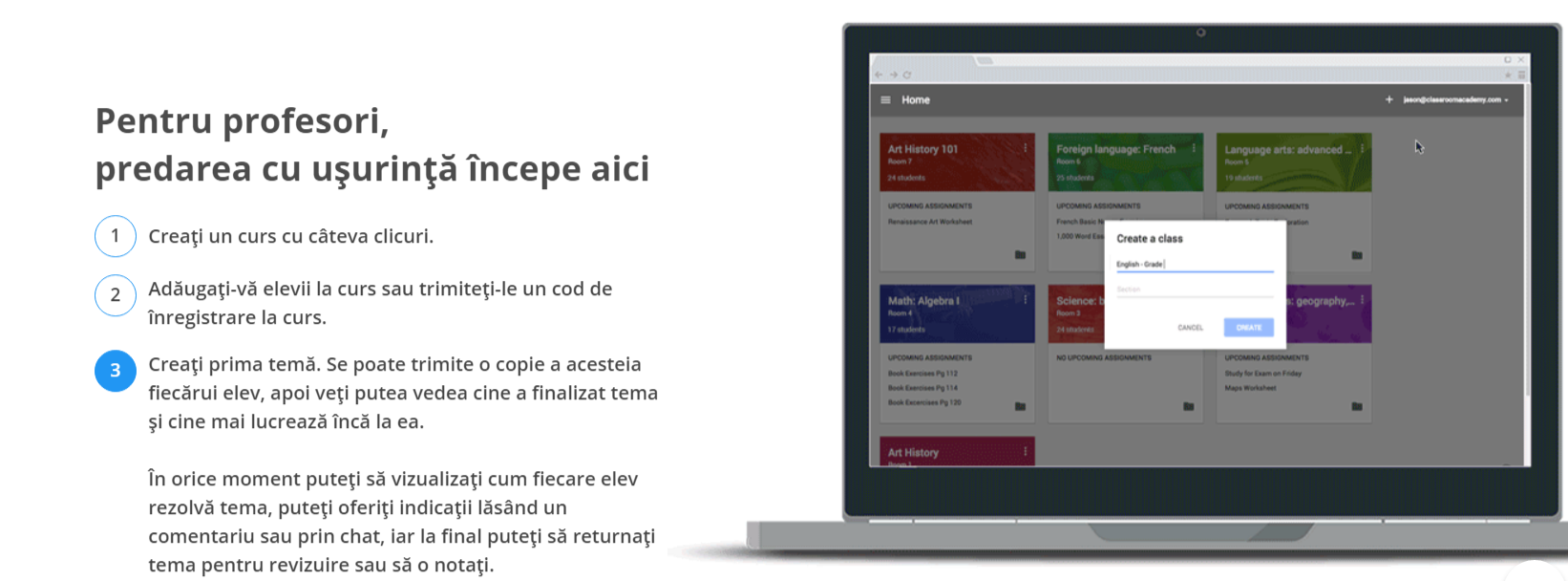 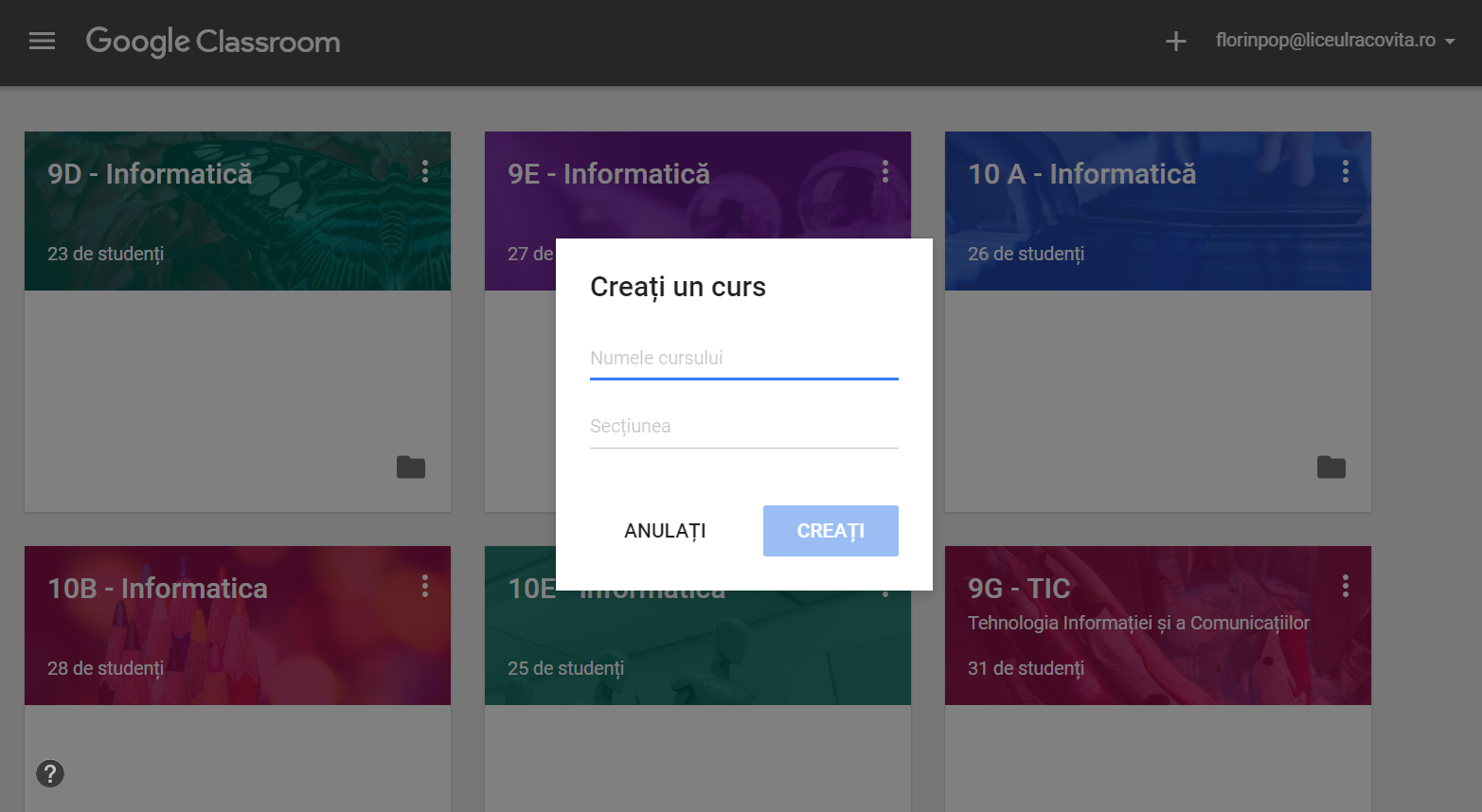 Pasul 1. Crearea cursului
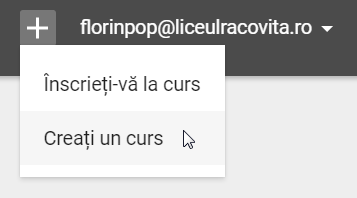 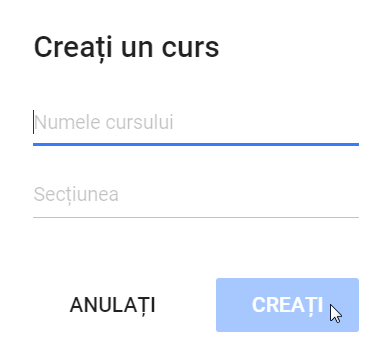 Pasul 2. Adăugarea elevilor la curs
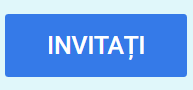 Pasul 3. Adăugarea temelor de curs:
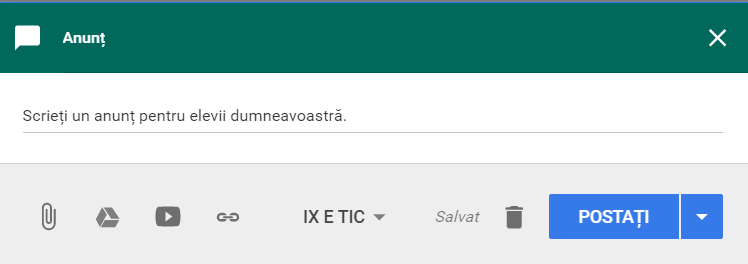 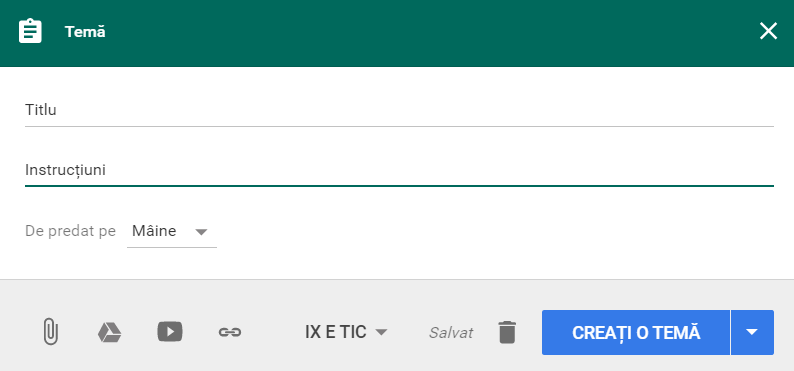 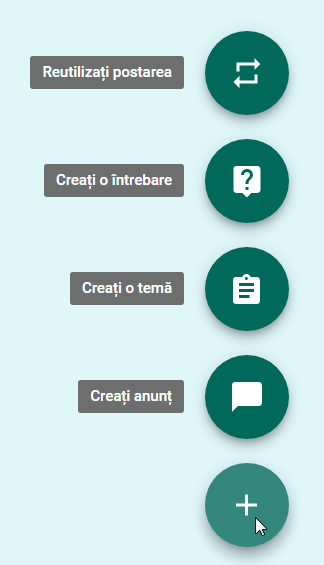 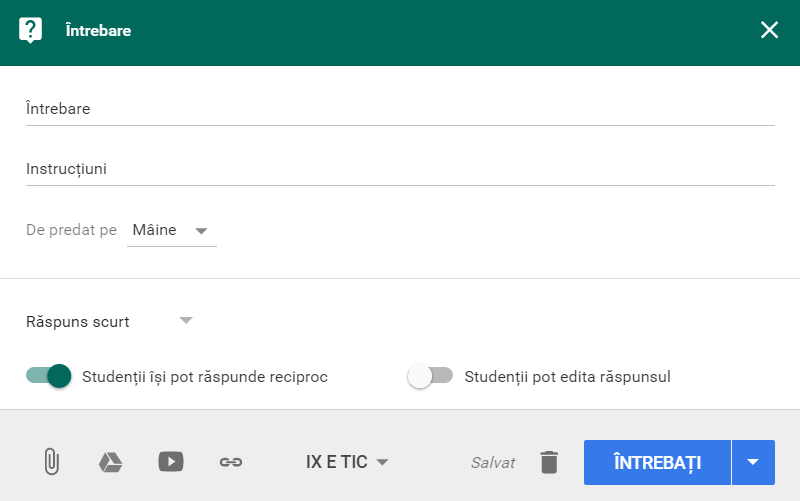 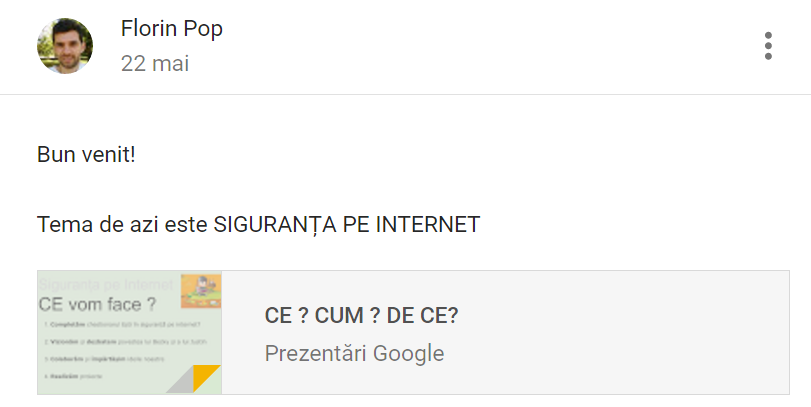 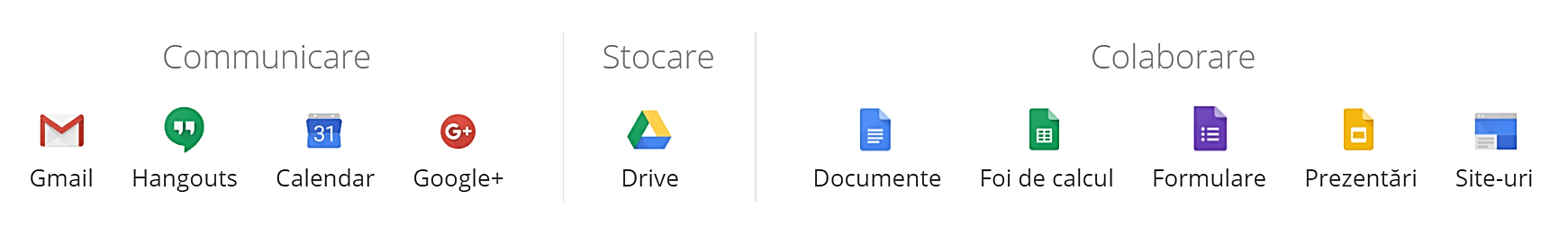 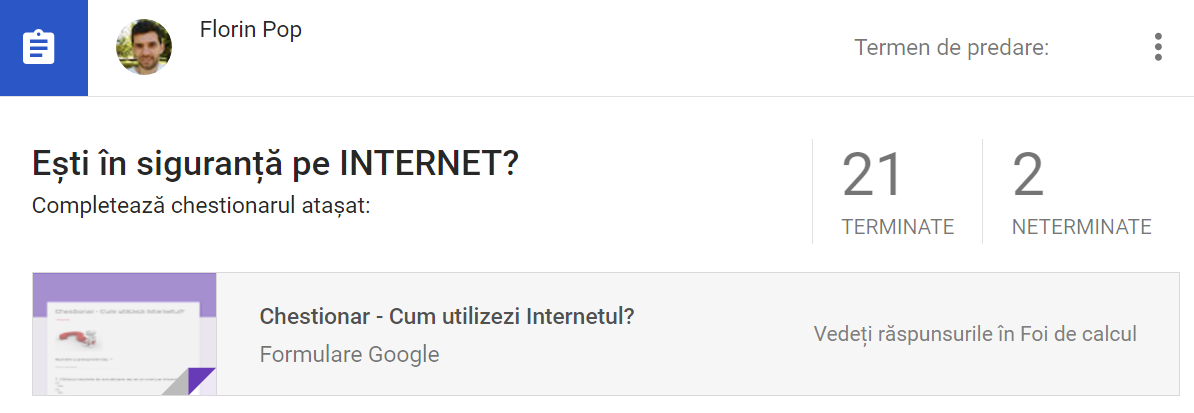 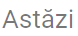 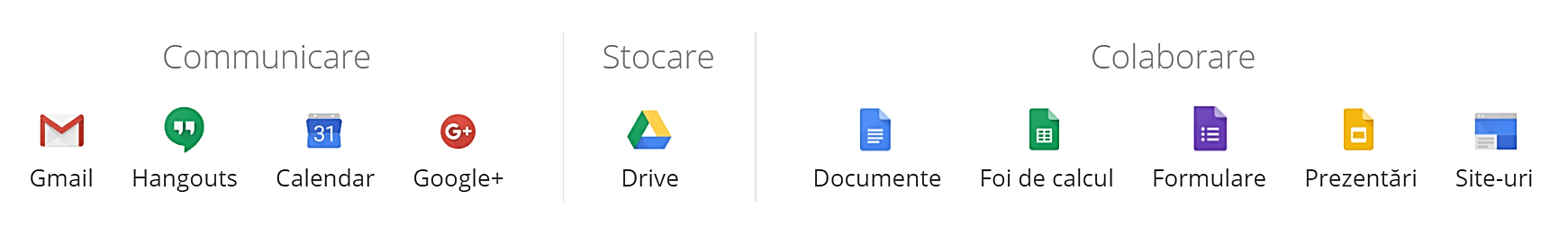 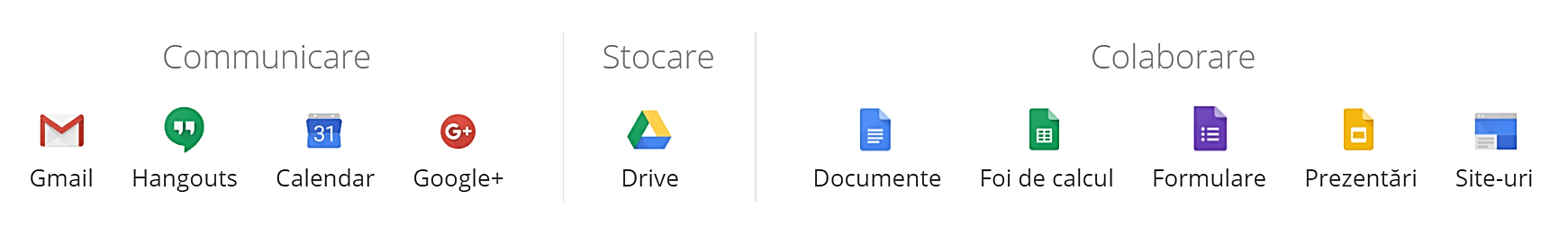 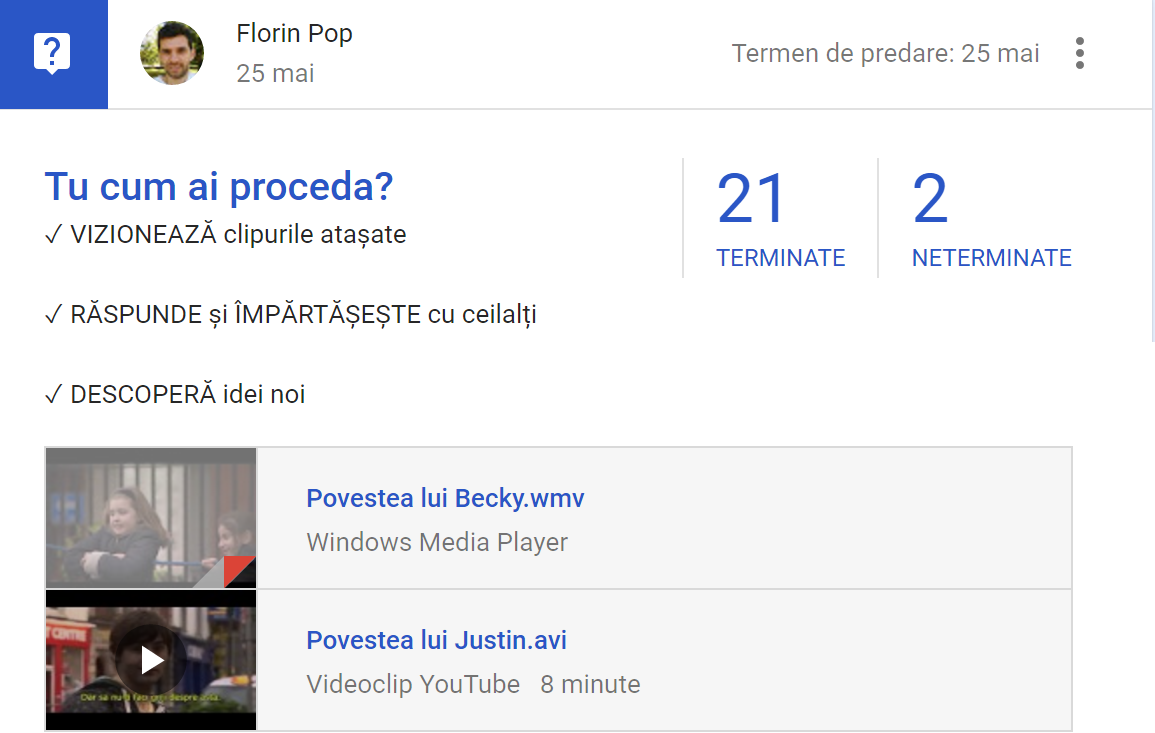 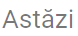 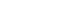 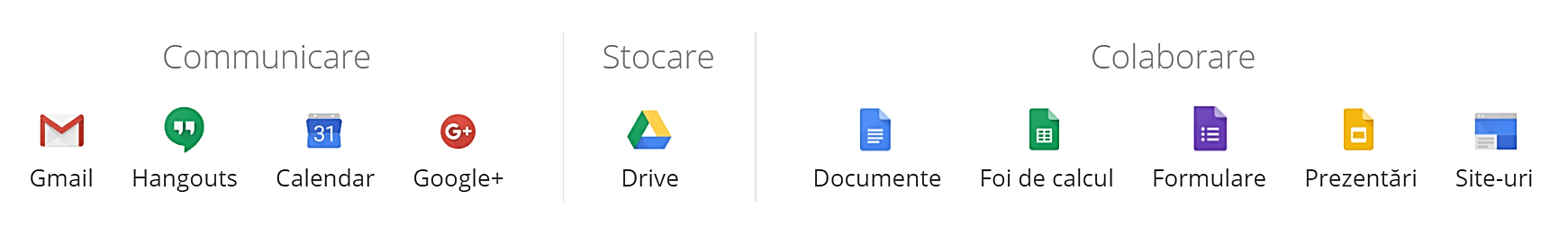 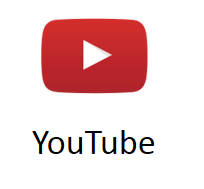 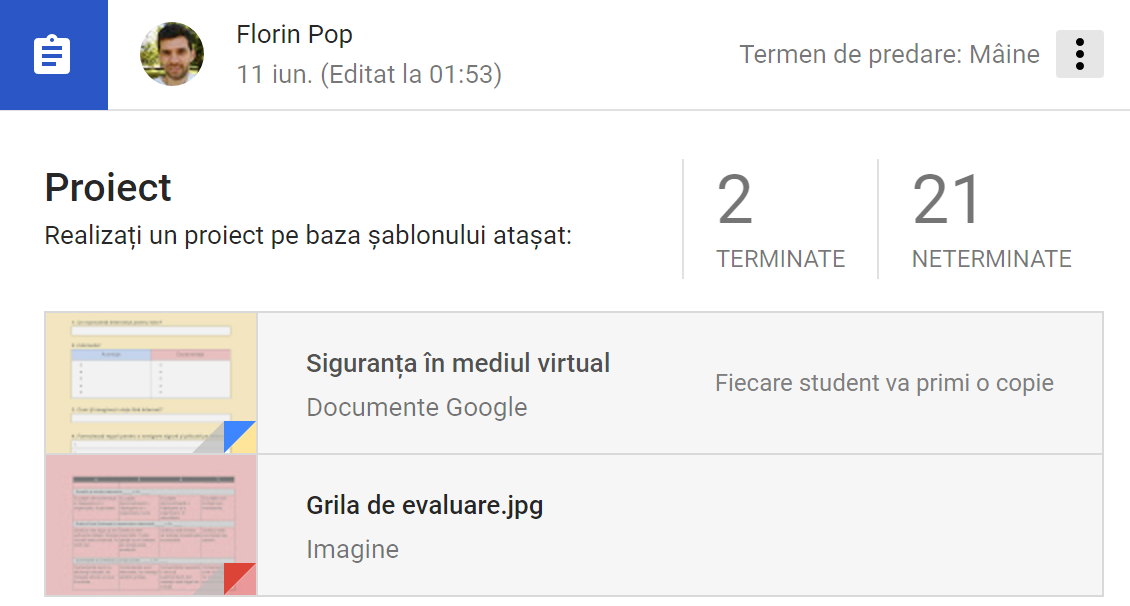 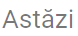 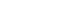 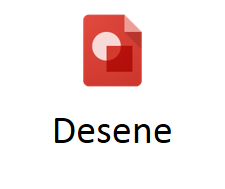 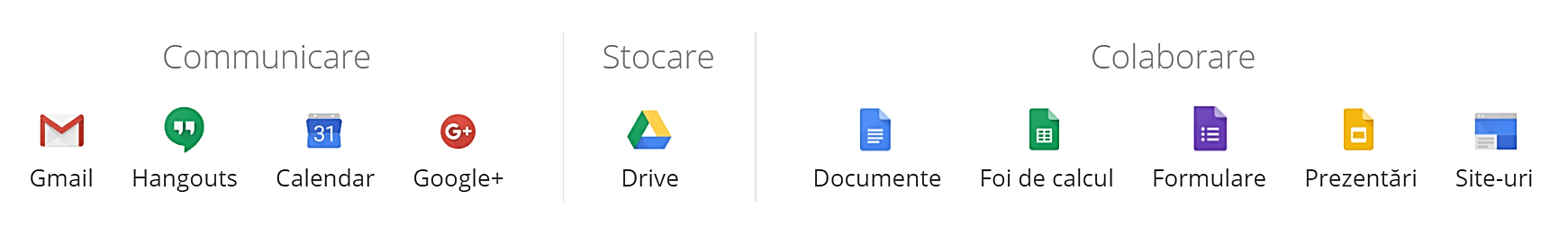 Incursiune în Clasa Viitorului
Ușor de configurat 
Profesorii pot să adauge direct elevi sau să le trimită un cod pentru a se înscrie la curs. Totul este gata în câteva minute. 

Economisiți timp 
Fluxul simplu de muncă cu teme care nu sunt pe suport de hârtie permite profesorilor să creeze, să evalueze și să acorde note rapid. Toate sunt într-un singur loc. 

Organizare îmbunătățită 
Elevii își pot vedea toate temele în pagina Teme și toate materialele de curs sunt organizate automat în dosare în Google Drive. 

Comunicare rapidă și eficientă 
Cu Classroom, profesorii pot să trimită anunțuri și să inițieze instantaneu discuții cu elevii de la curs. Elevii pot să-și permită unul altuia accesul la resurse sau să răspundă la întrebările din flux. 

Accesibil și sigur 
Asemenea celorlalte servicii din suita Google Apps for Education, aplicația Classroom nu conține anunțuri și nu vă folosește conținutul sau datele despre elevi în scopuri publicitare. În plus, este gratuită pentru școli.
Beneficiile Google Classroom
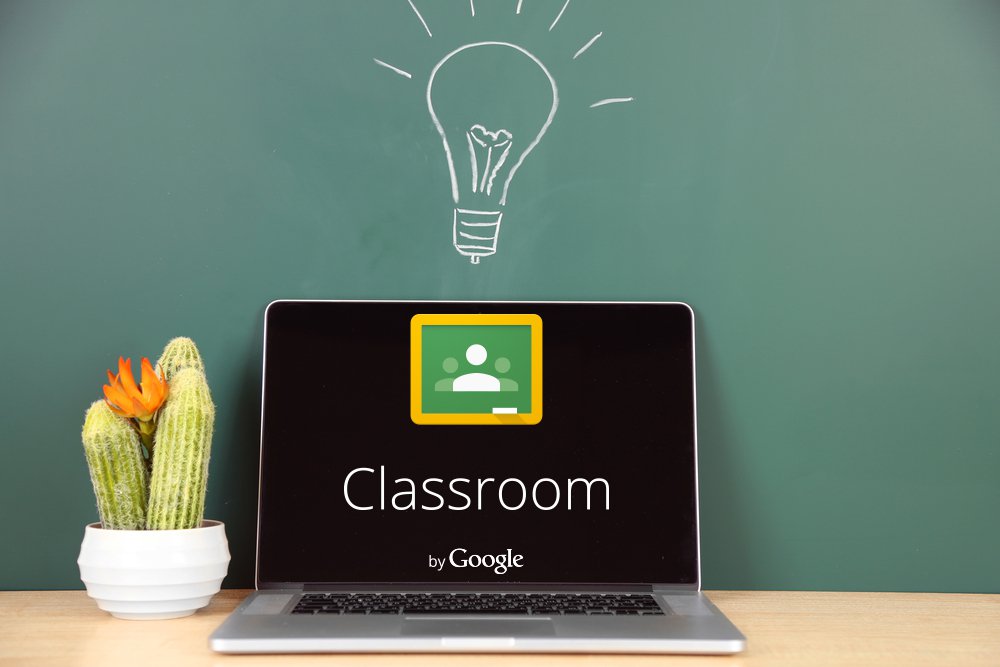 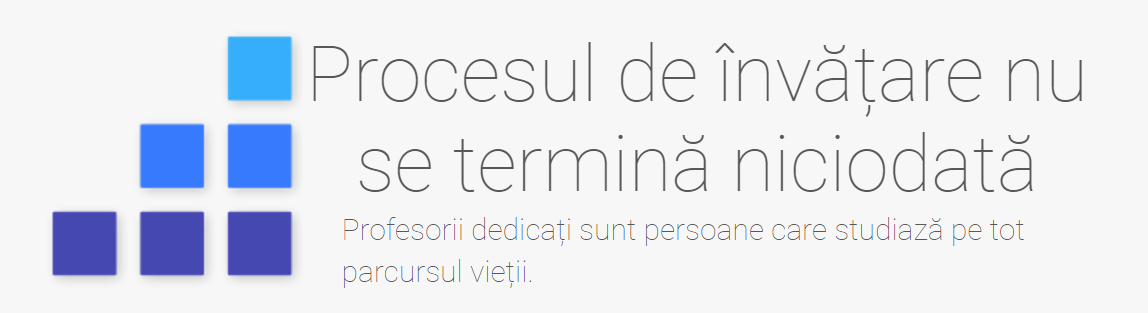 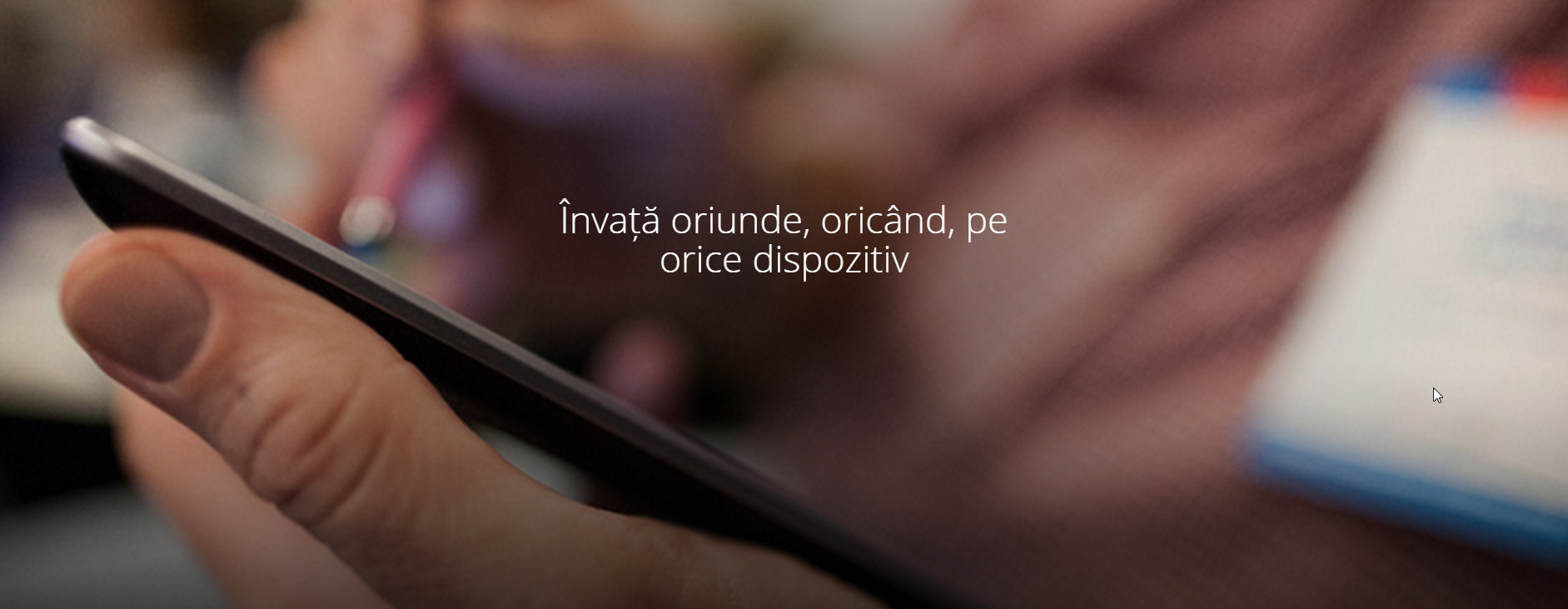 EduApps.ro
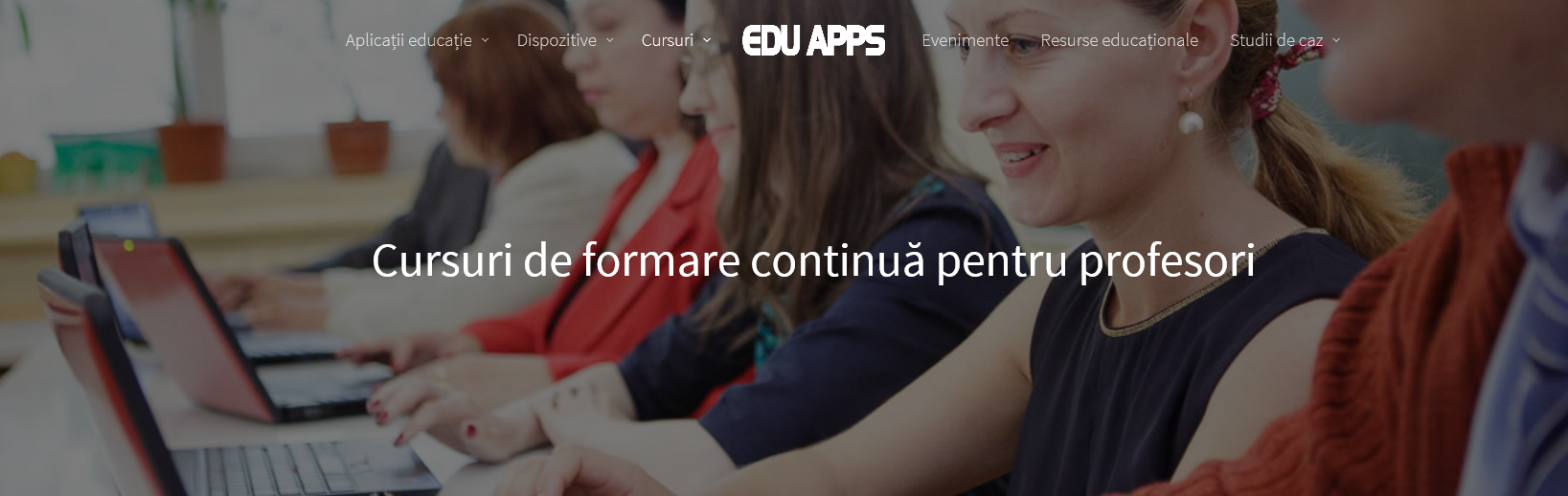 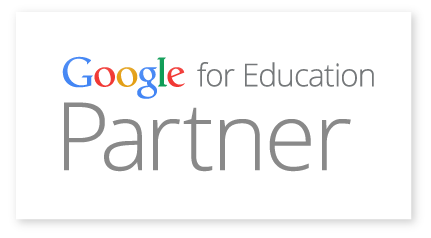 formare.EduApps.ro
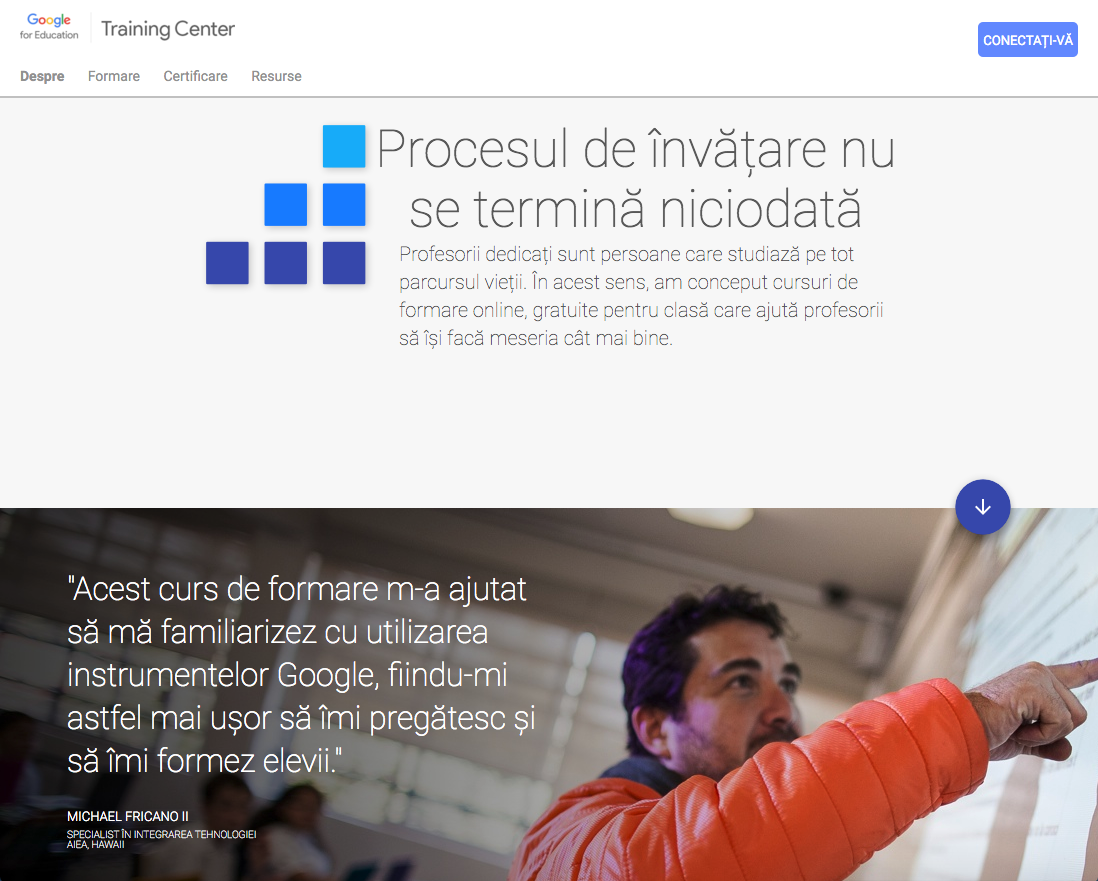 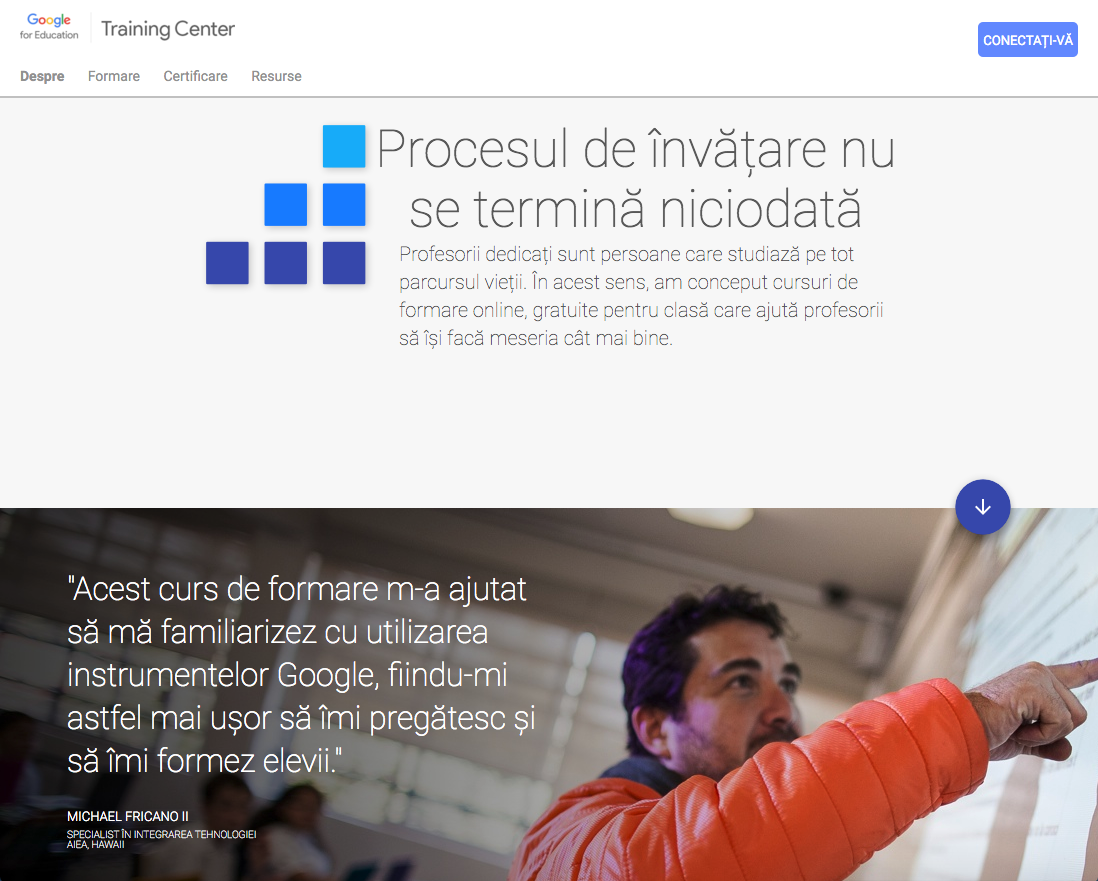 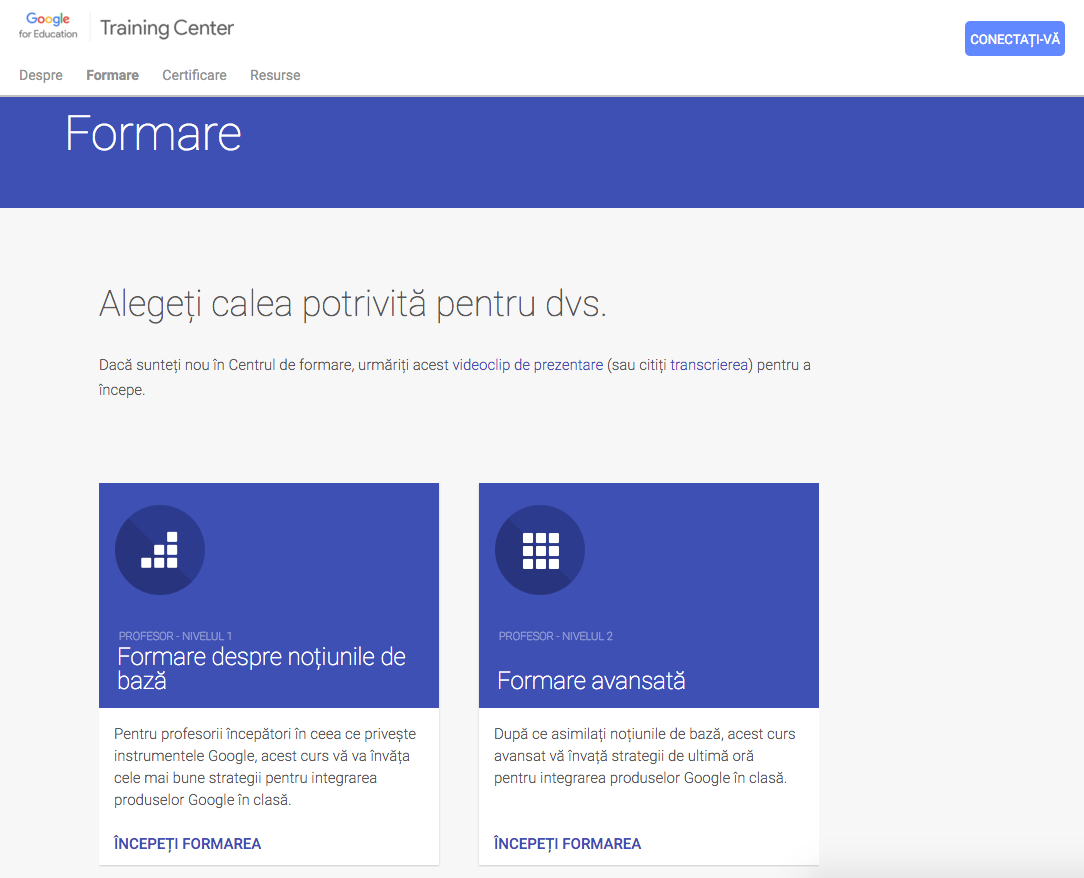 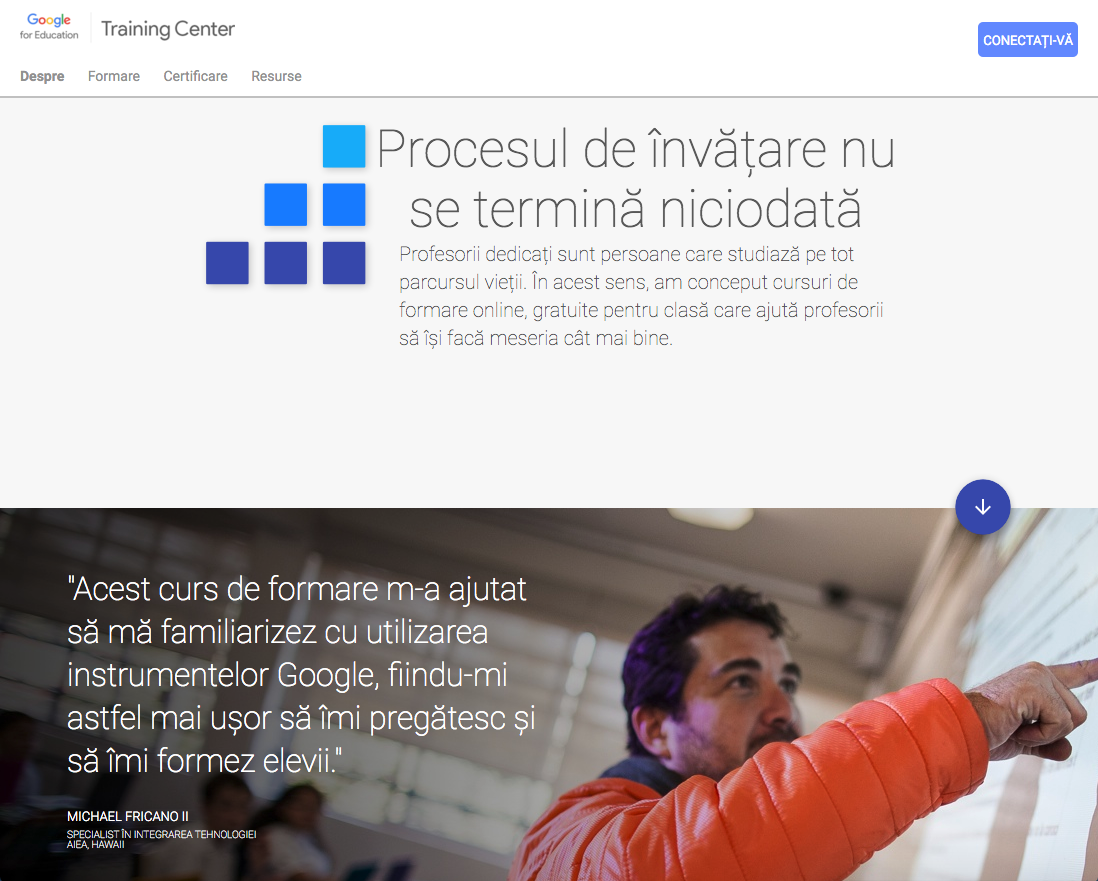 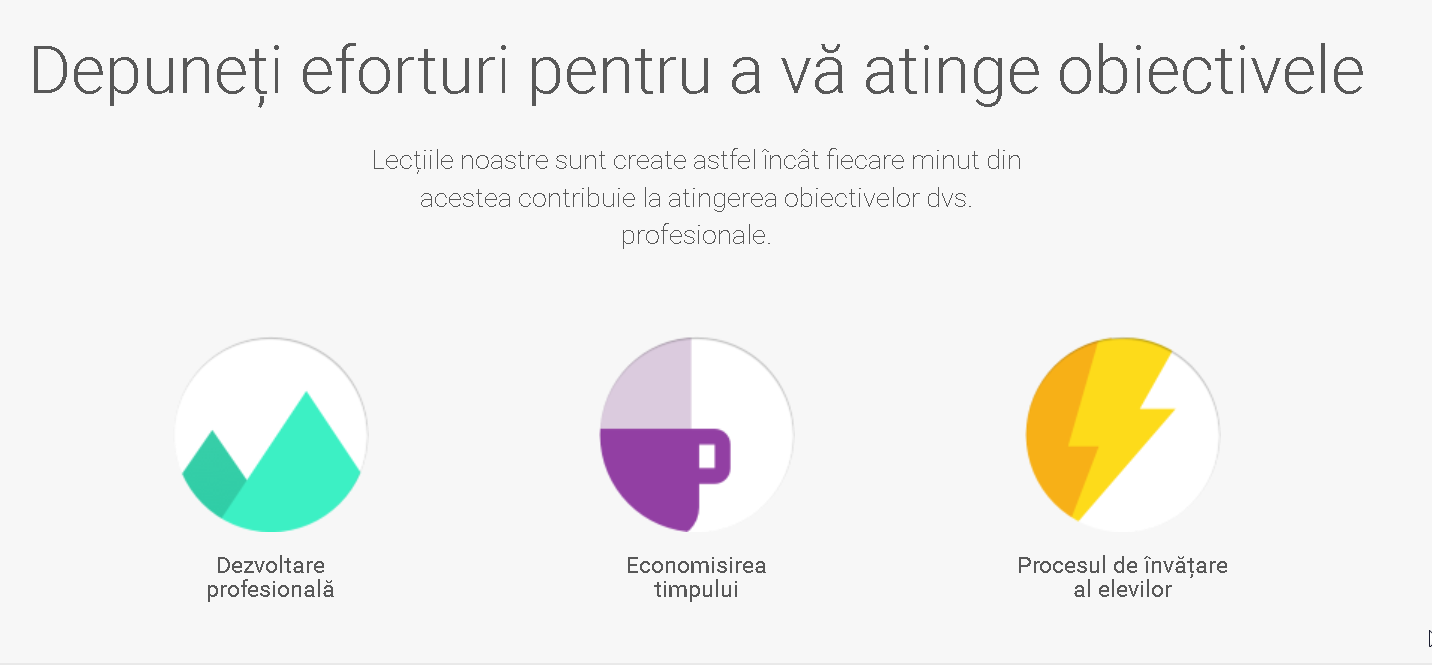 Certificări Google for Education
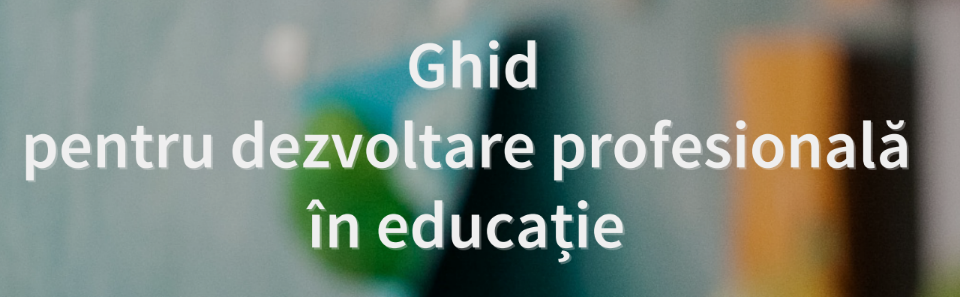 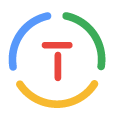 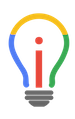 PENTRU PROFESORI
PENTRU FORMATORI
PENTRU INOVATORI
GOOGLE FOR EDUCATION
CERTIFIED TRAINER
GOOGLE FOR EDUCATION
CERTIFIED INNOVATOR
GOOGLE CERTIFIED EDUCATOR
Google Education Trainers
Certifie
Innovator
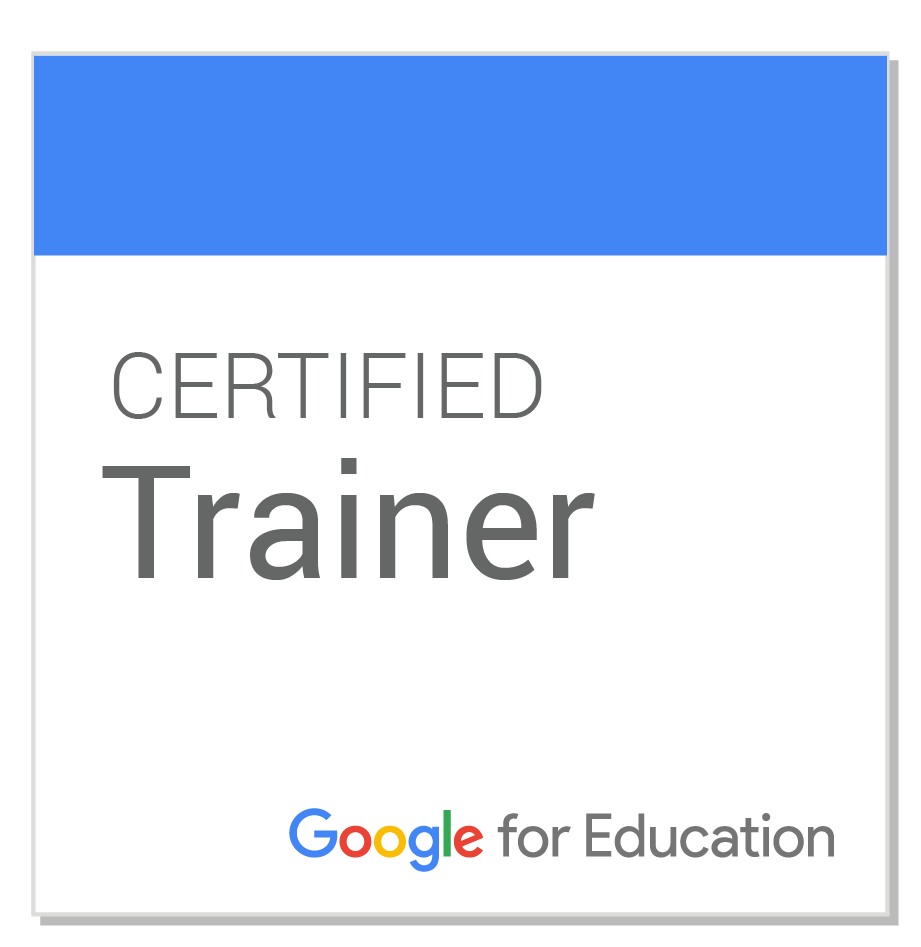 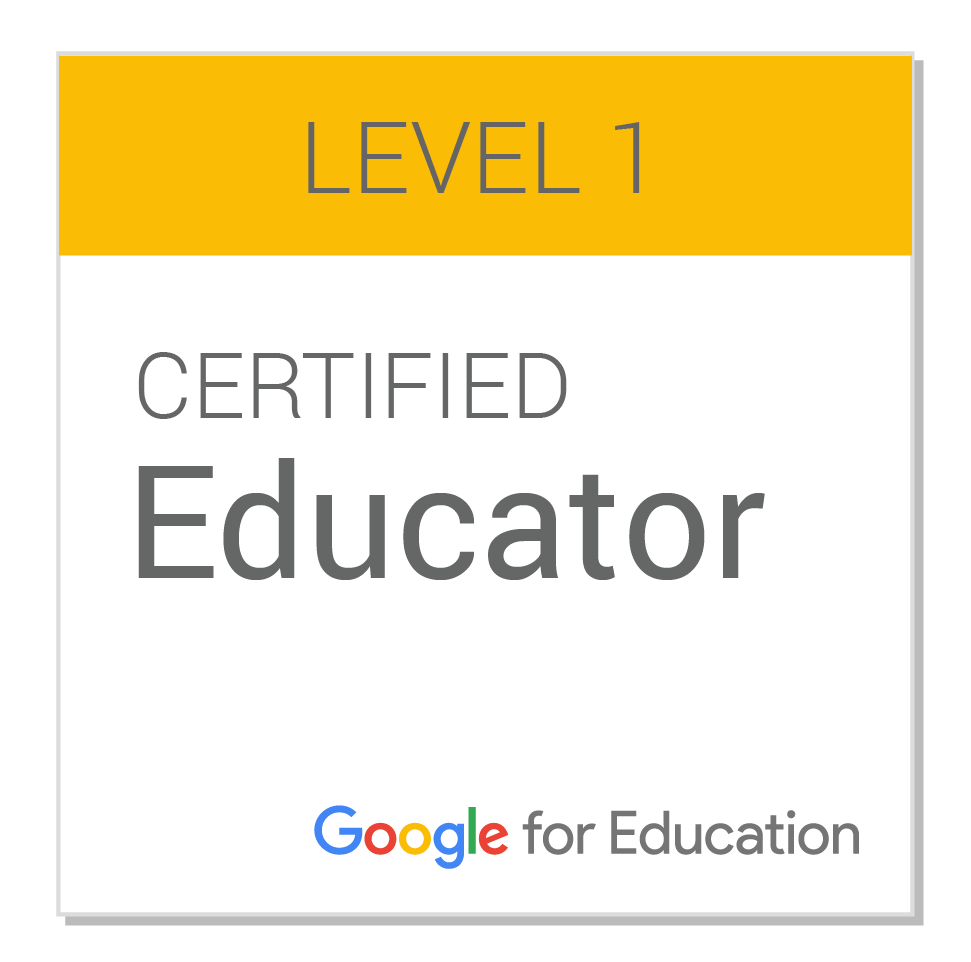 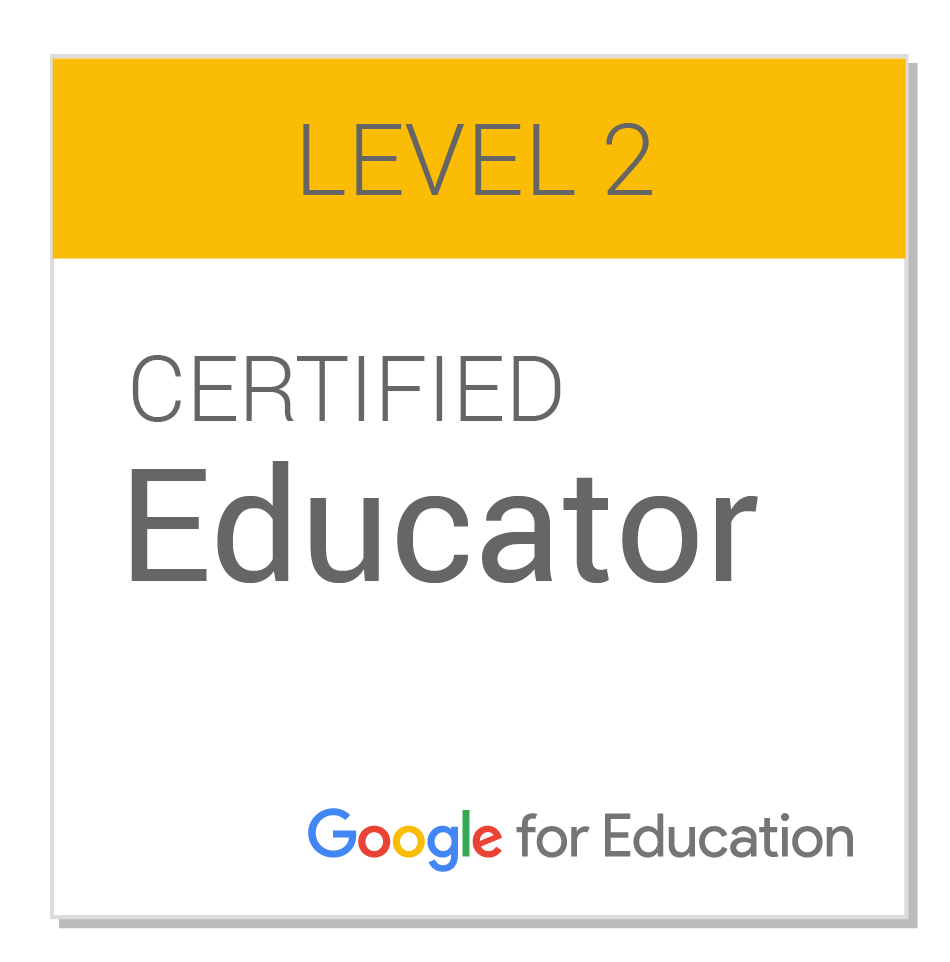 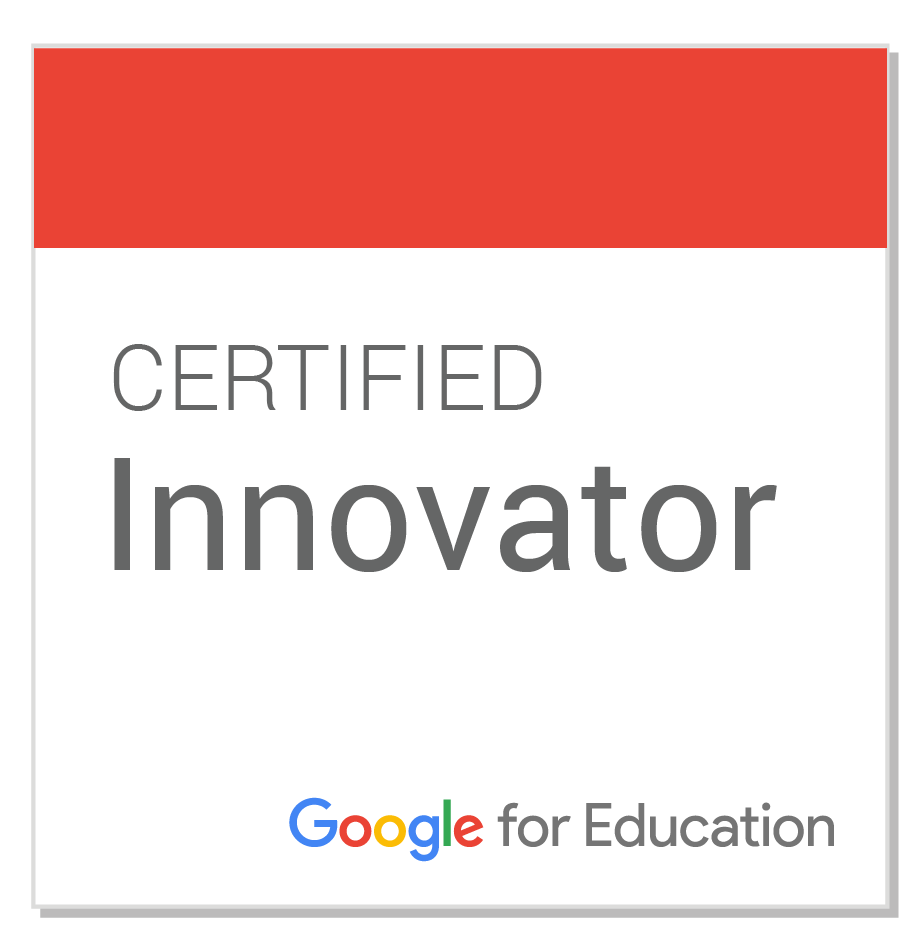 www.g4e.xyz
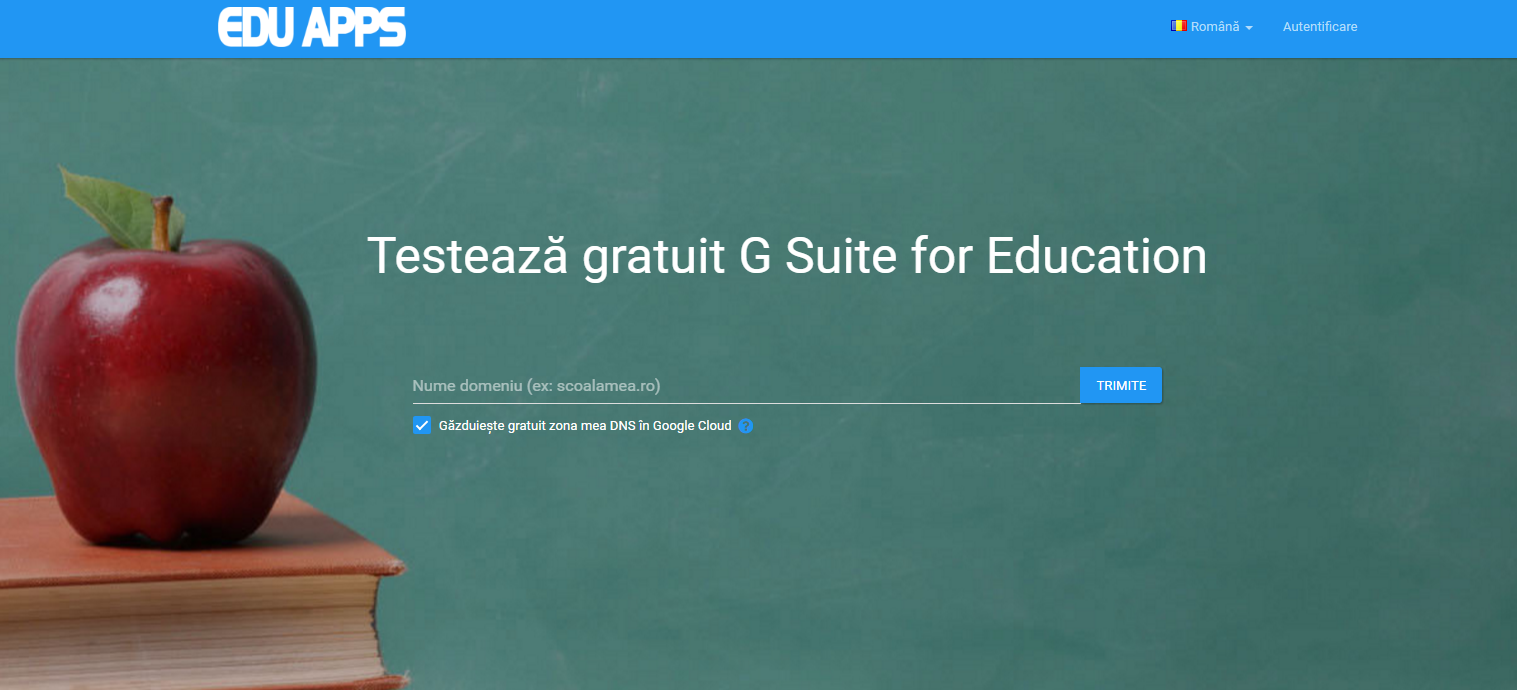 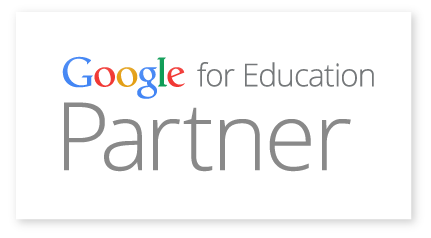 Vă mulțumesc !
PopFlorin83

             TICavansat
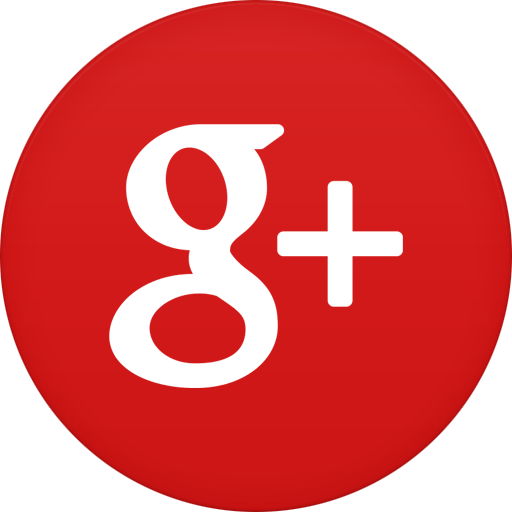 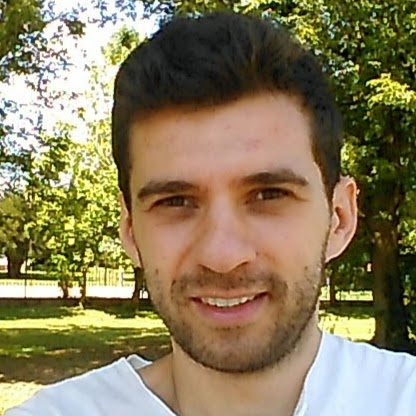 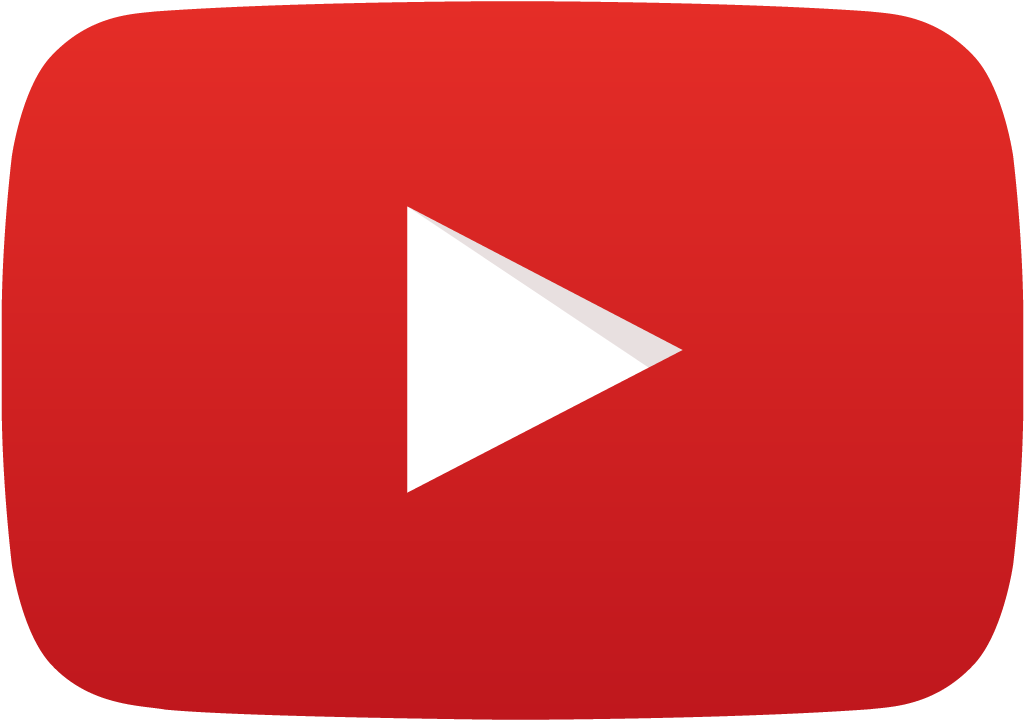 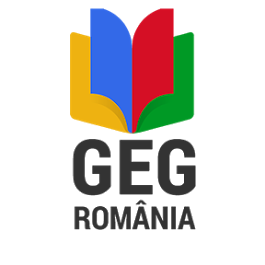 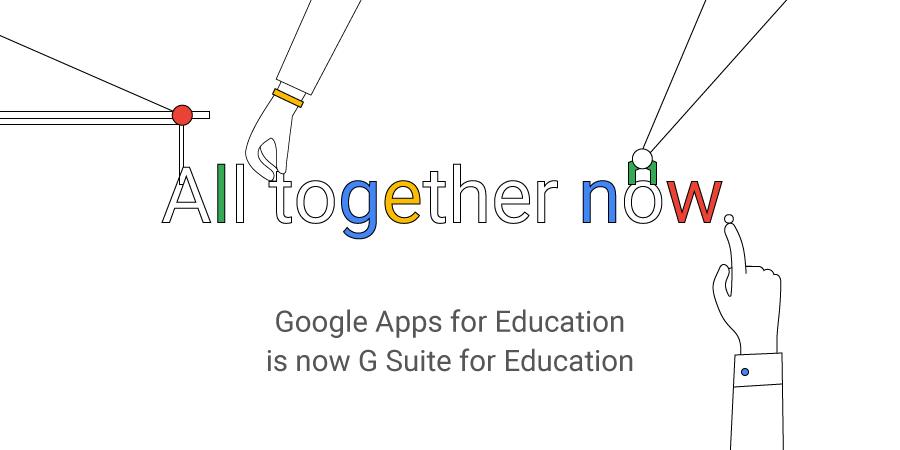 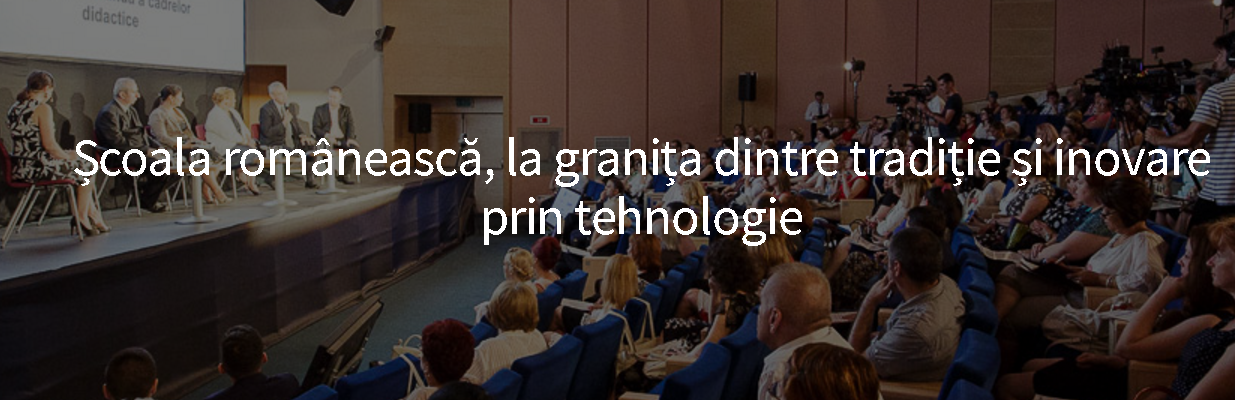